MEDIAGORASaint Julien de Civry
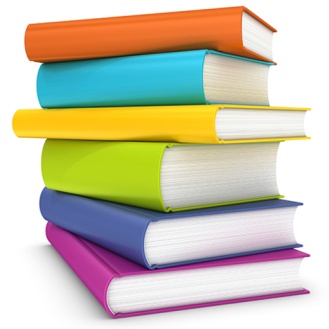 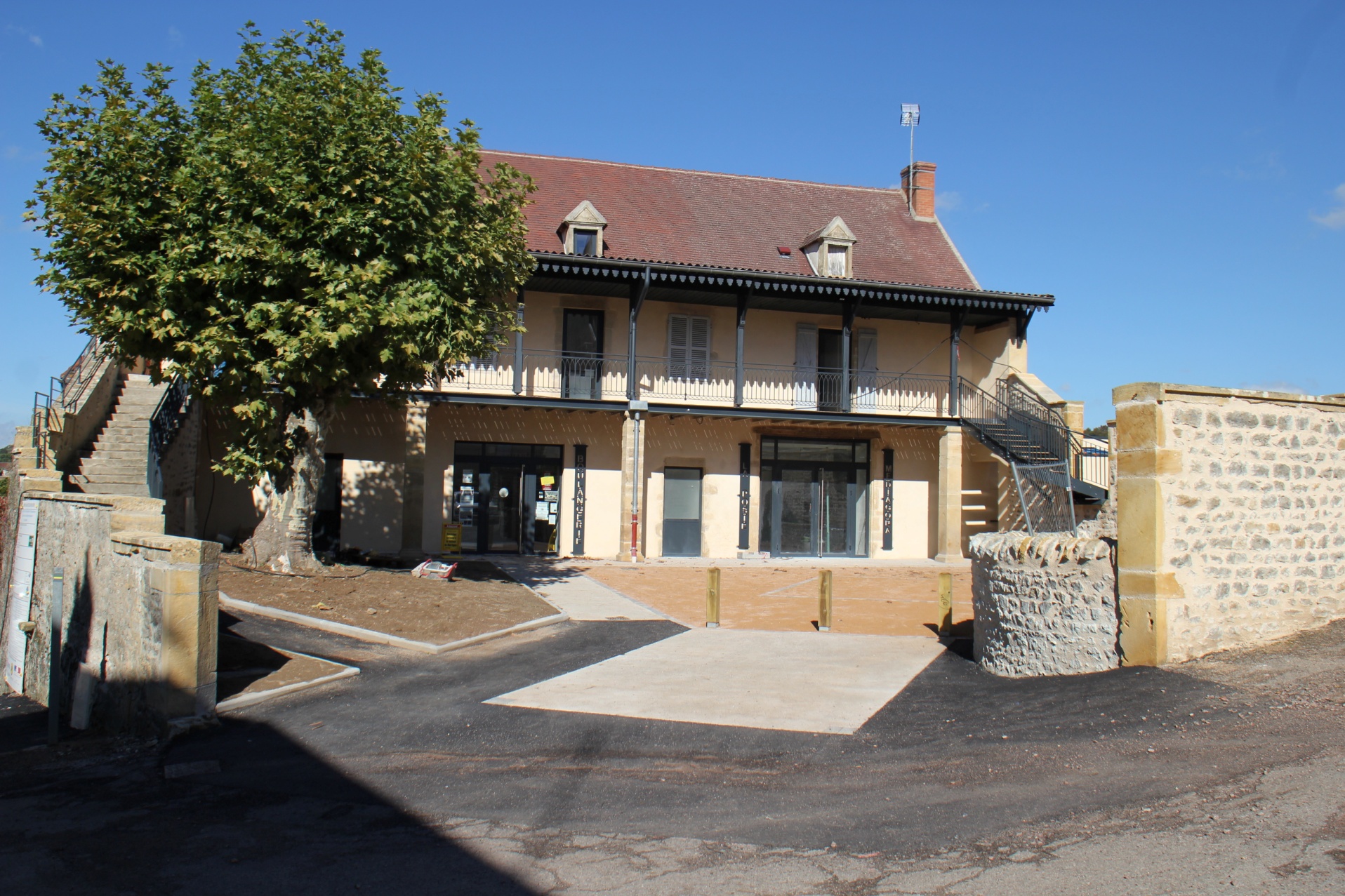 Les étapes
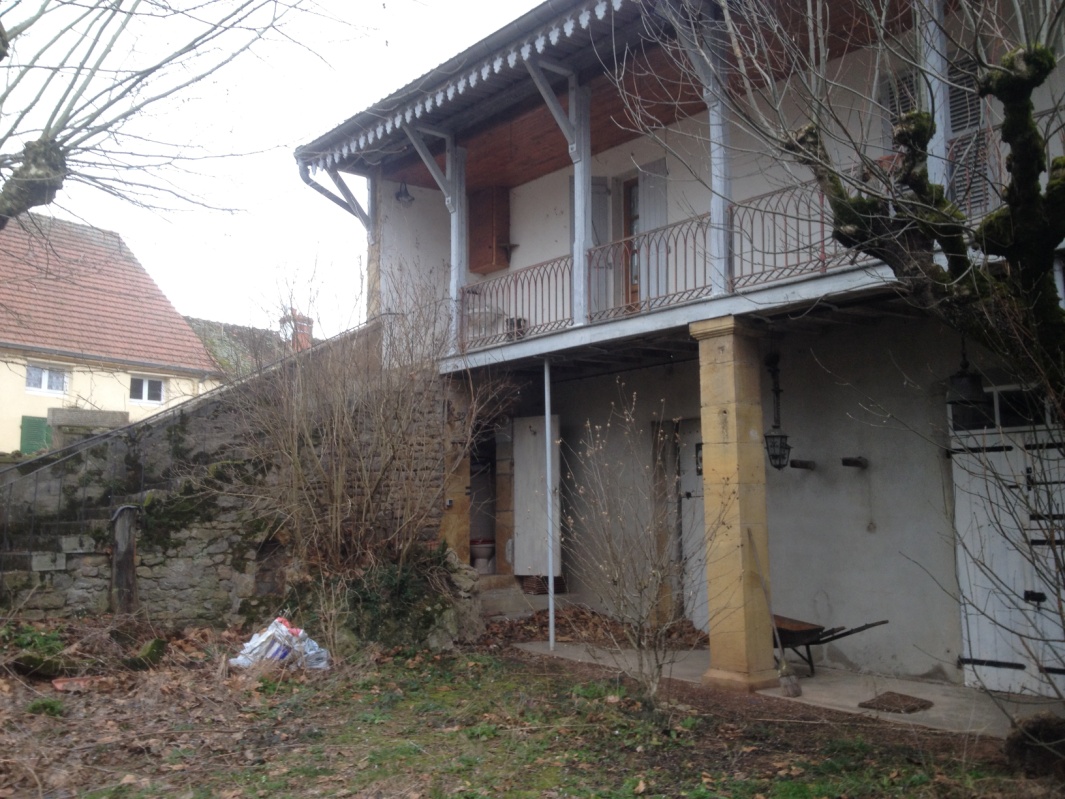 Printemps 2015, 
le rachat du bâtiment
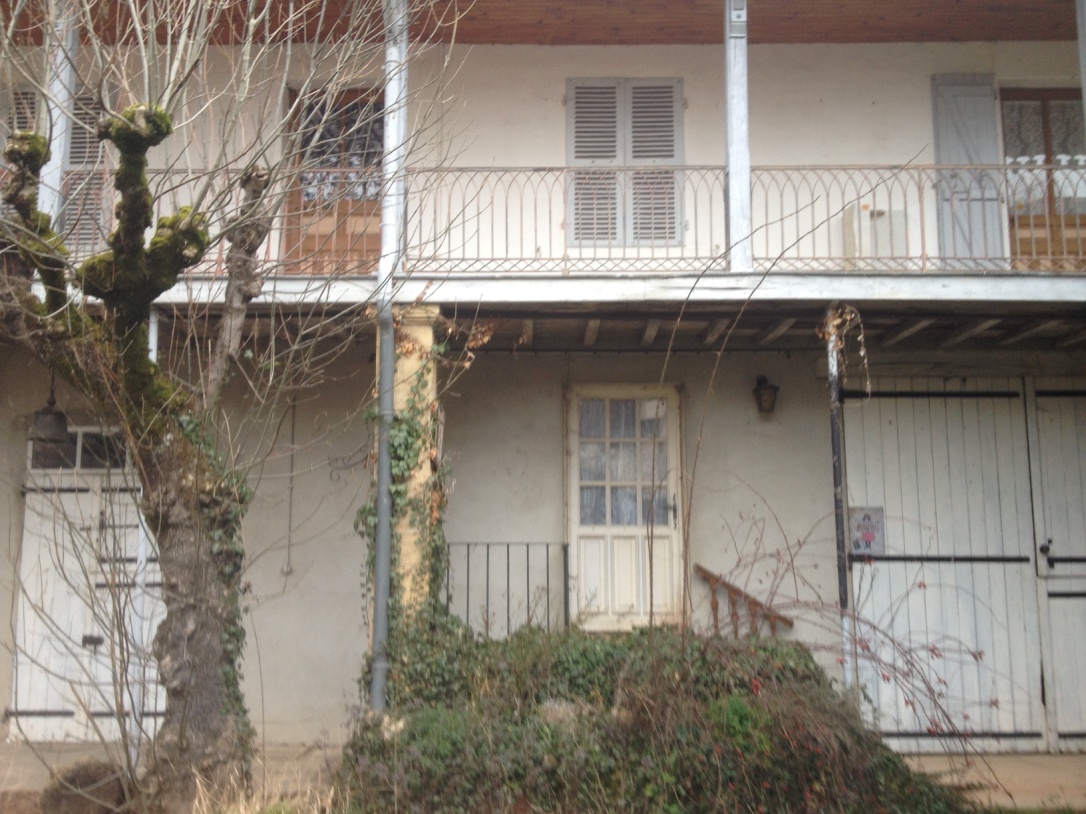 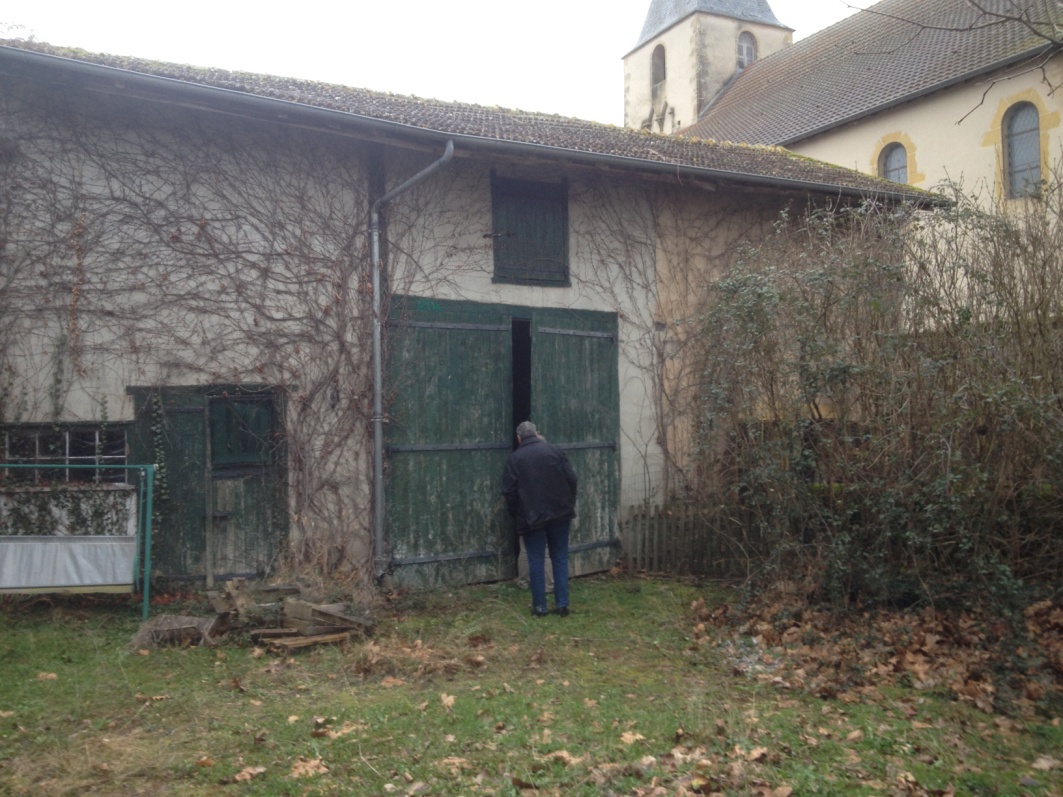 Automne 2015Elaguer, démonter, vider, nettoyer
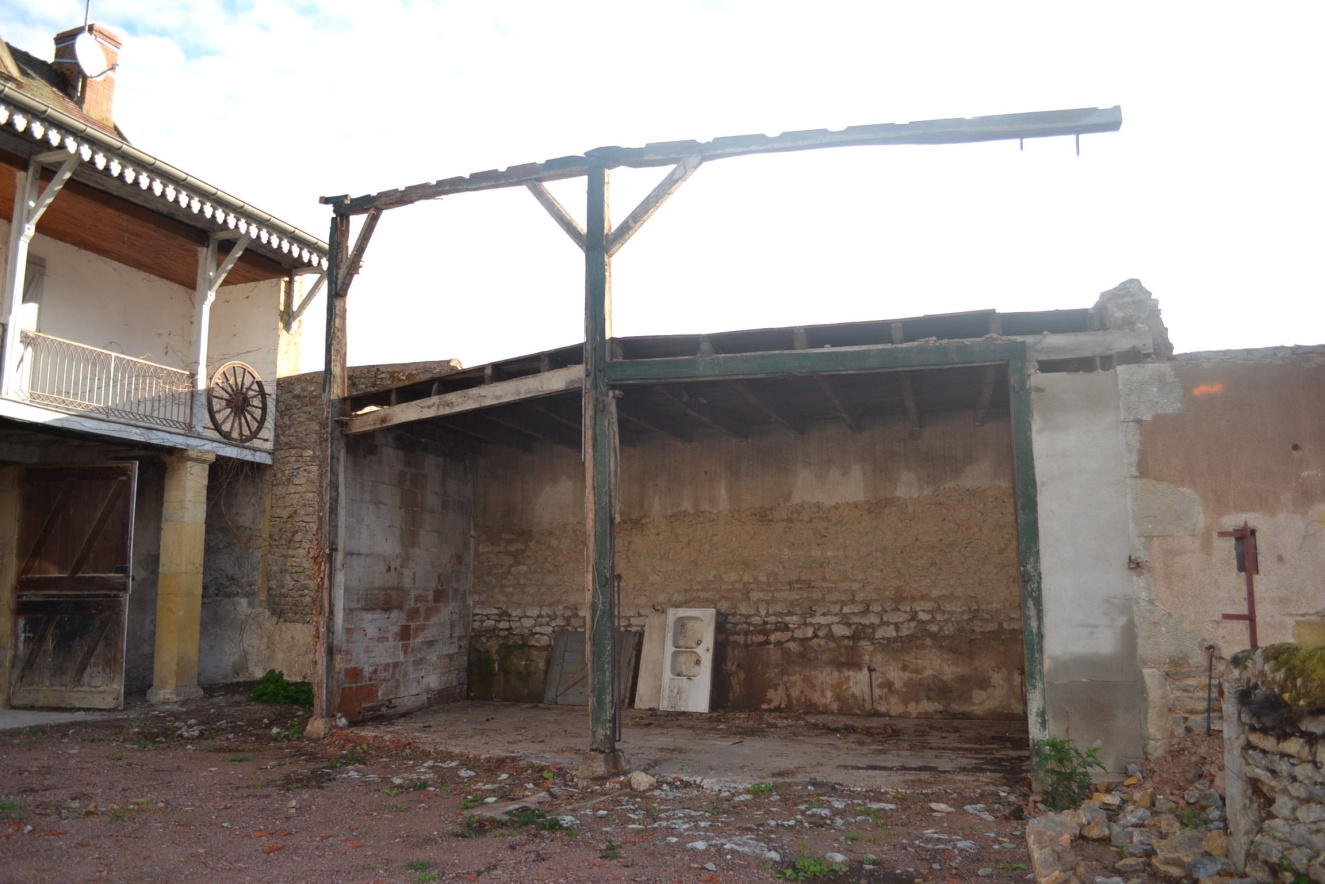 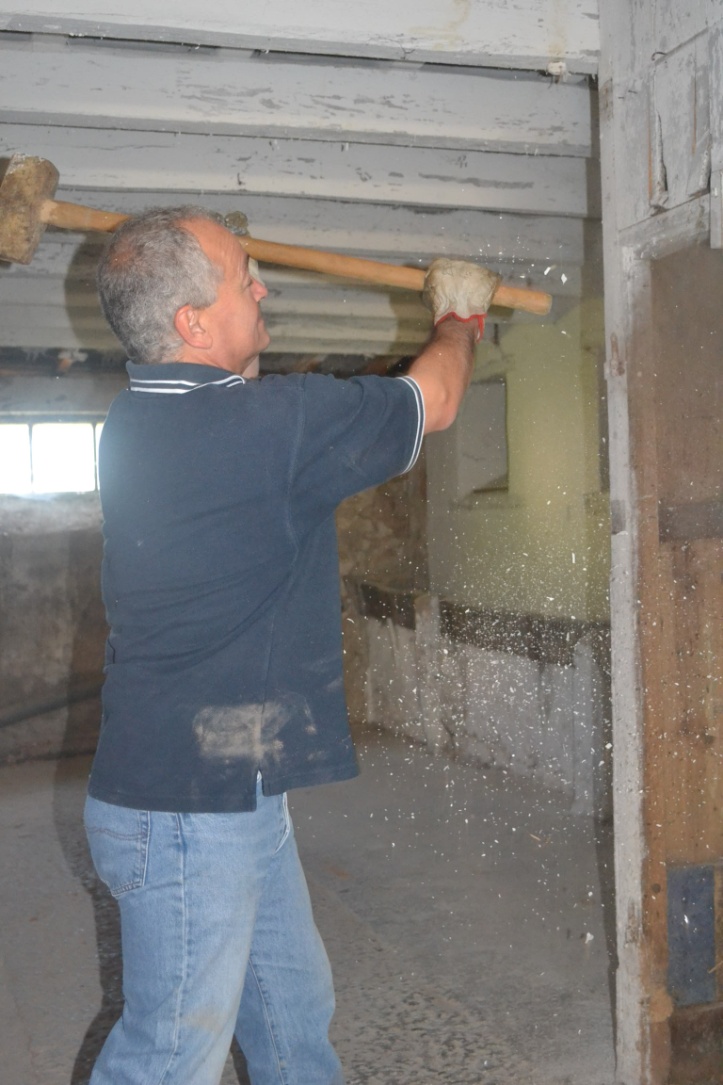 Par les conseillers et des bénévoles.
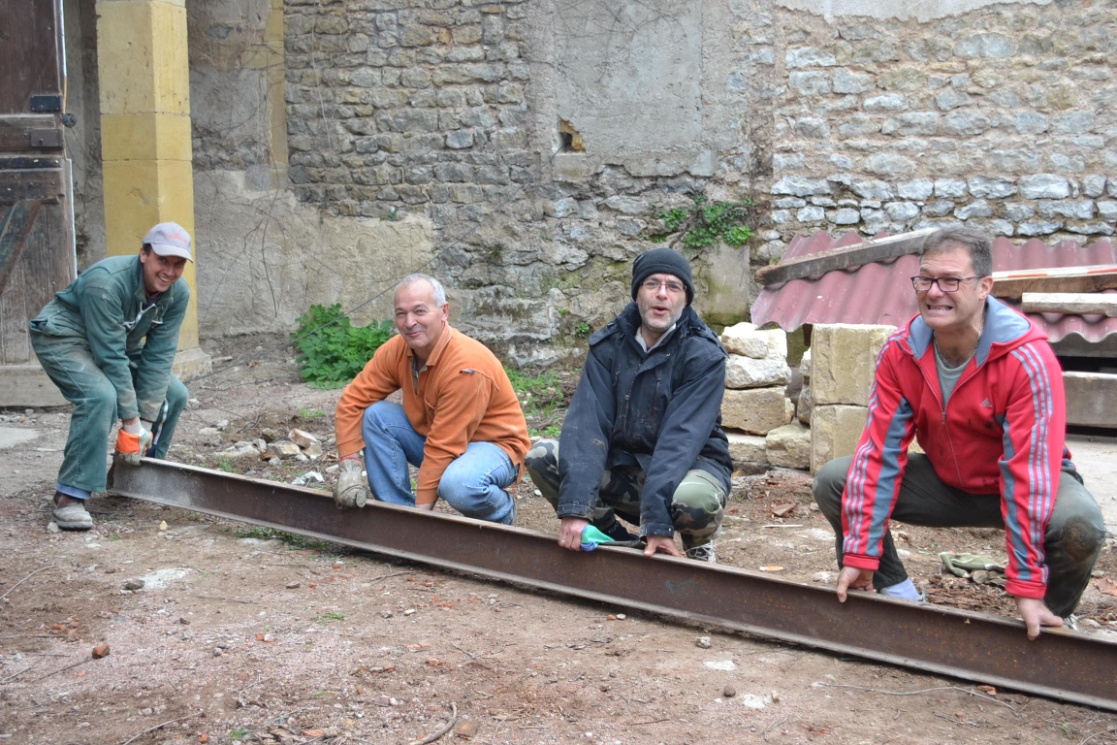 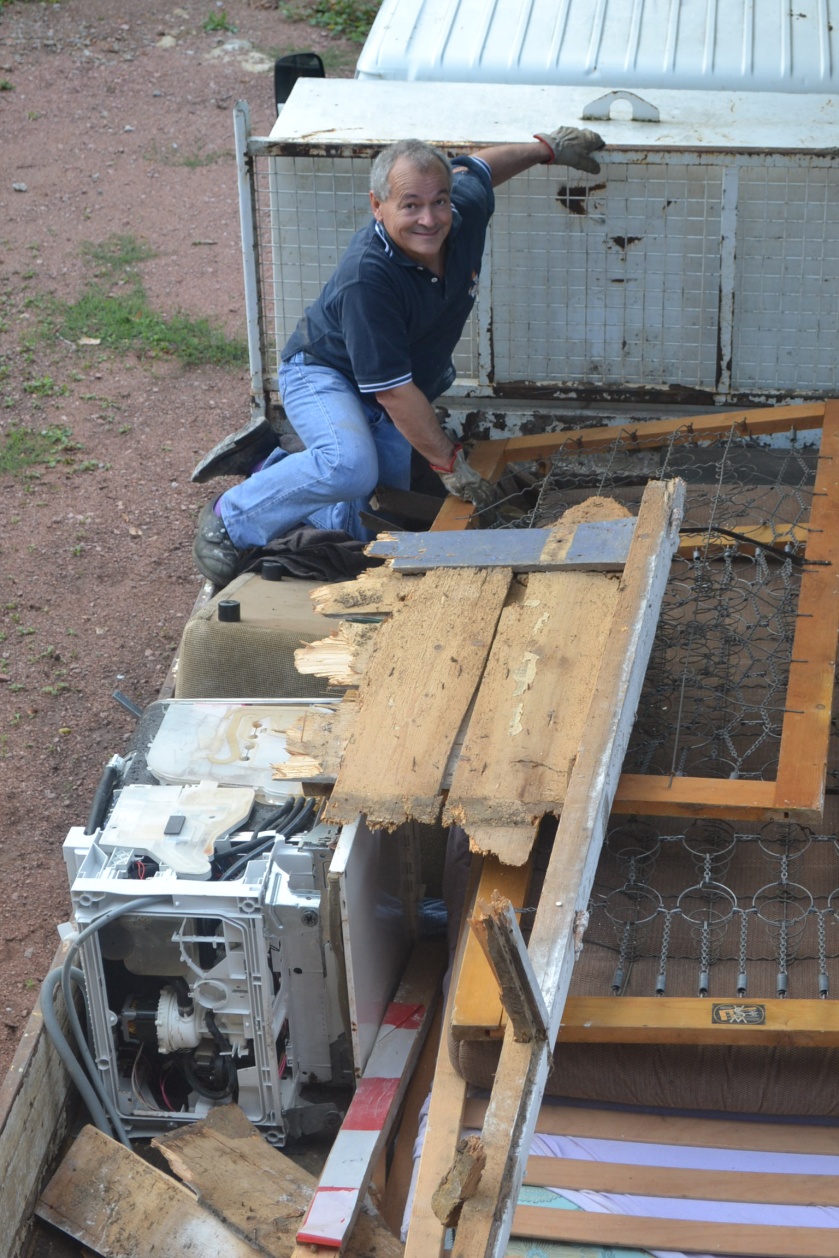 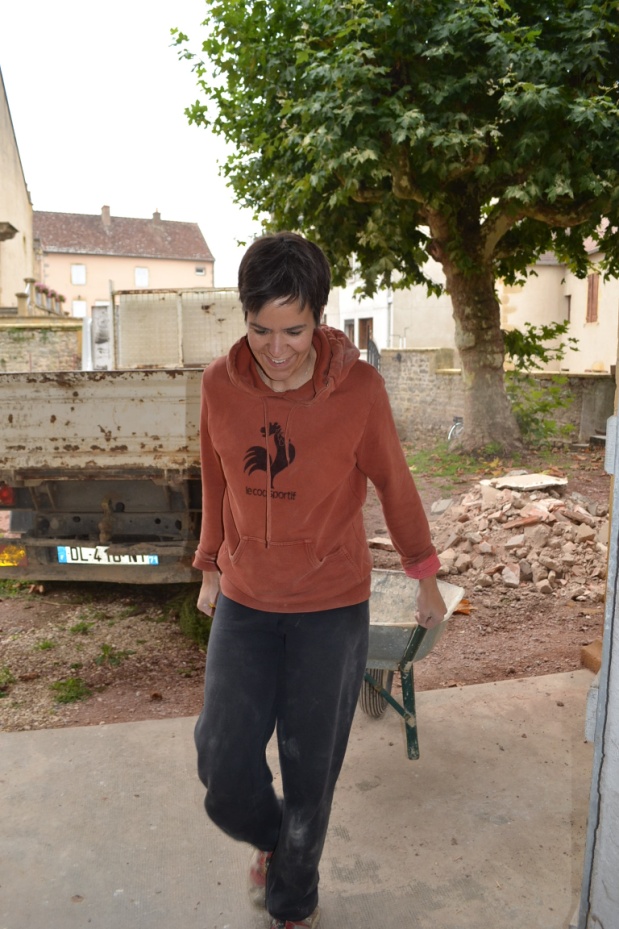 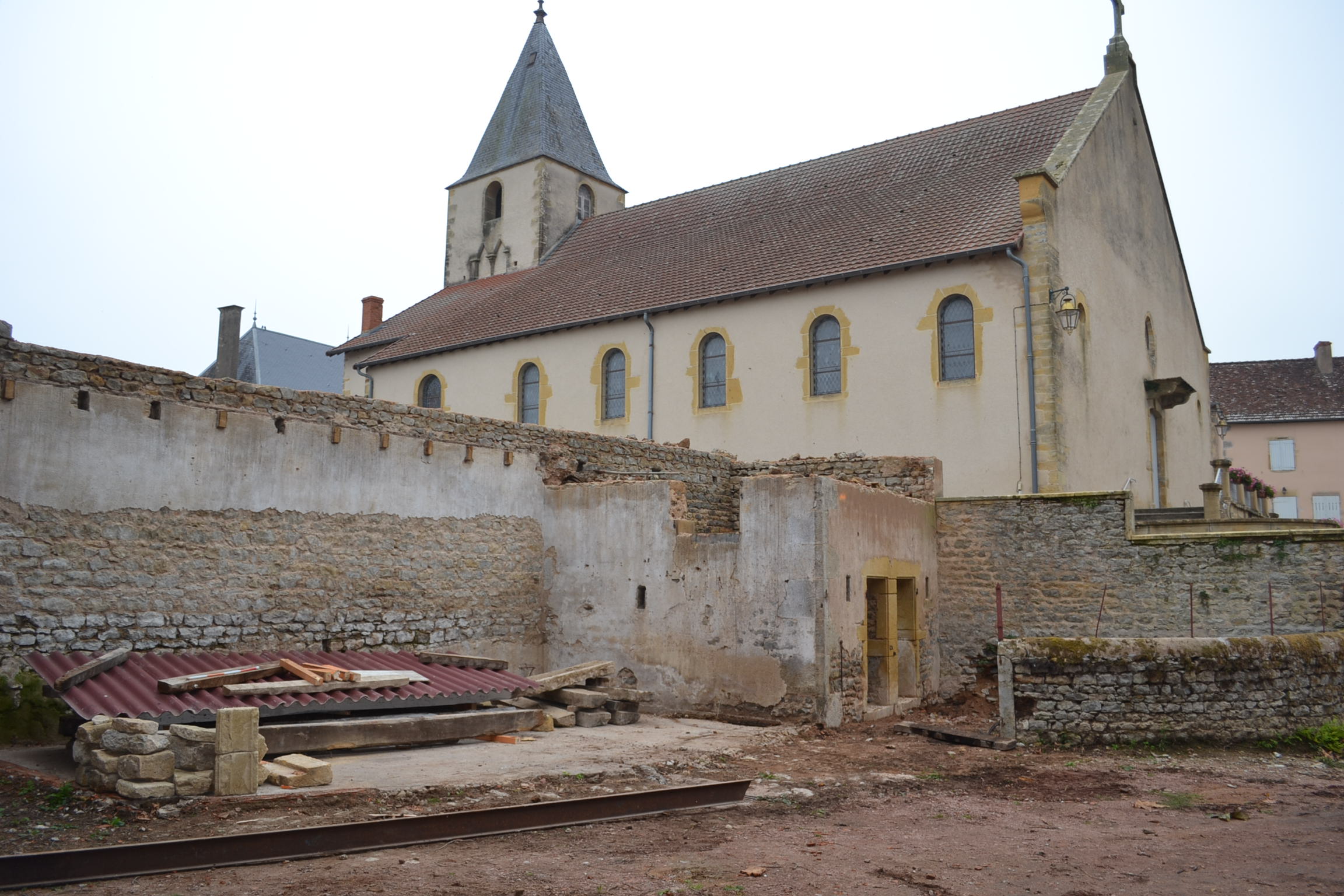 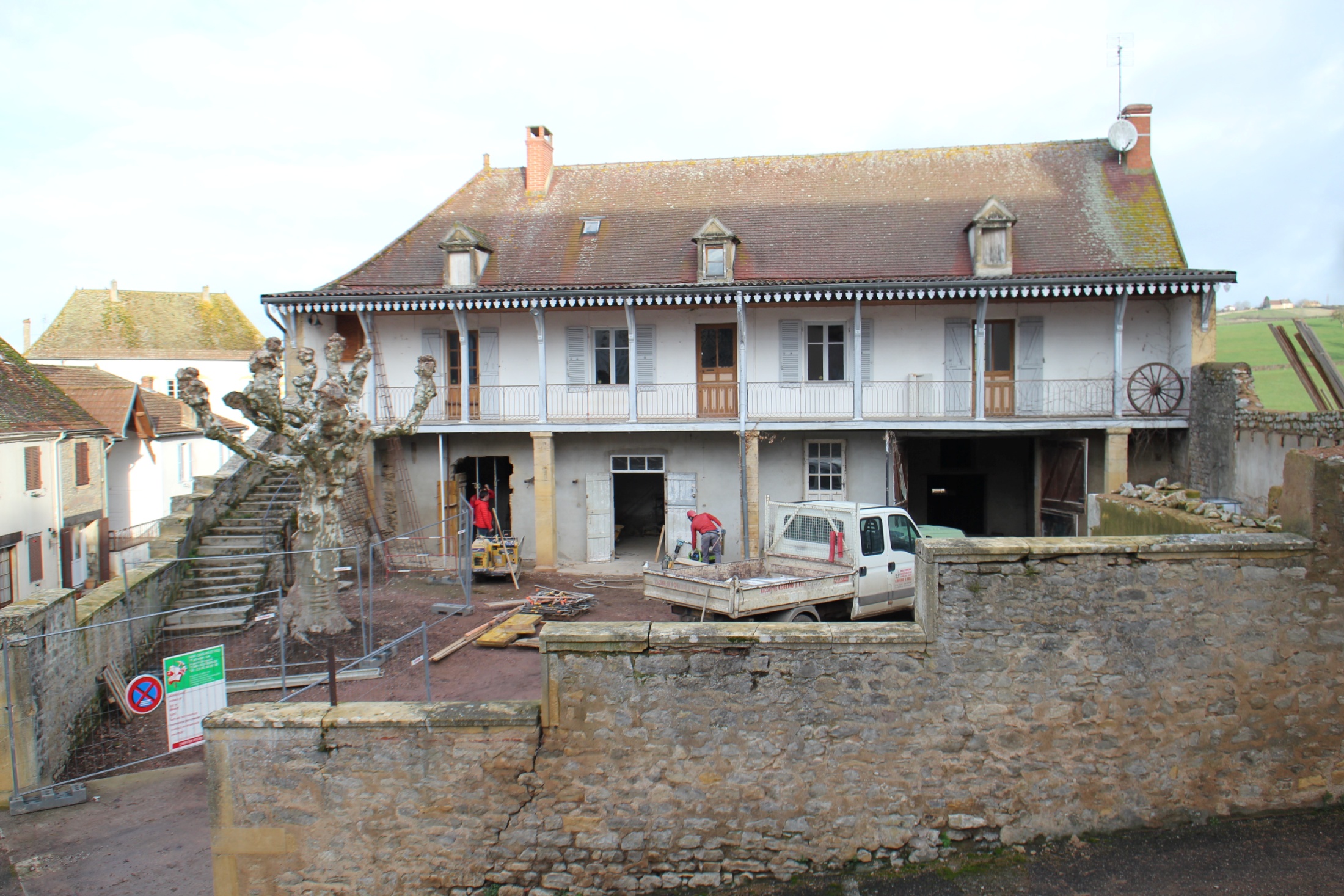 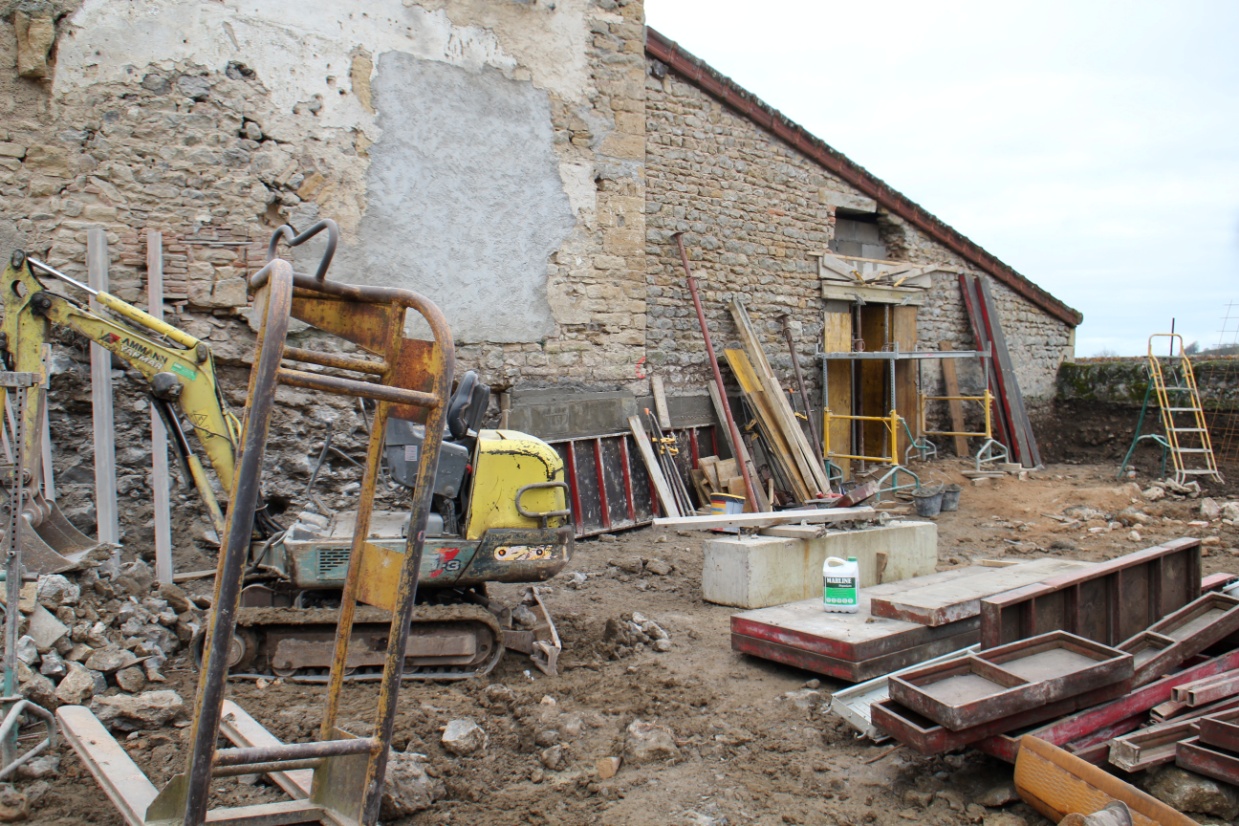 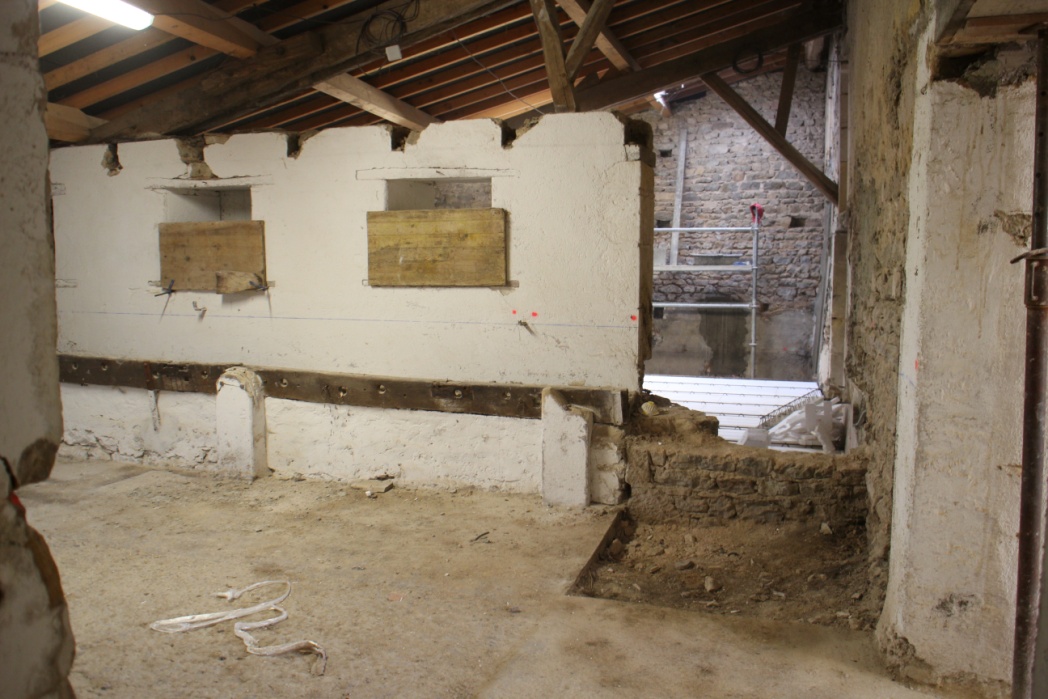 Février 2016 – Pignon Nord
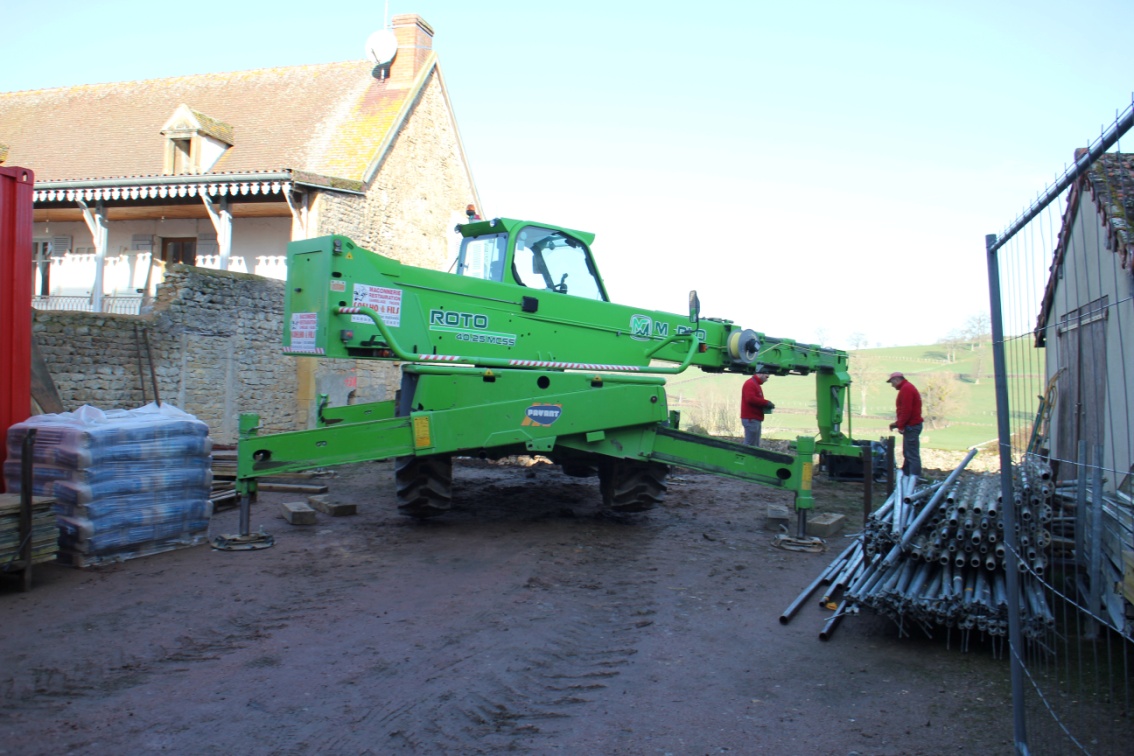 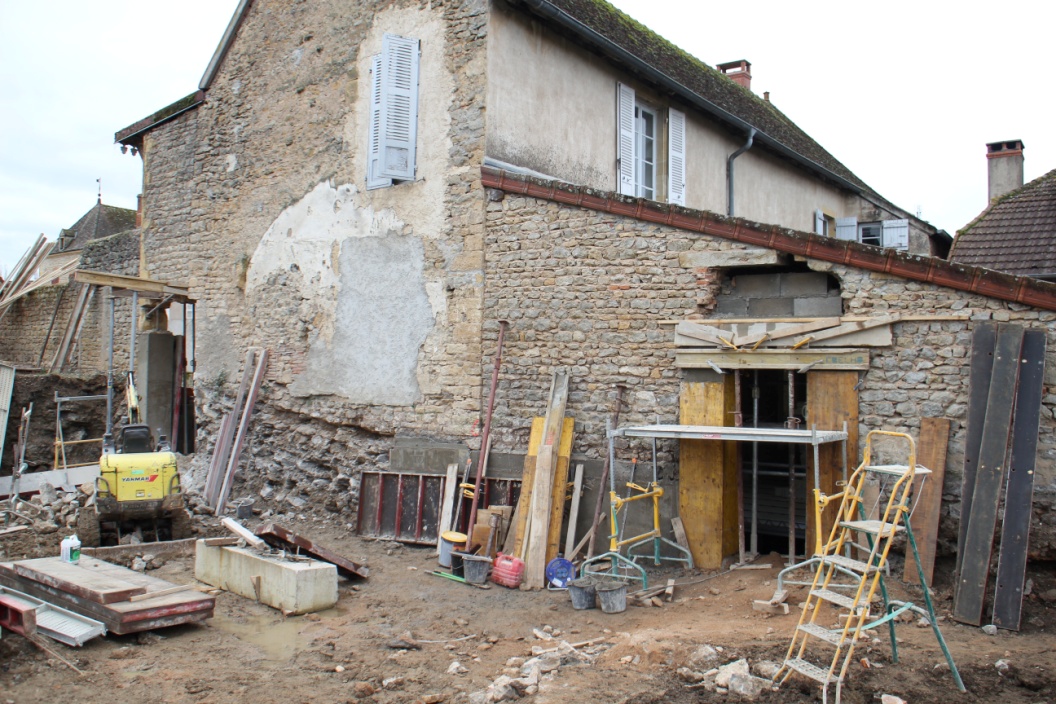 Février/Mars 2016 : Extension du bâtiment au Nord pour accueillir l’espace de l’actuel Médiagora
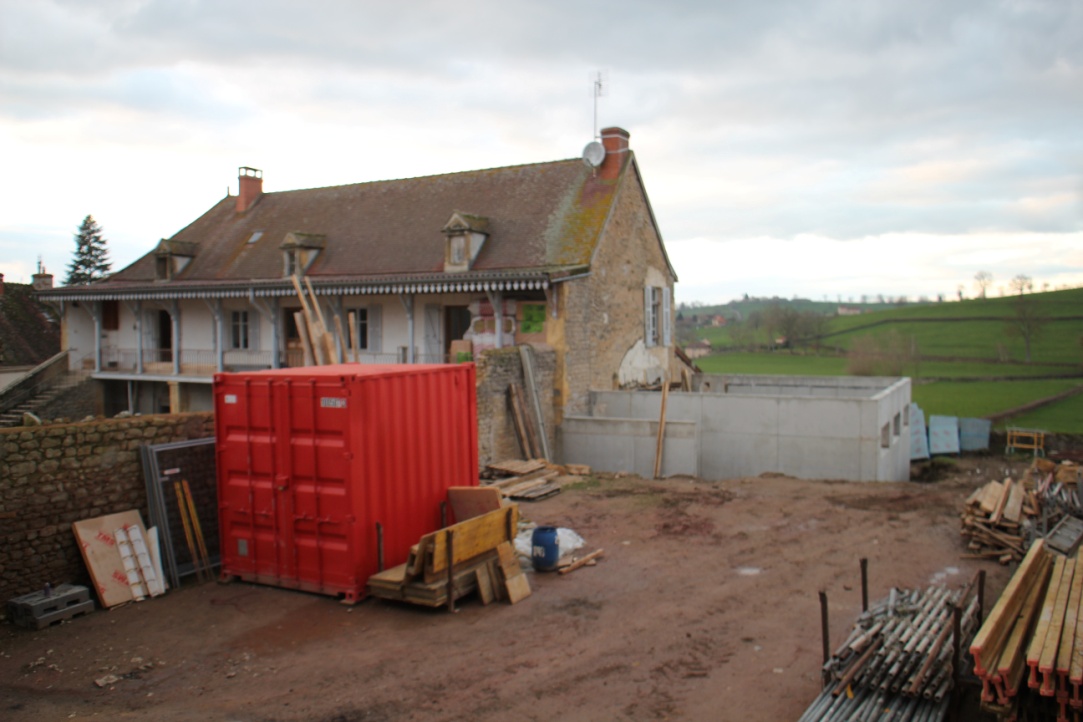 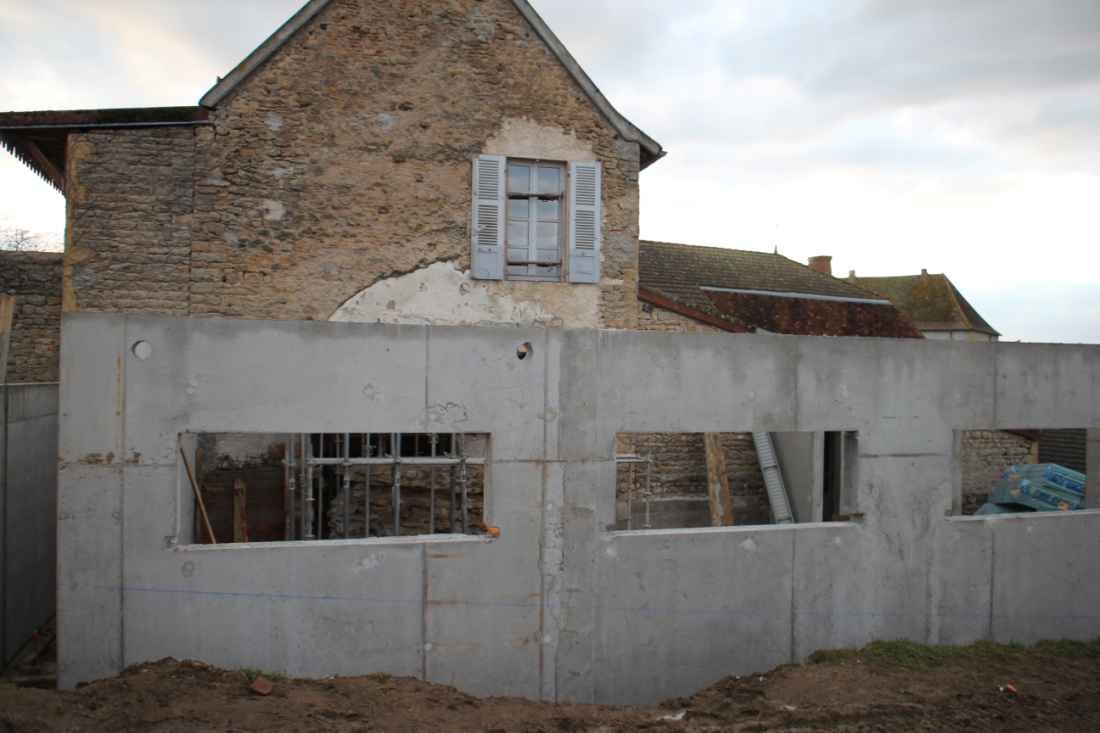 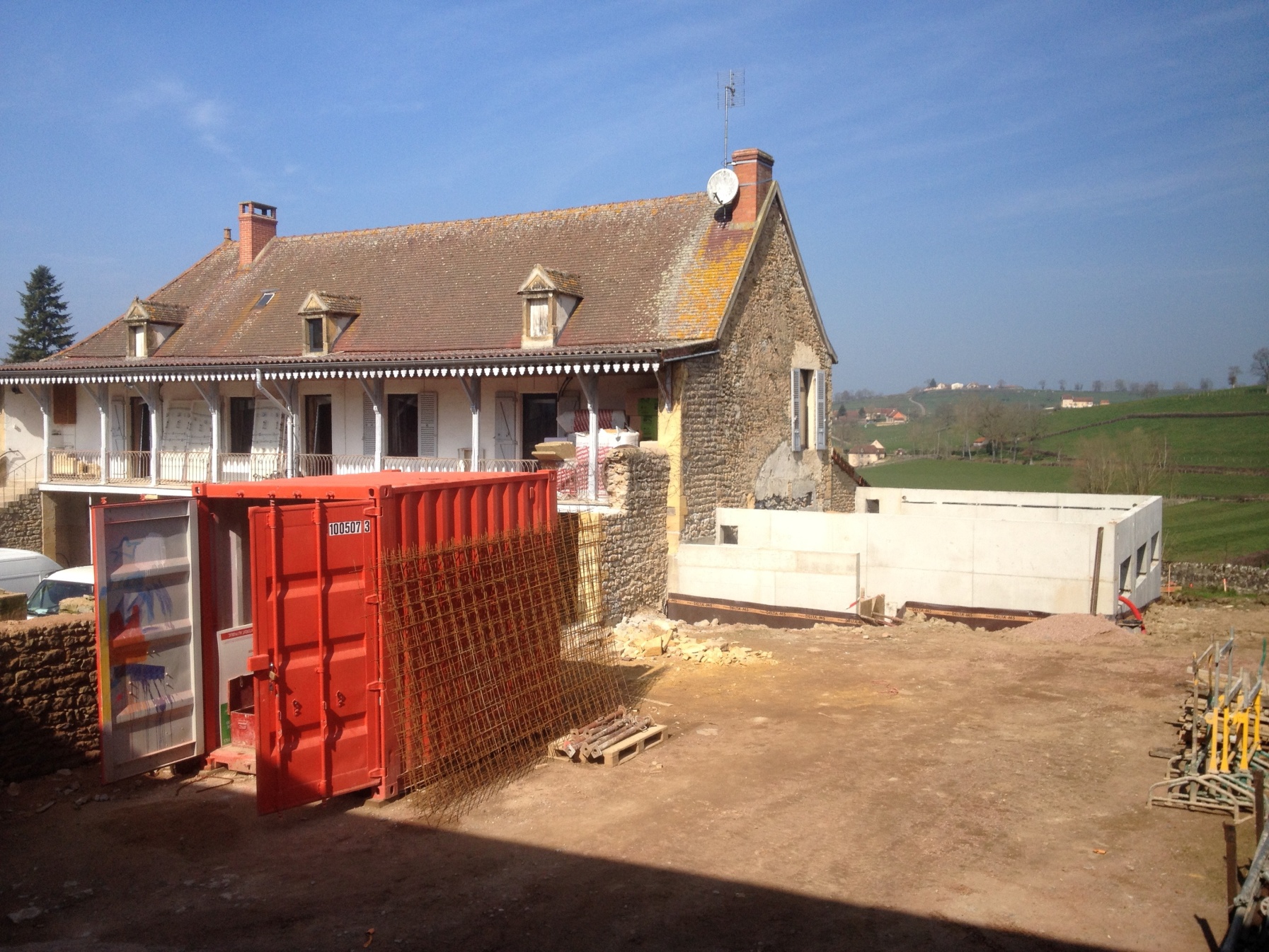 Côté cour : ouverture du mur vers le parking
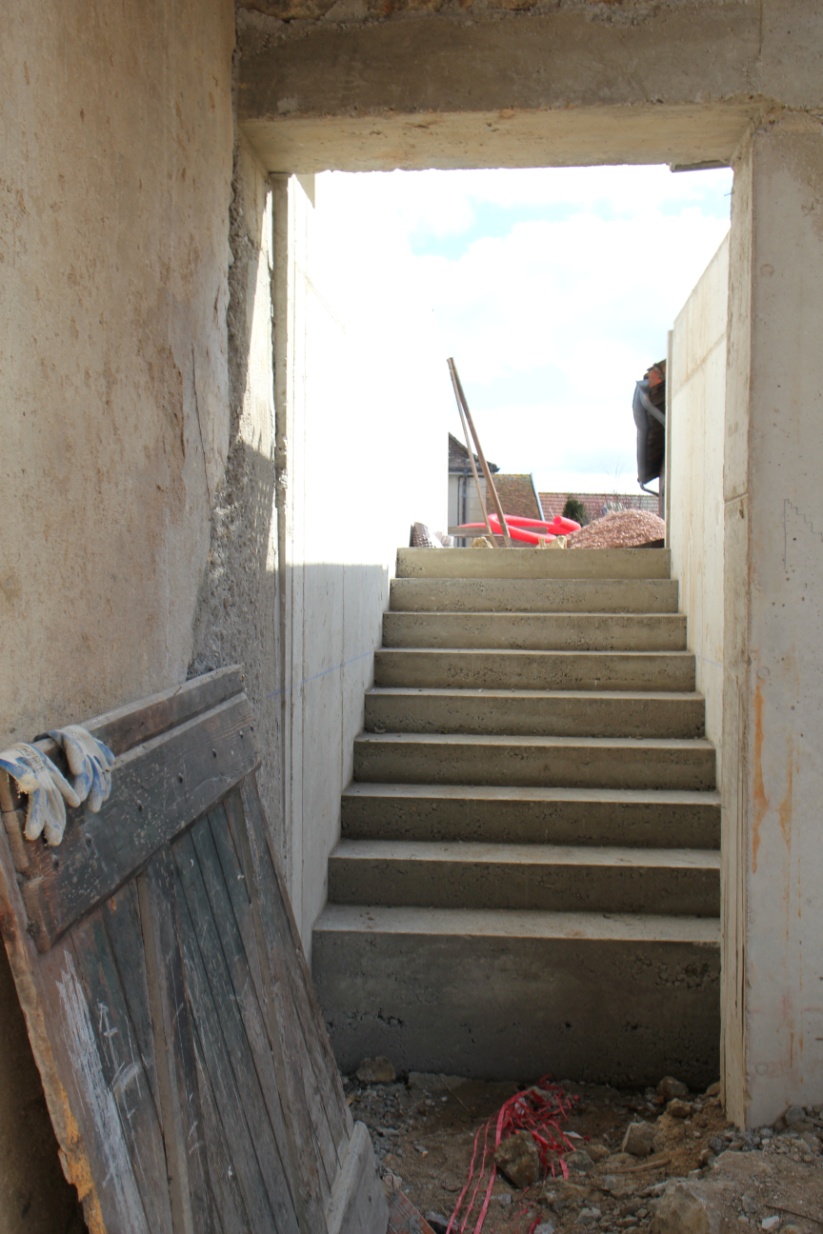 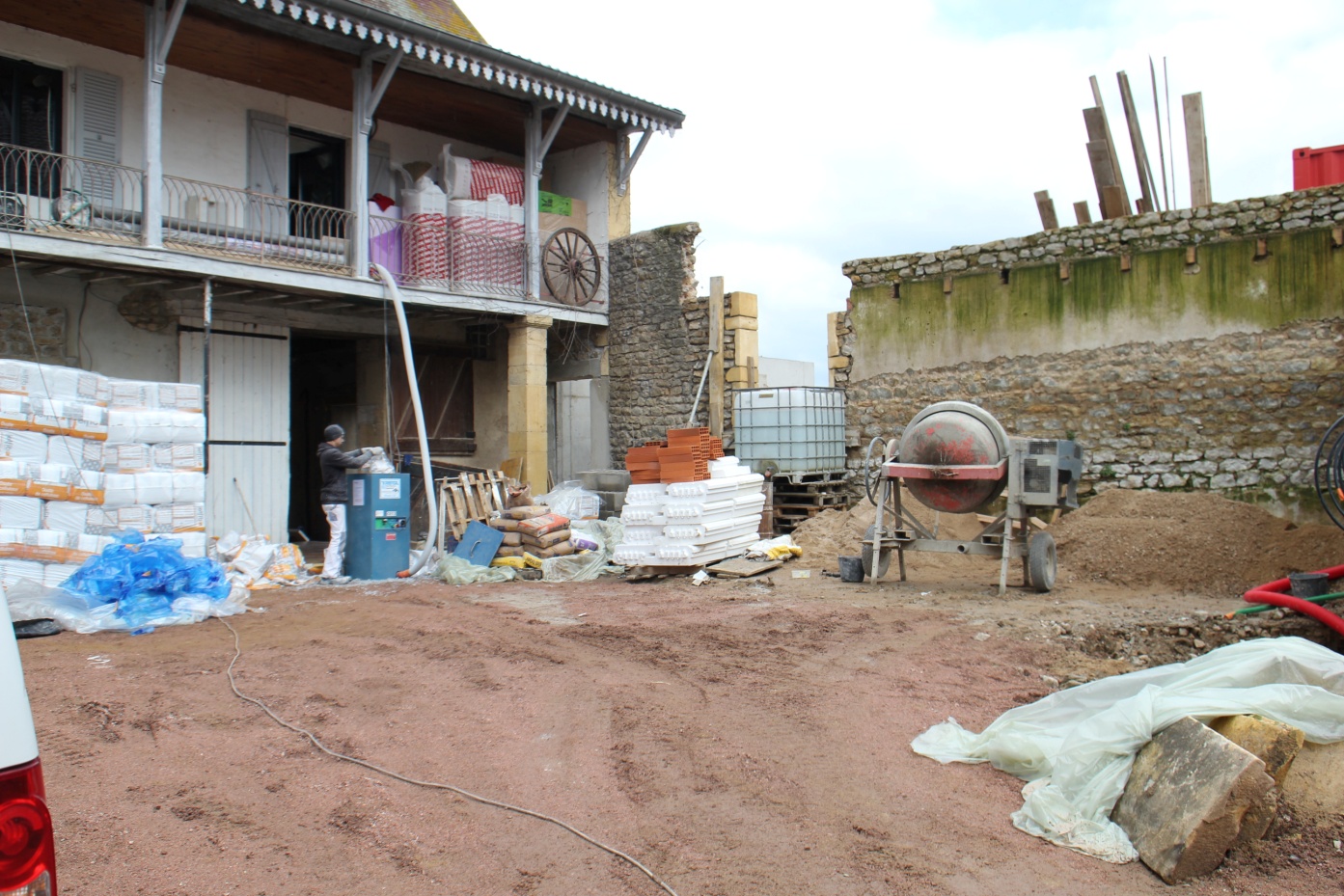 Création d’un escalier vers le parking
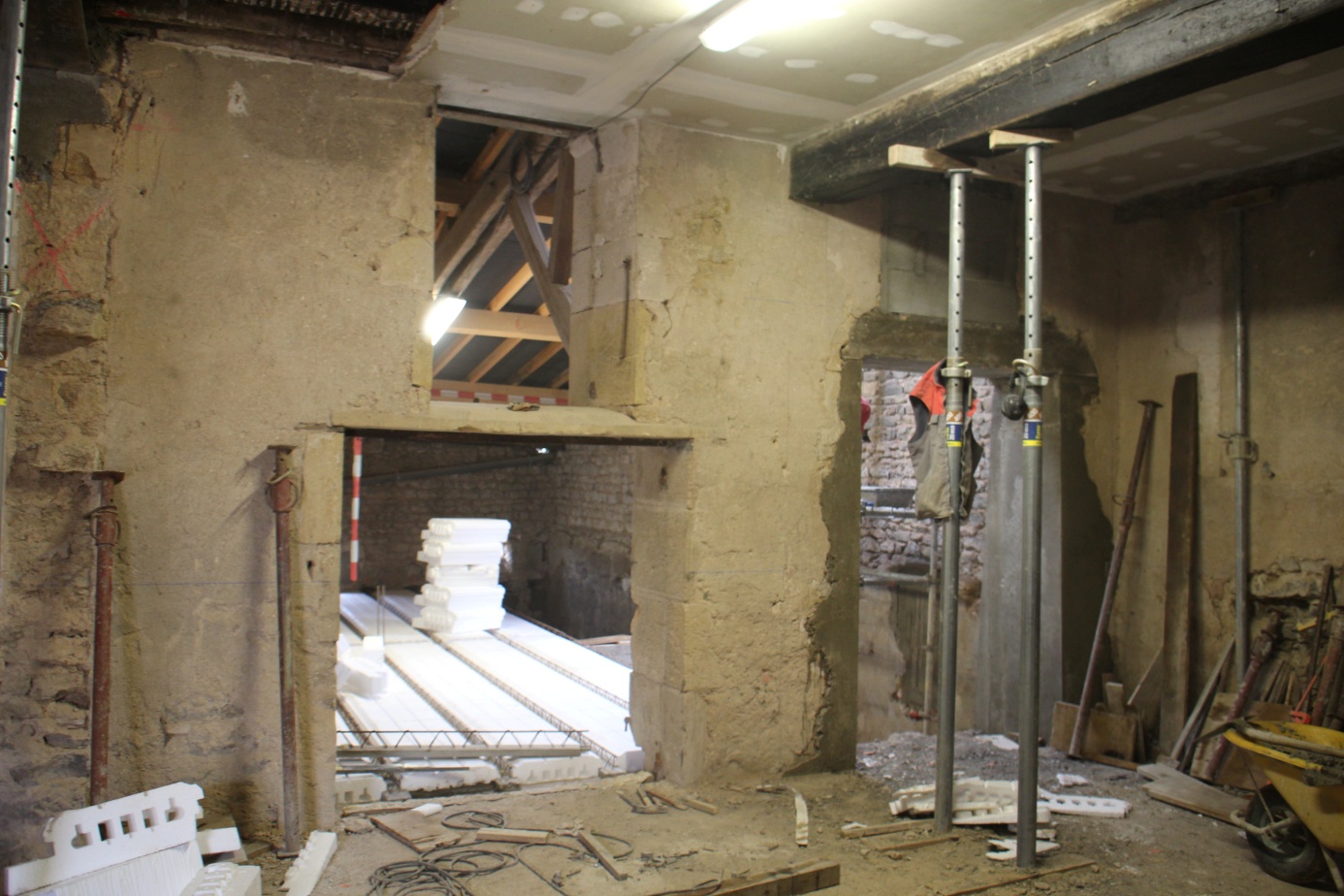 Côté boulangerie
Rehausser les sols
Redécouper l’espace
Avril 2016
Dalle coulée, préparation du doublage et de l’isolation des murs
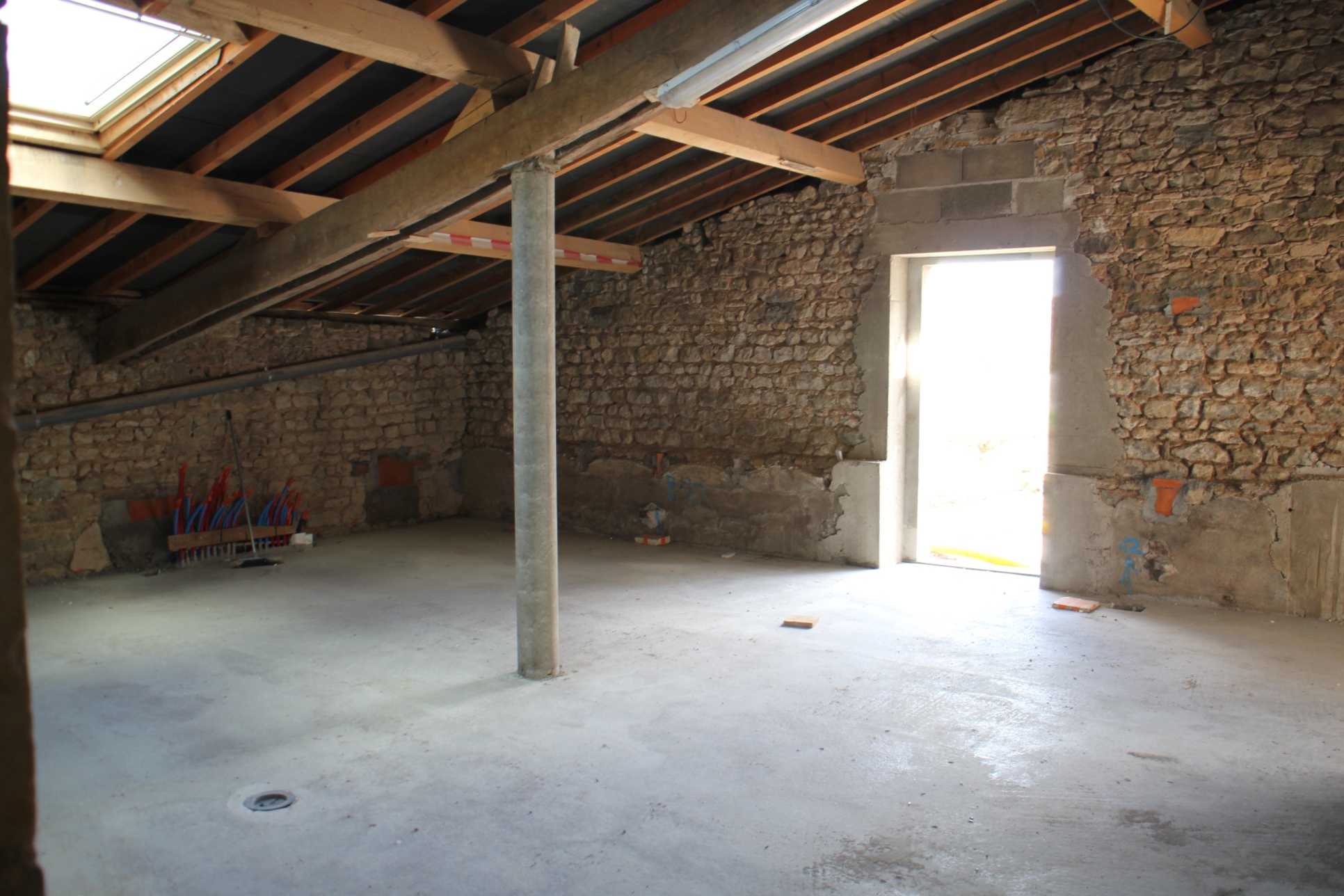 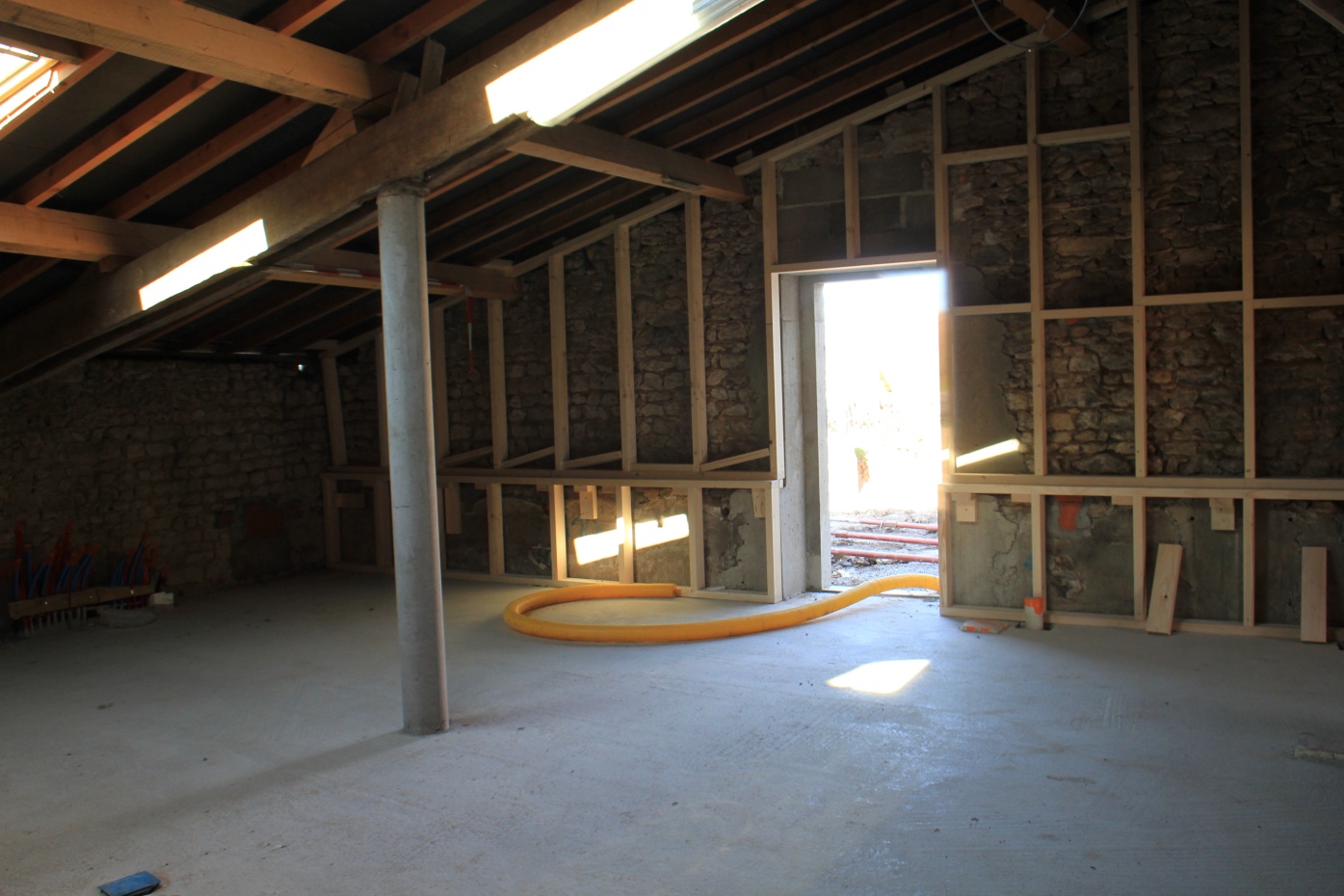 Un espace ouvert entre l’agence postale et la médiagora
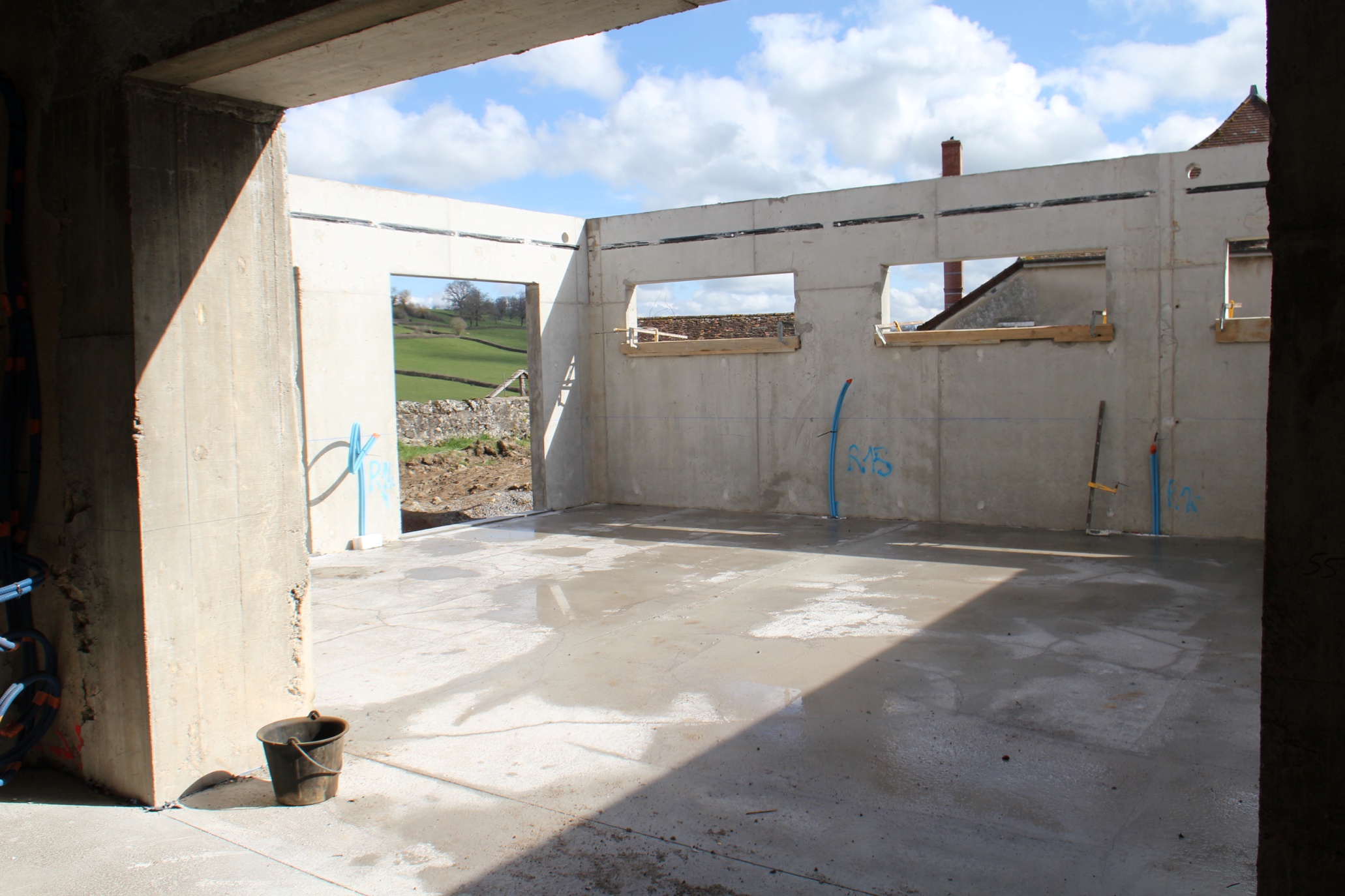 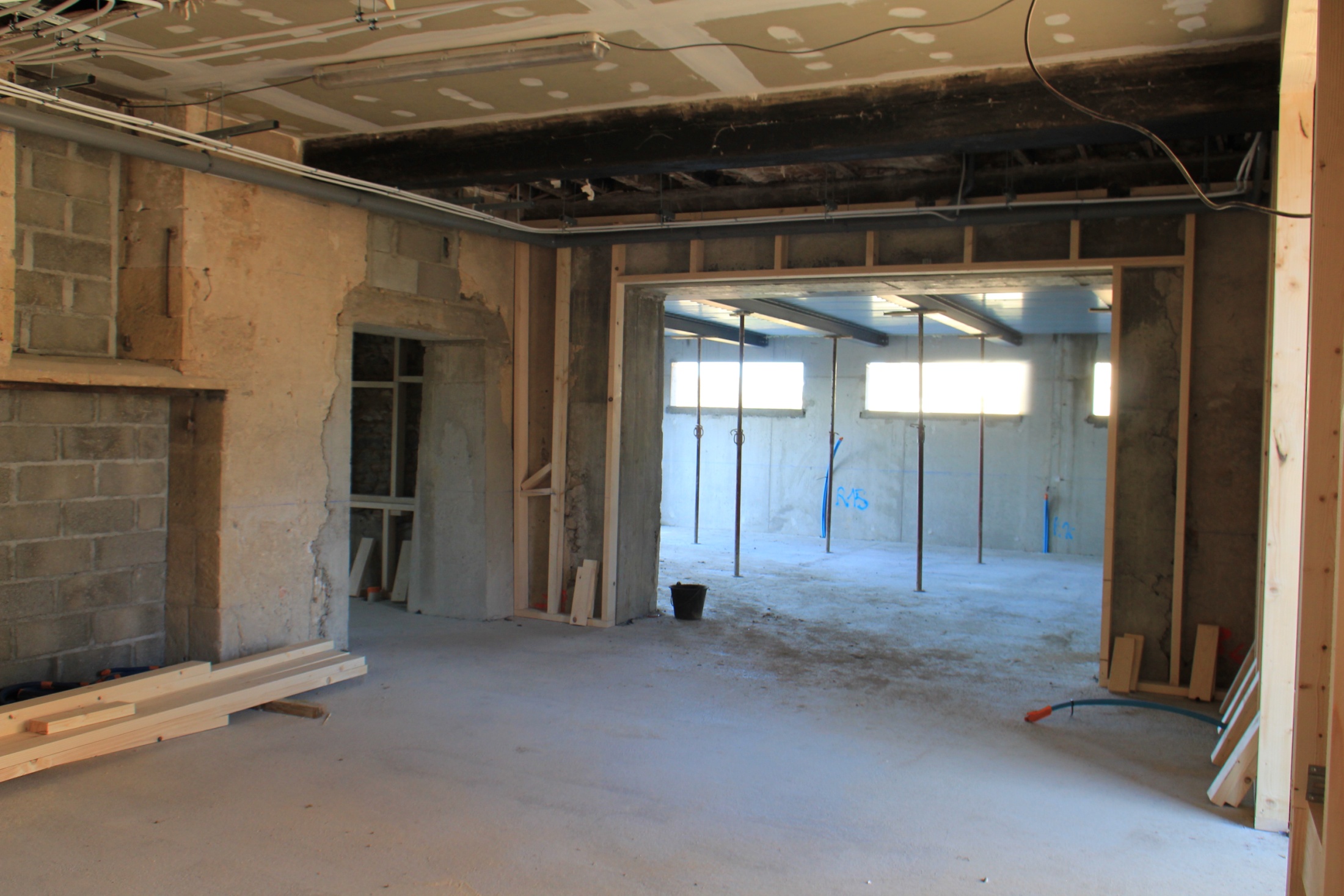 Emplacement de la future agence postale
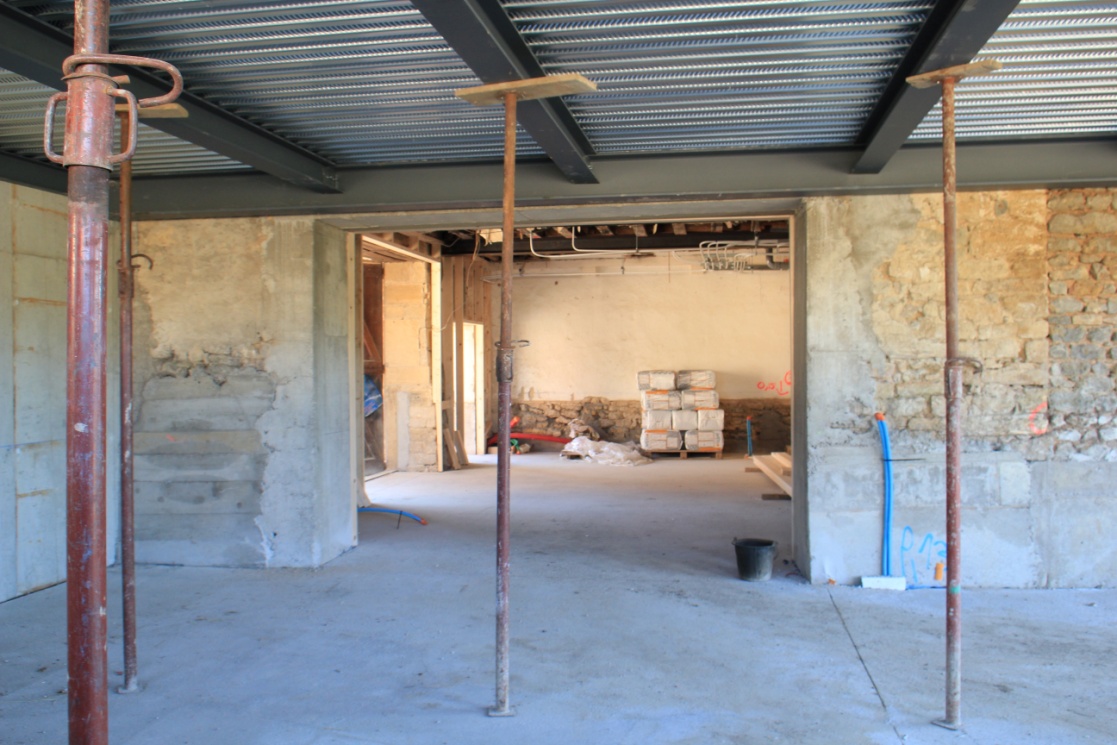 Les 2 Baies vitrées côté Ouest de la future bibliothèque
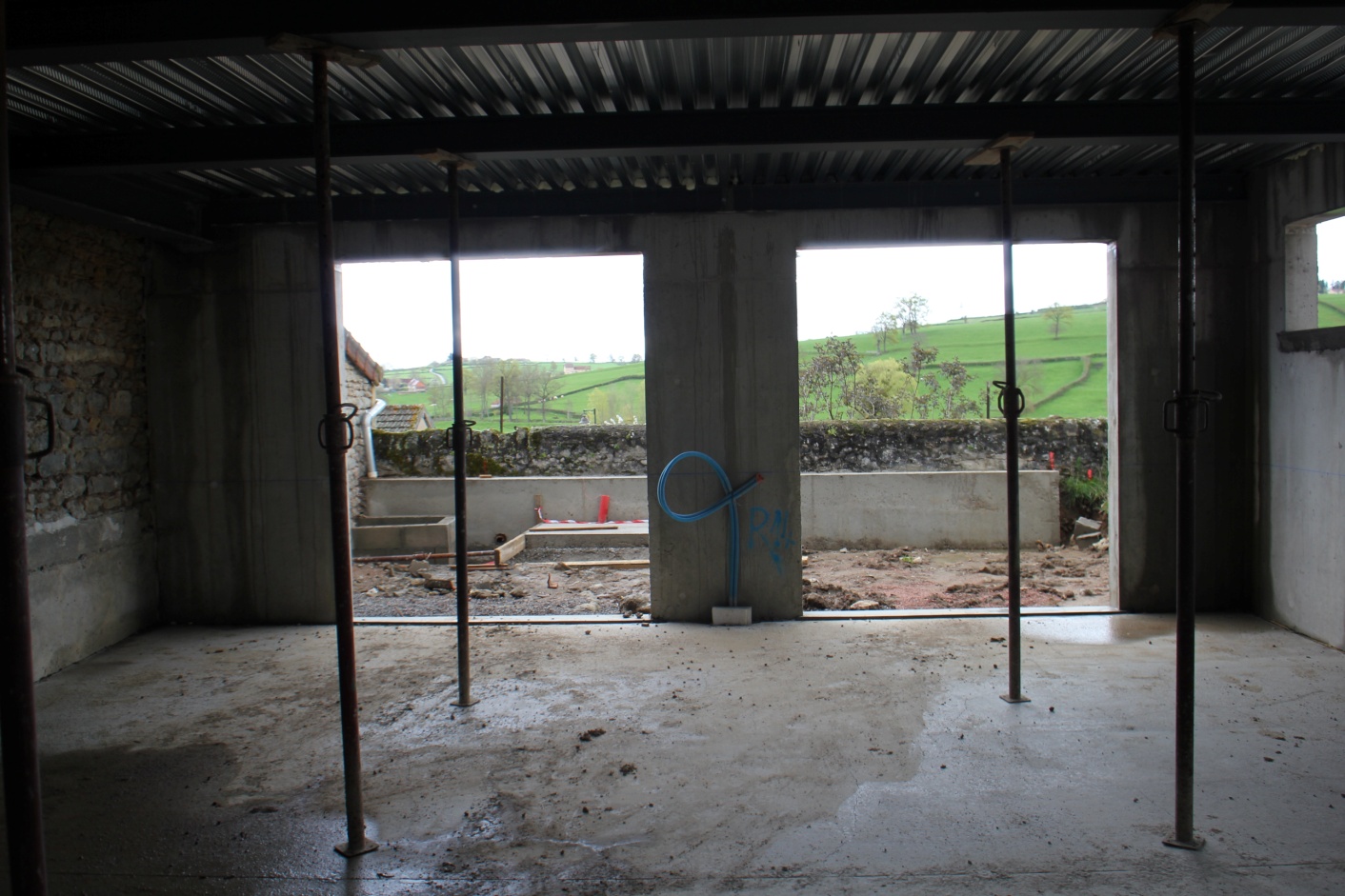 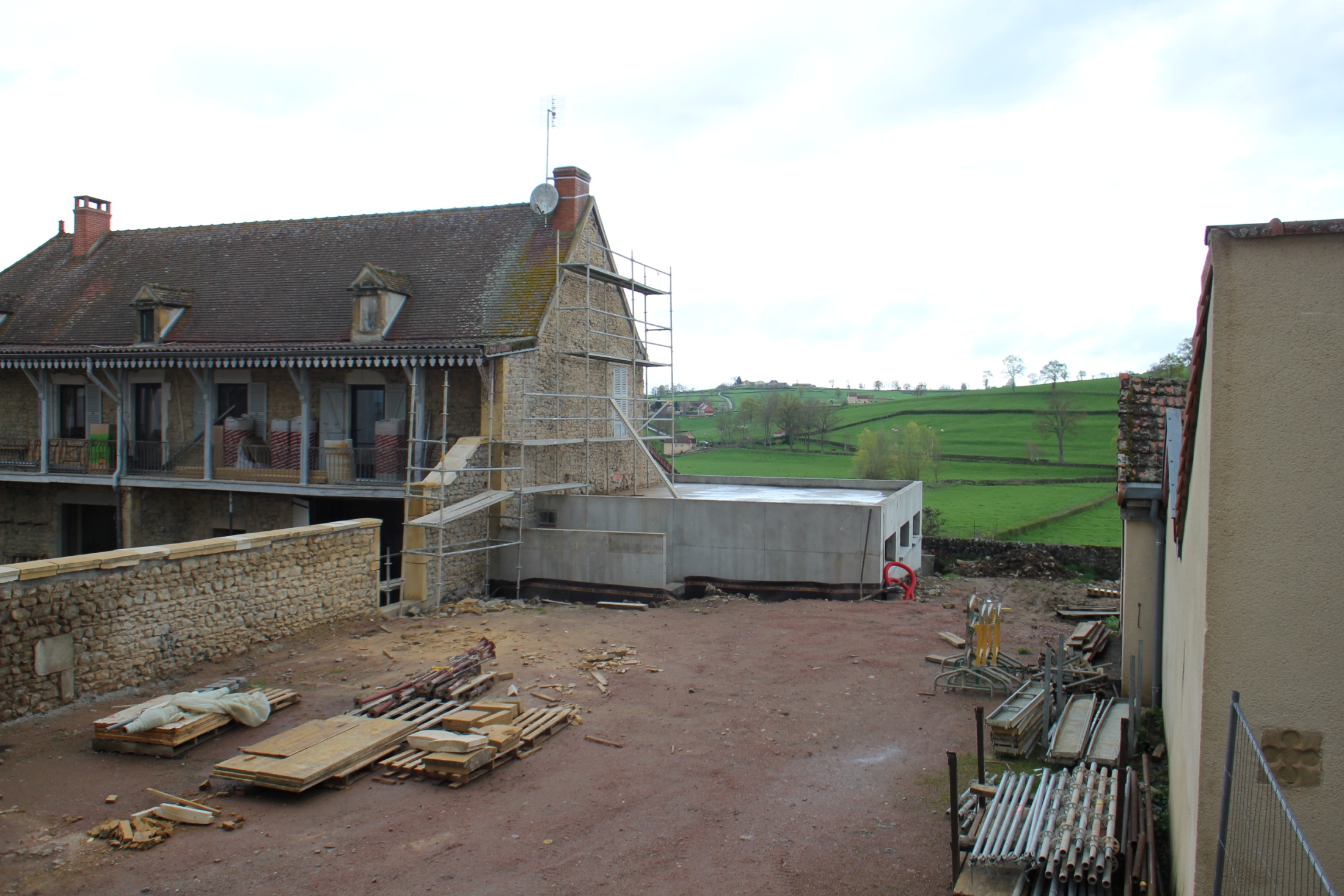 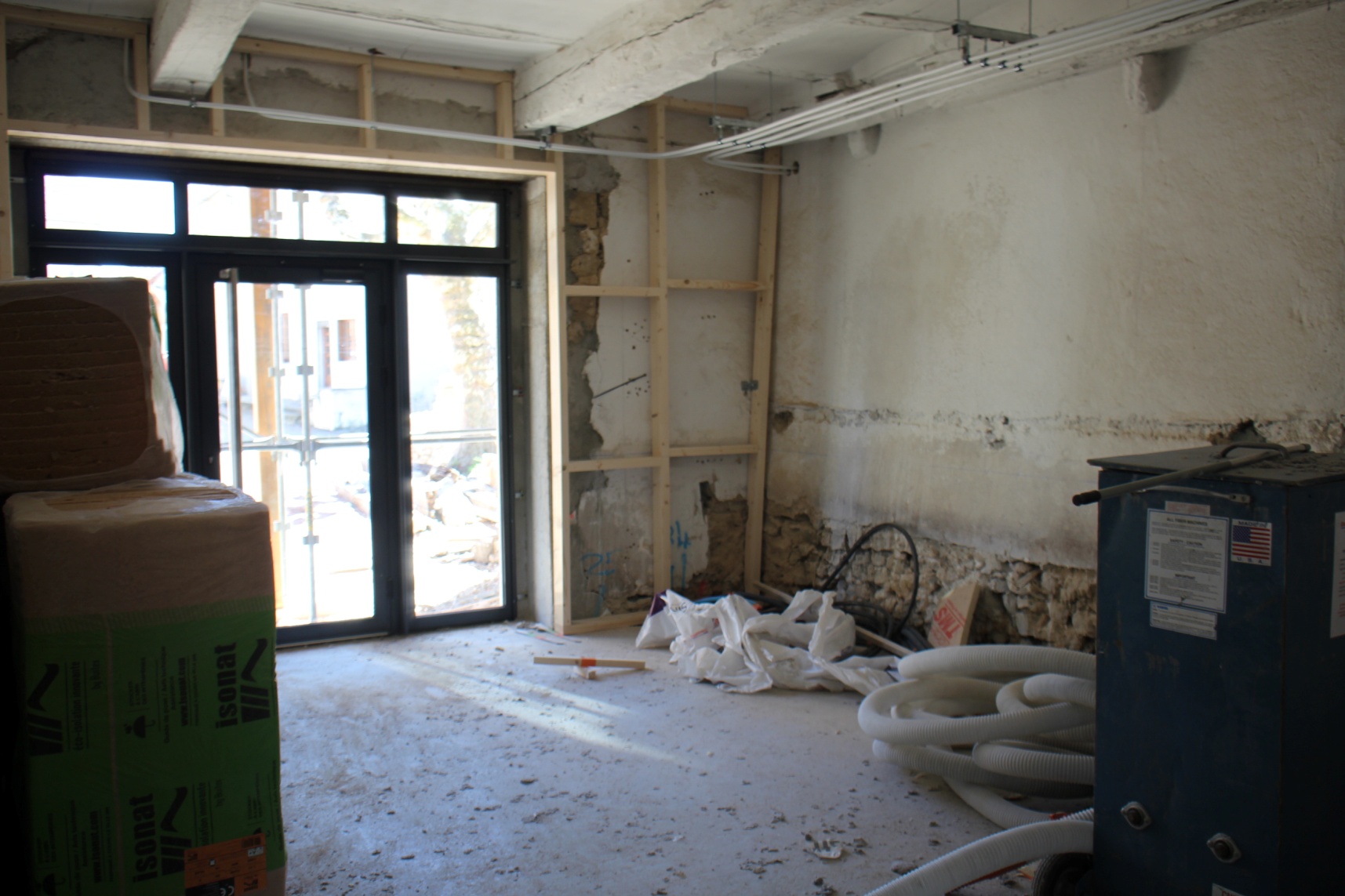 Début Mai 2016
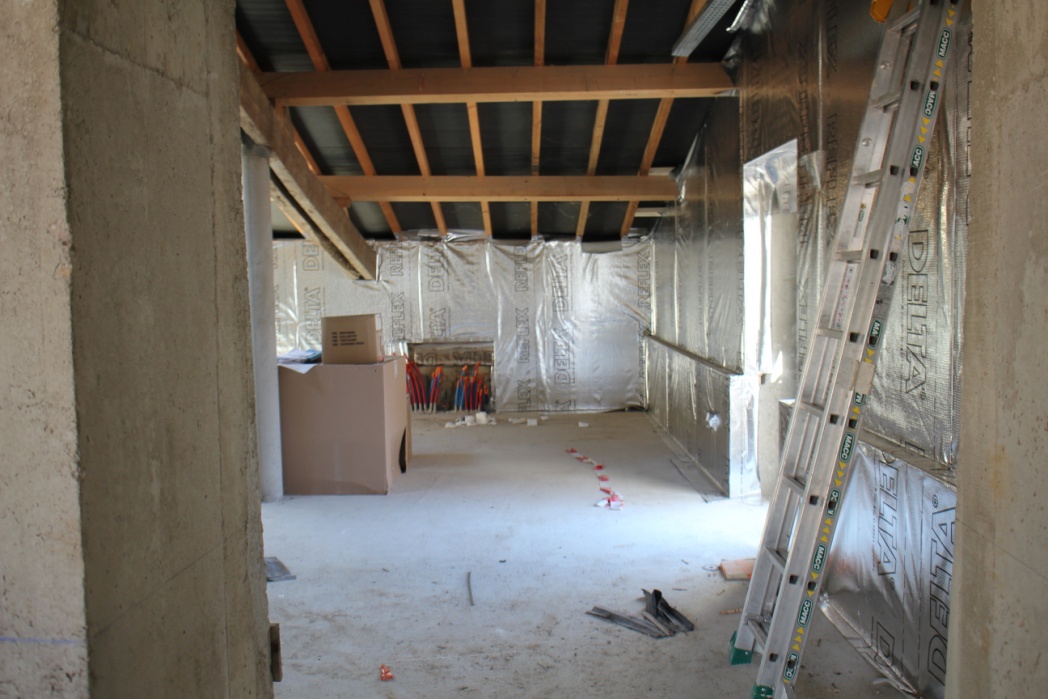 doublage de tous les murs, ce qui réduit beaucoup l’espace
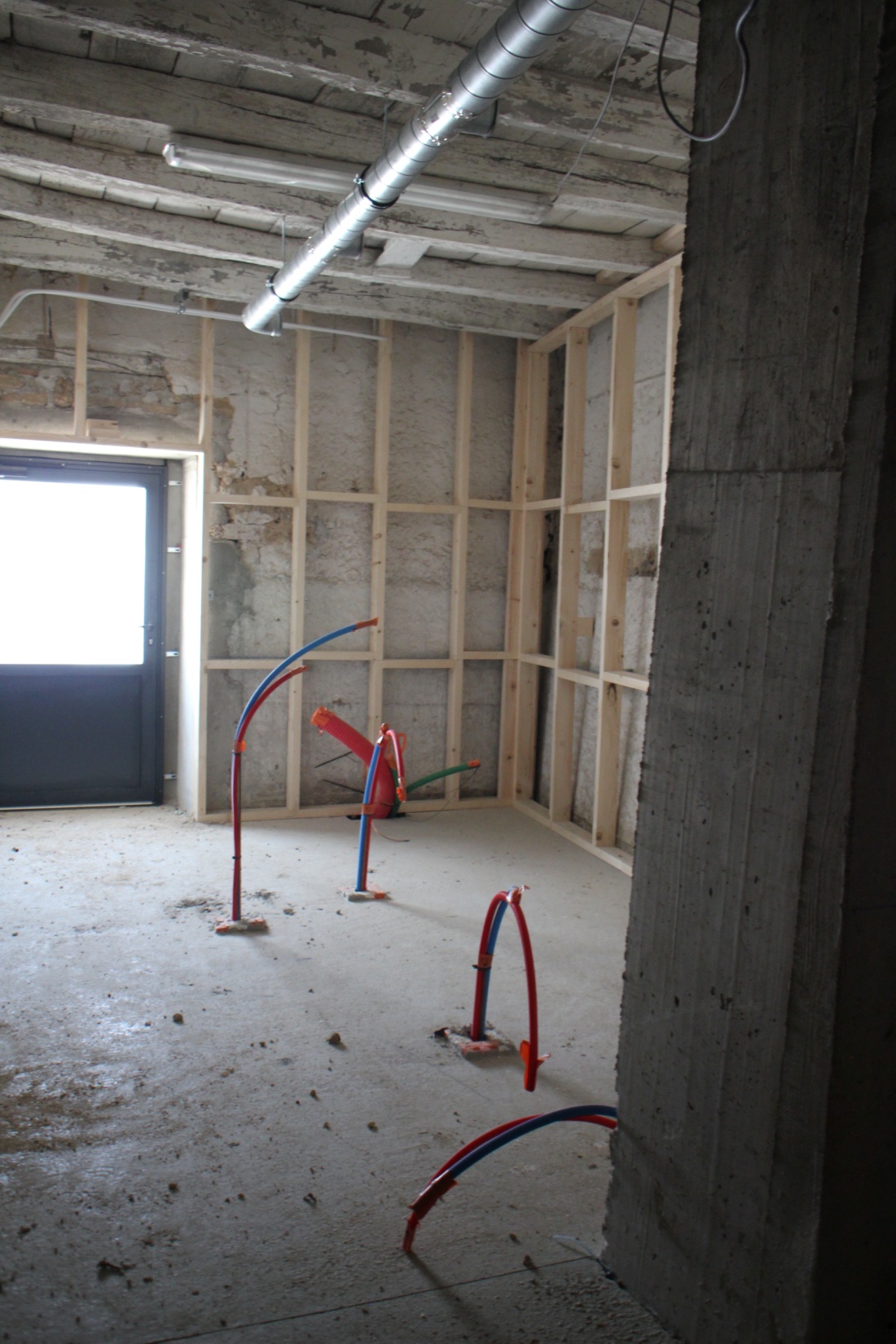 Mai 2016
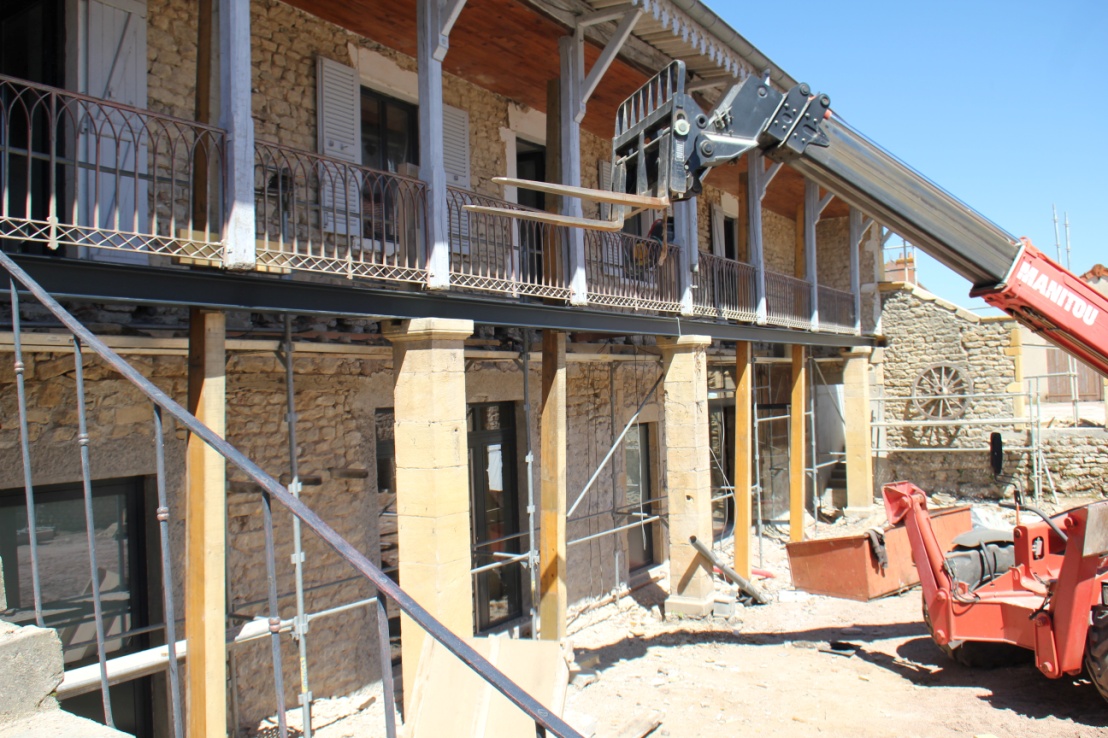 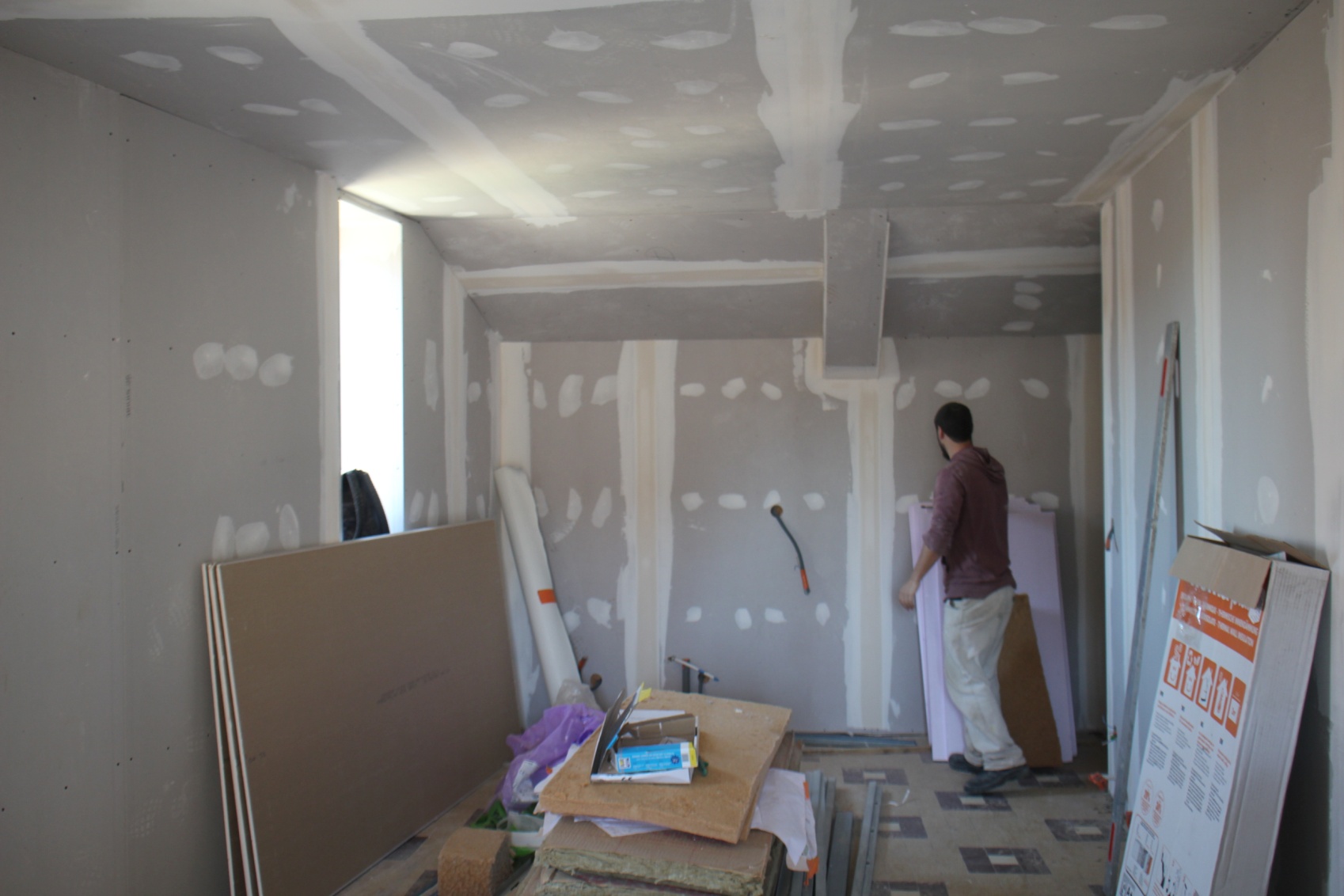 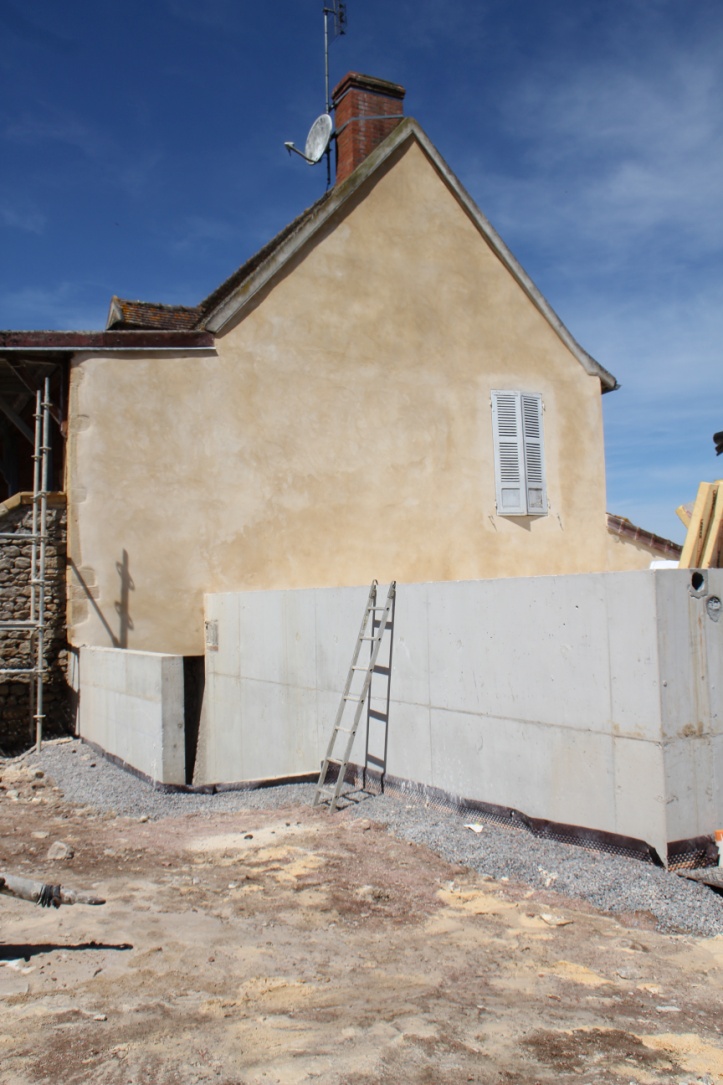 Côté extérieur : enduit fini sur le pignon, préparation pour le toit plat
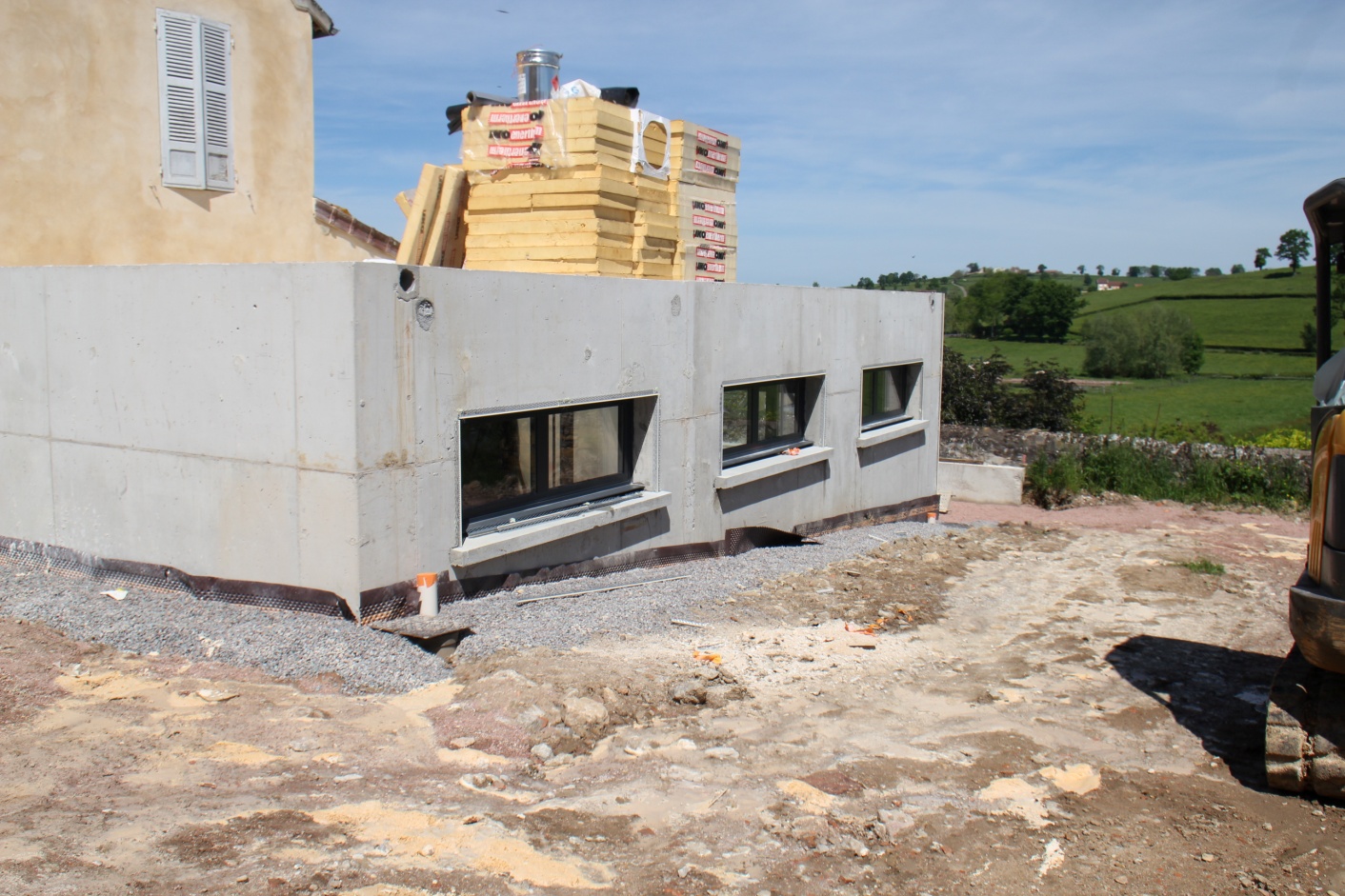 Mai 2016
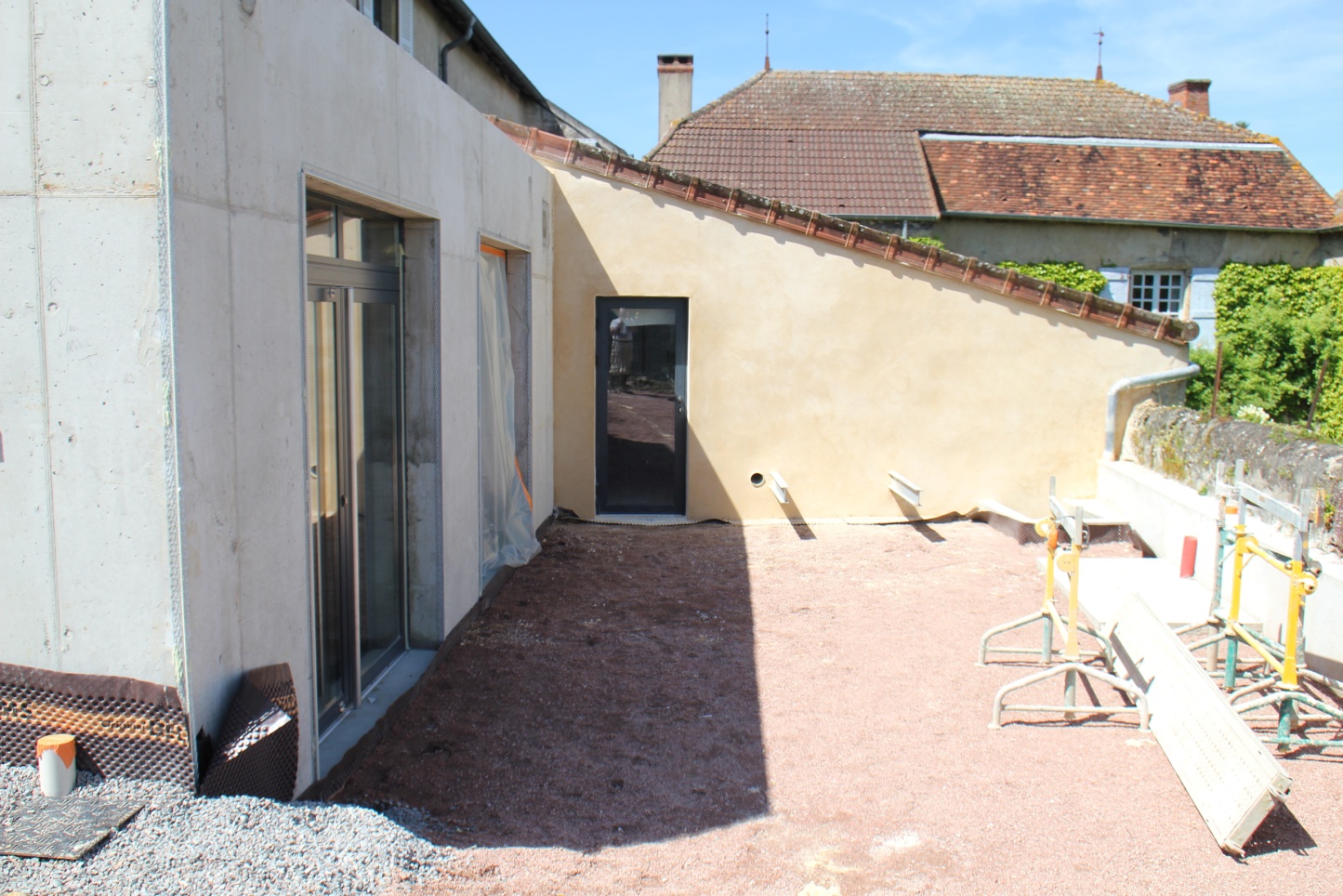 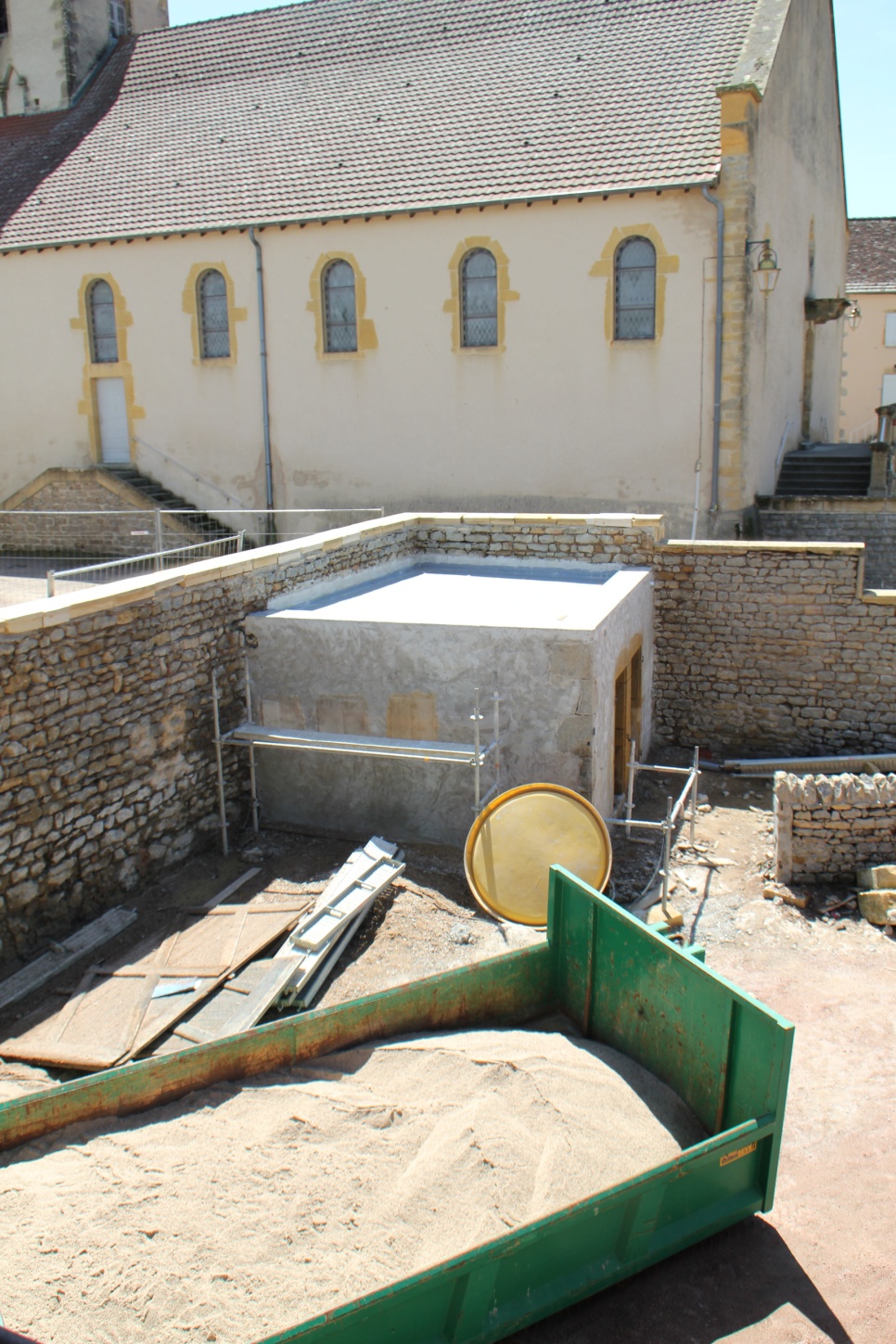 Enduit et toit plat sur le local technique de la cour principale
A l’arrière de la médiagora, sortie de secours et petit dégagement.
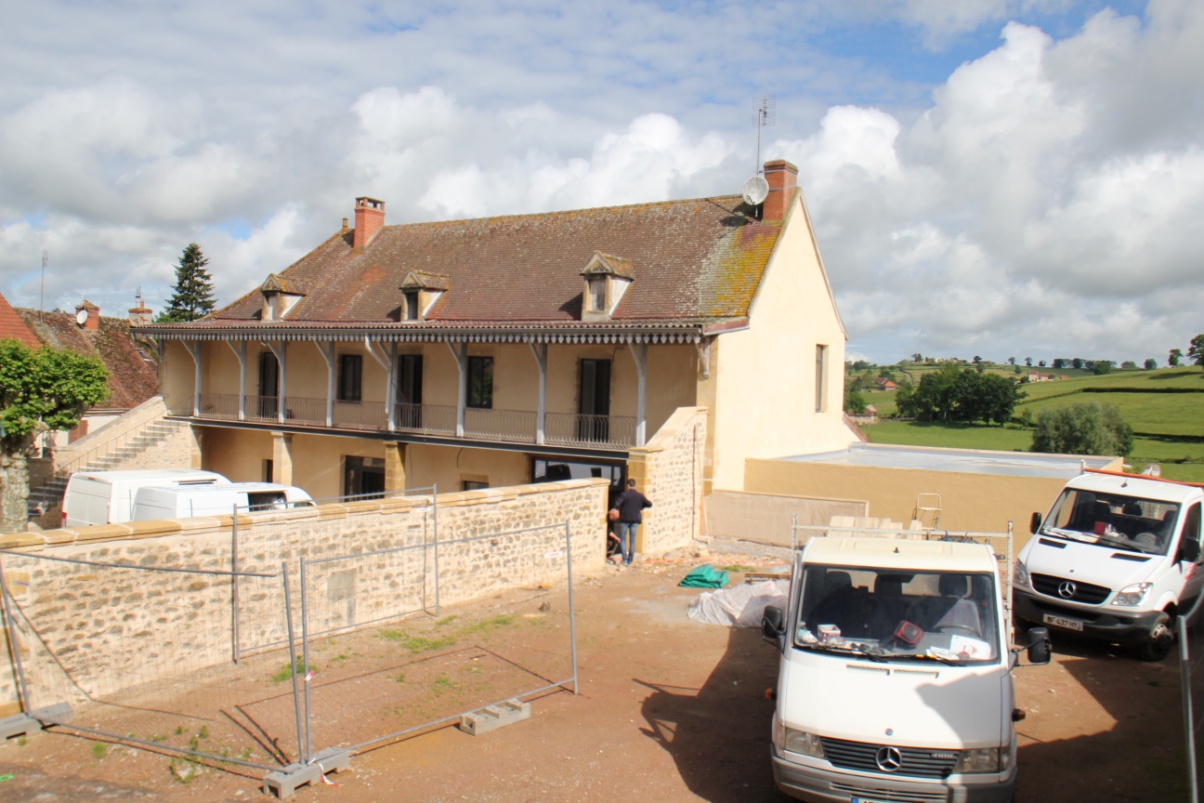 Mi-Juin : Fin des enduits
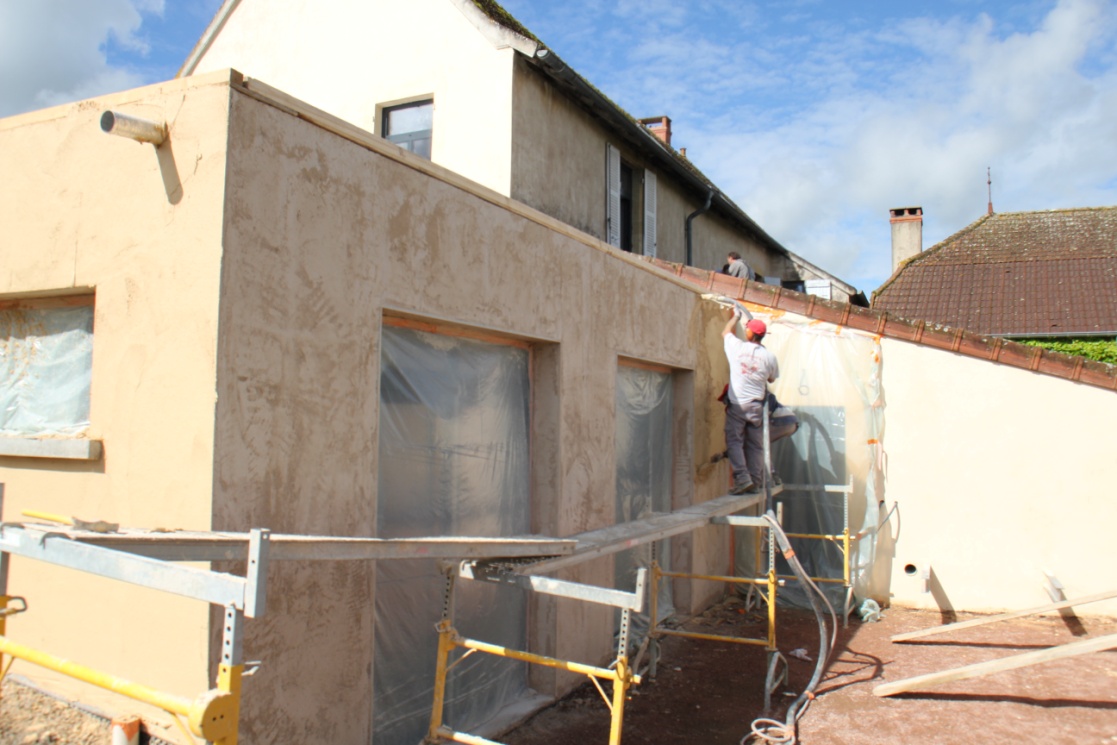 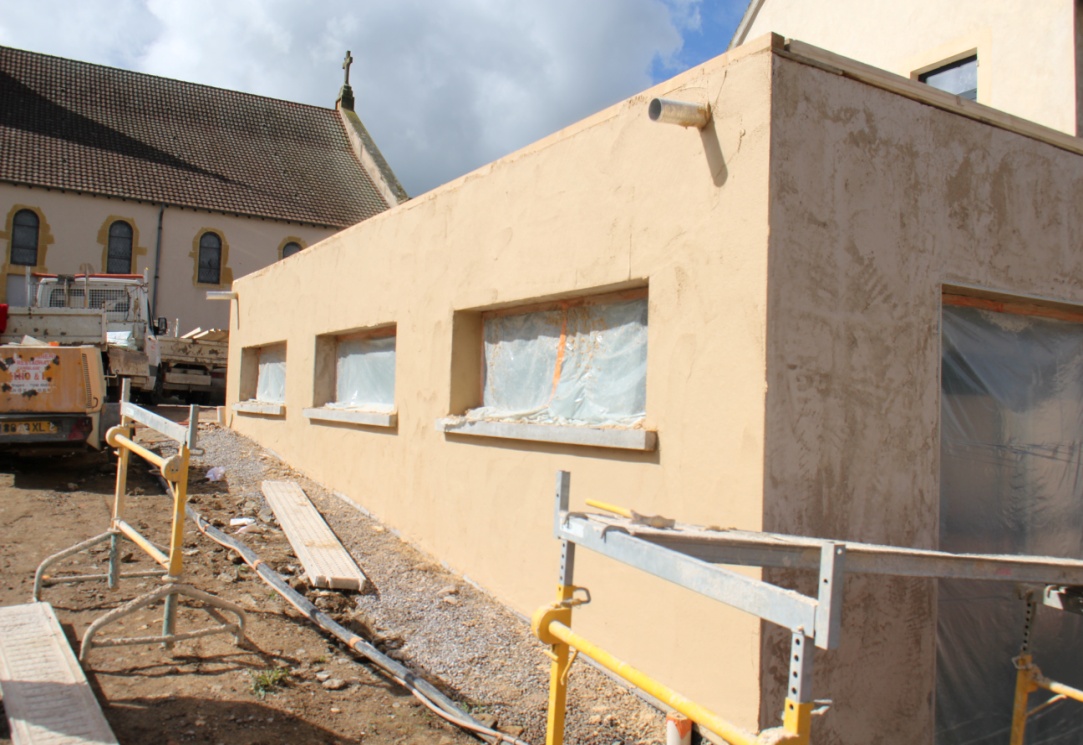 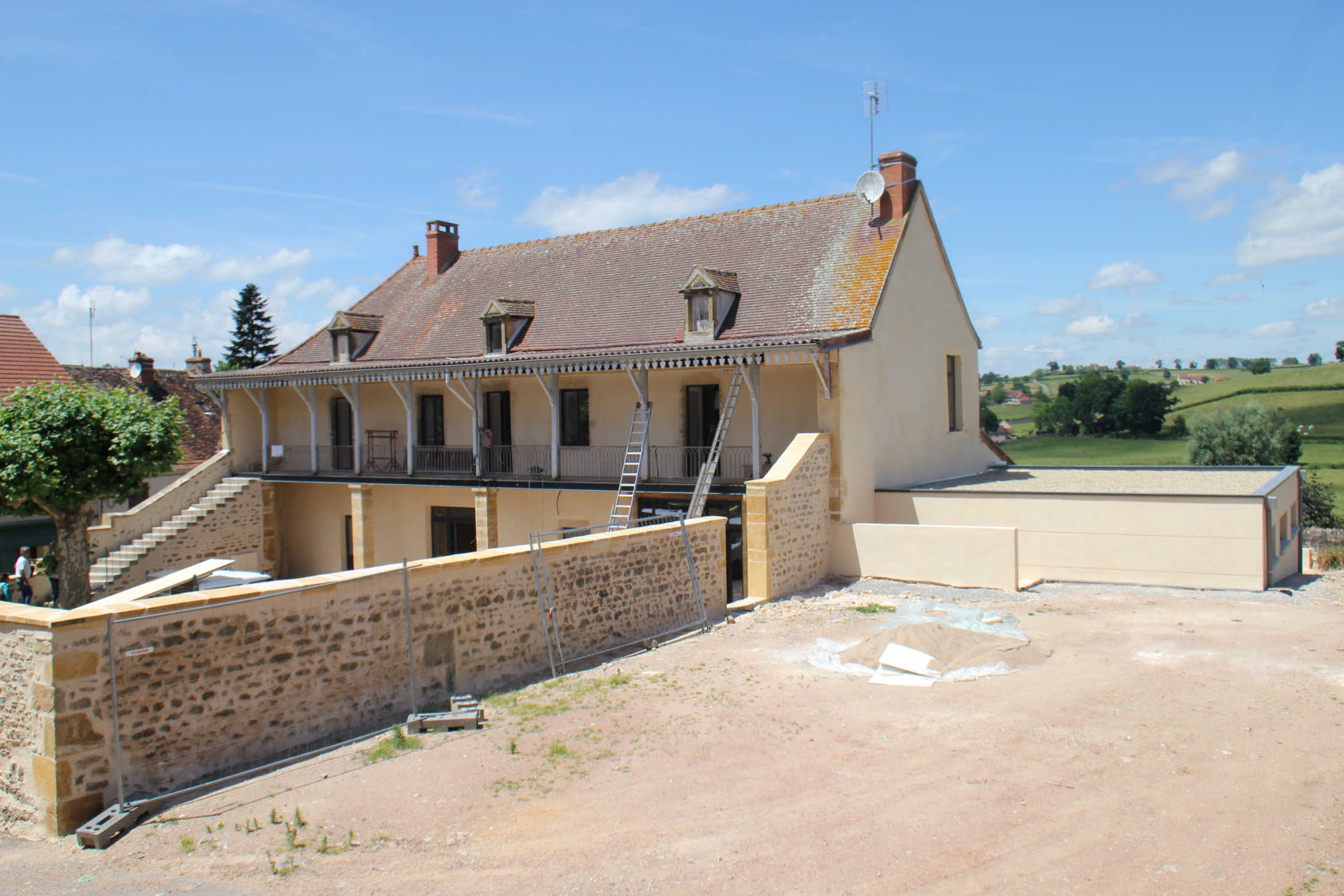 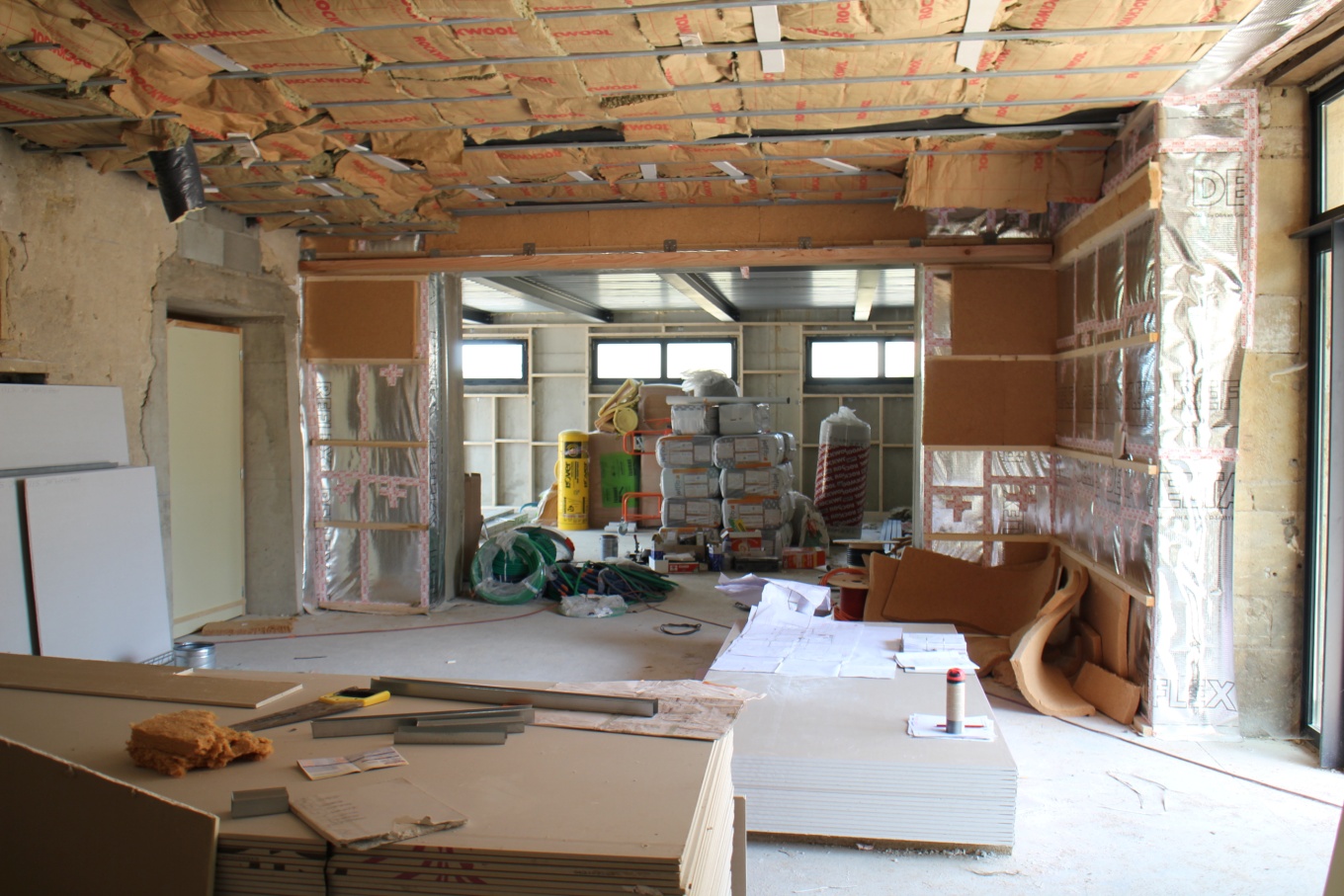 Juillet : isolation de l’agence postale et la médiagora
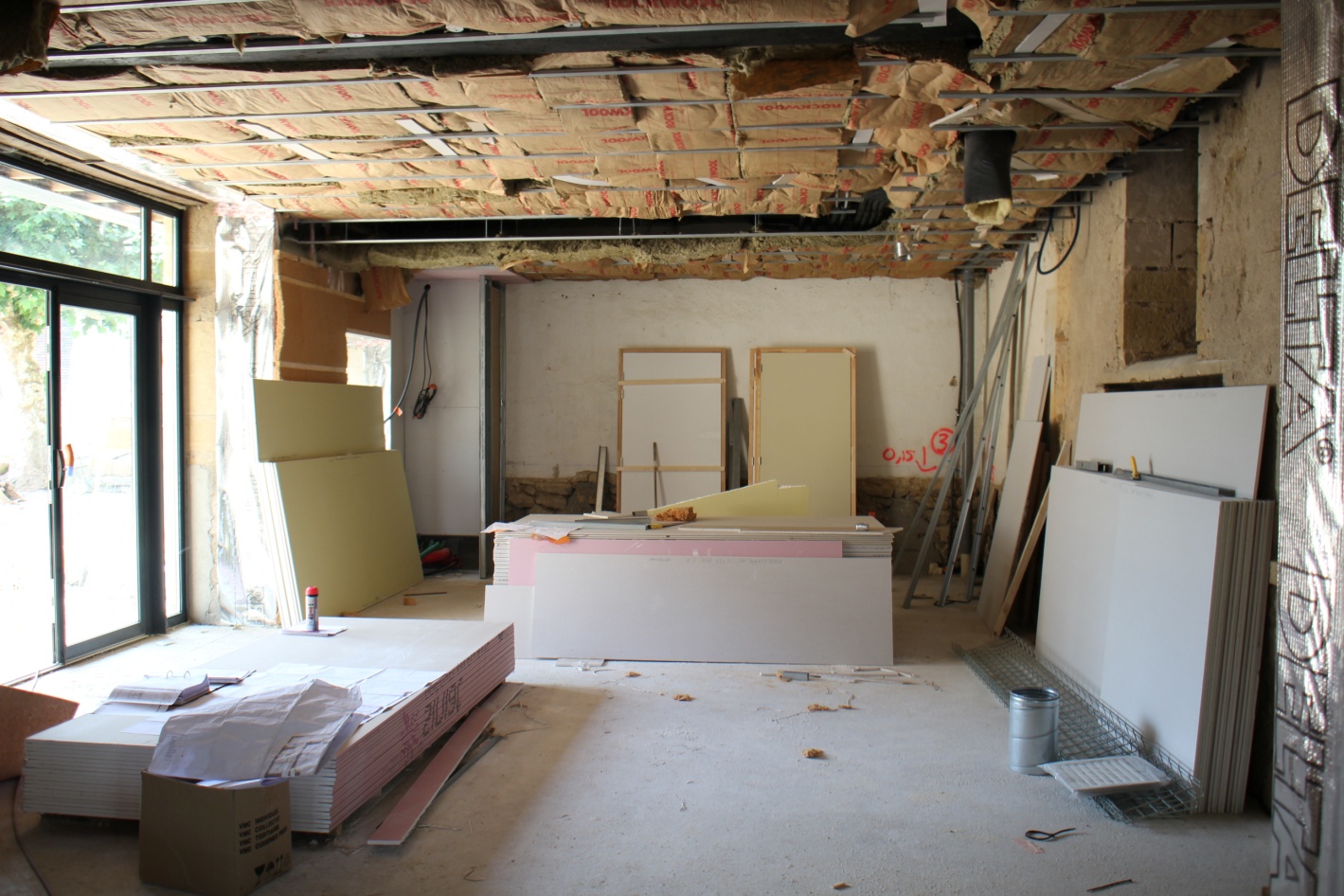 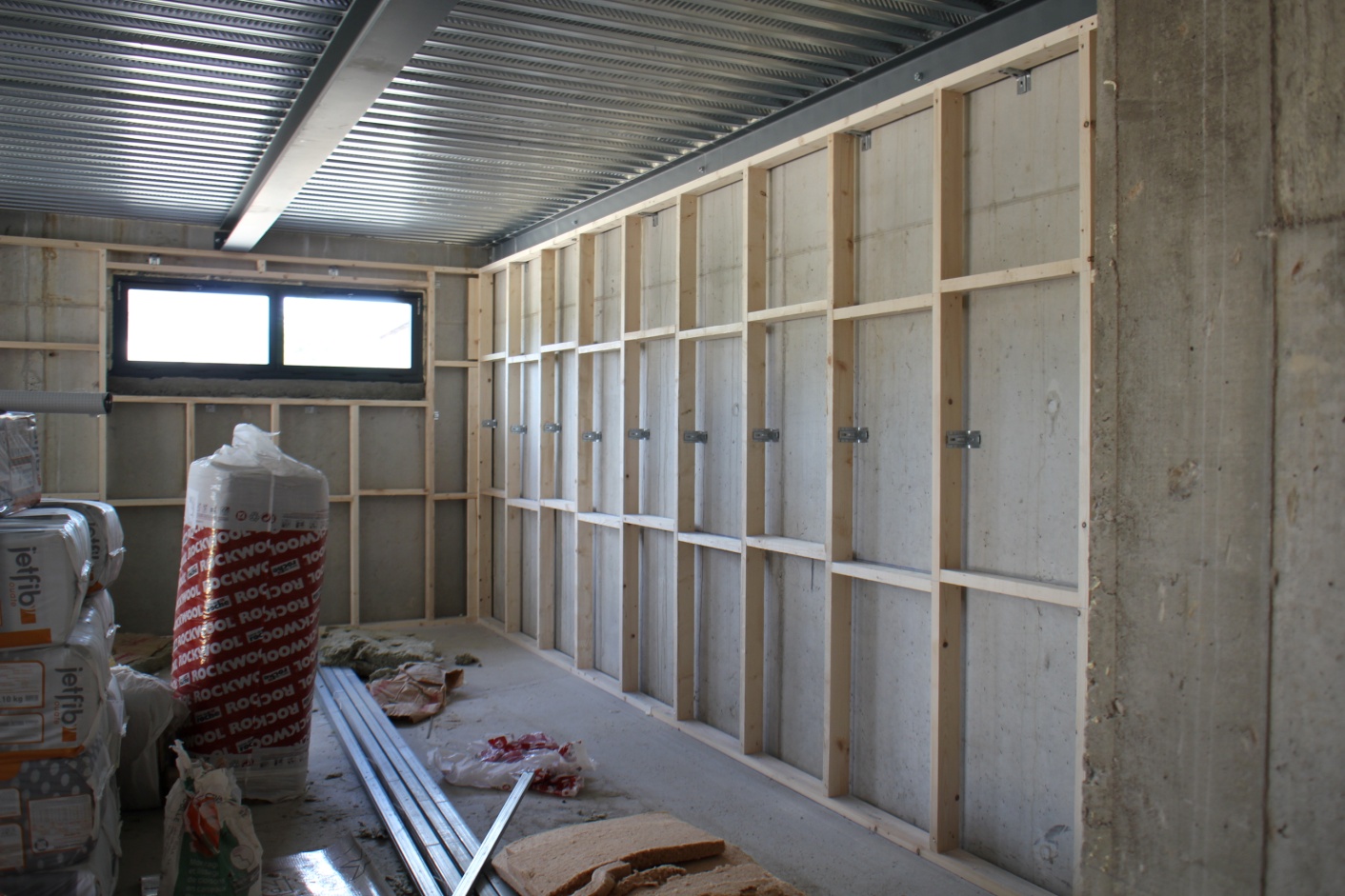 L’architecte
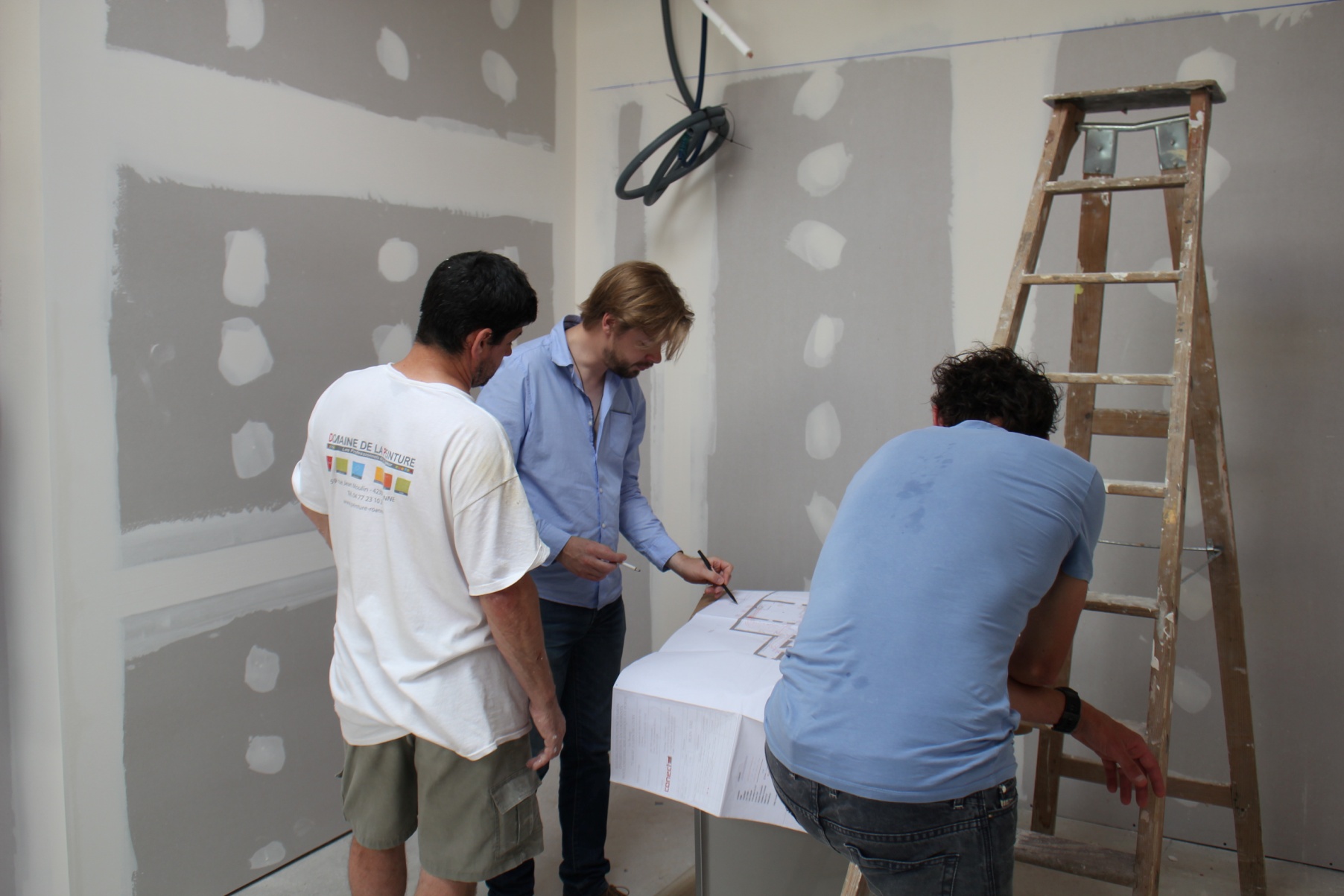 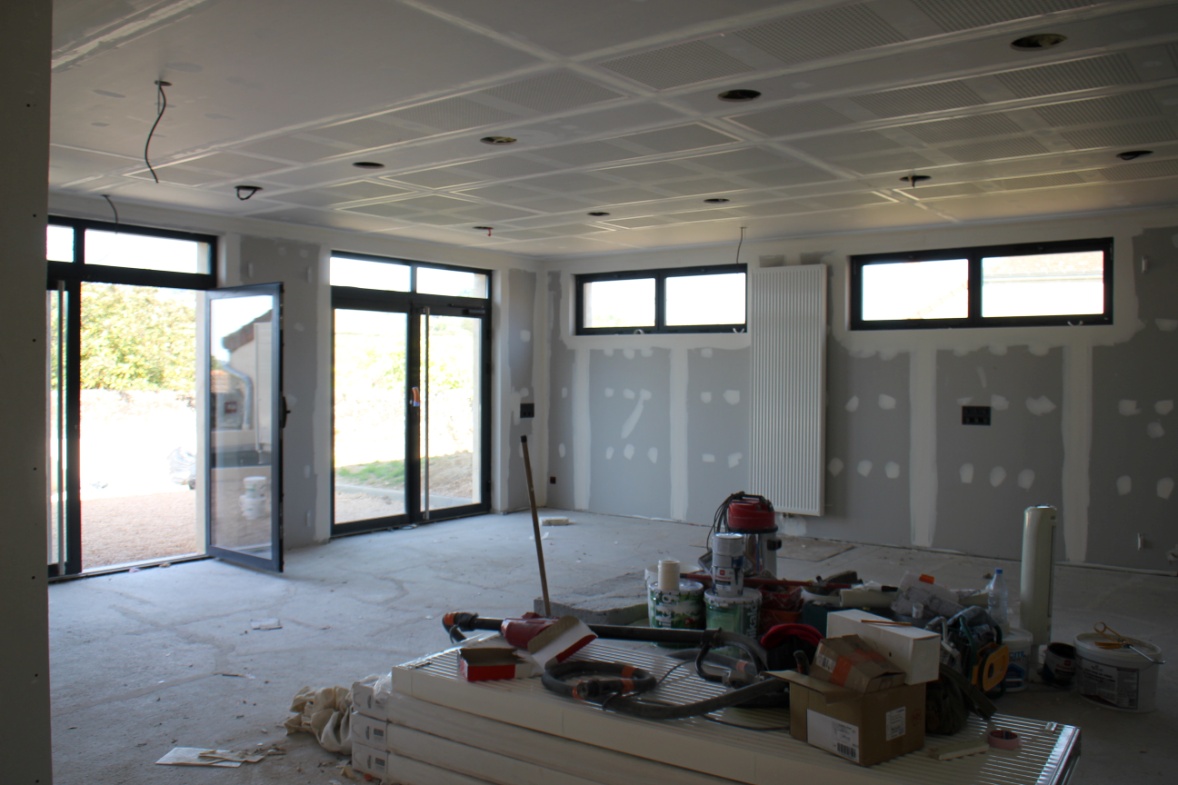 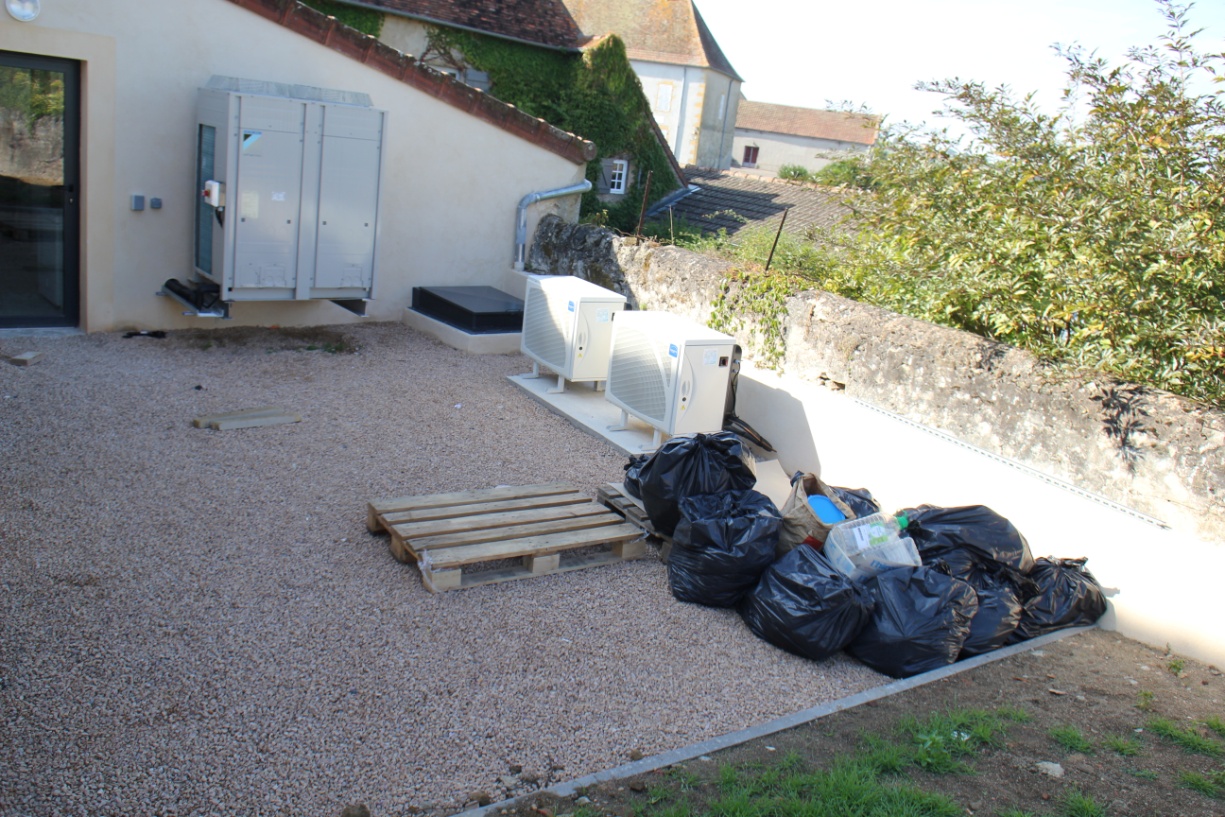 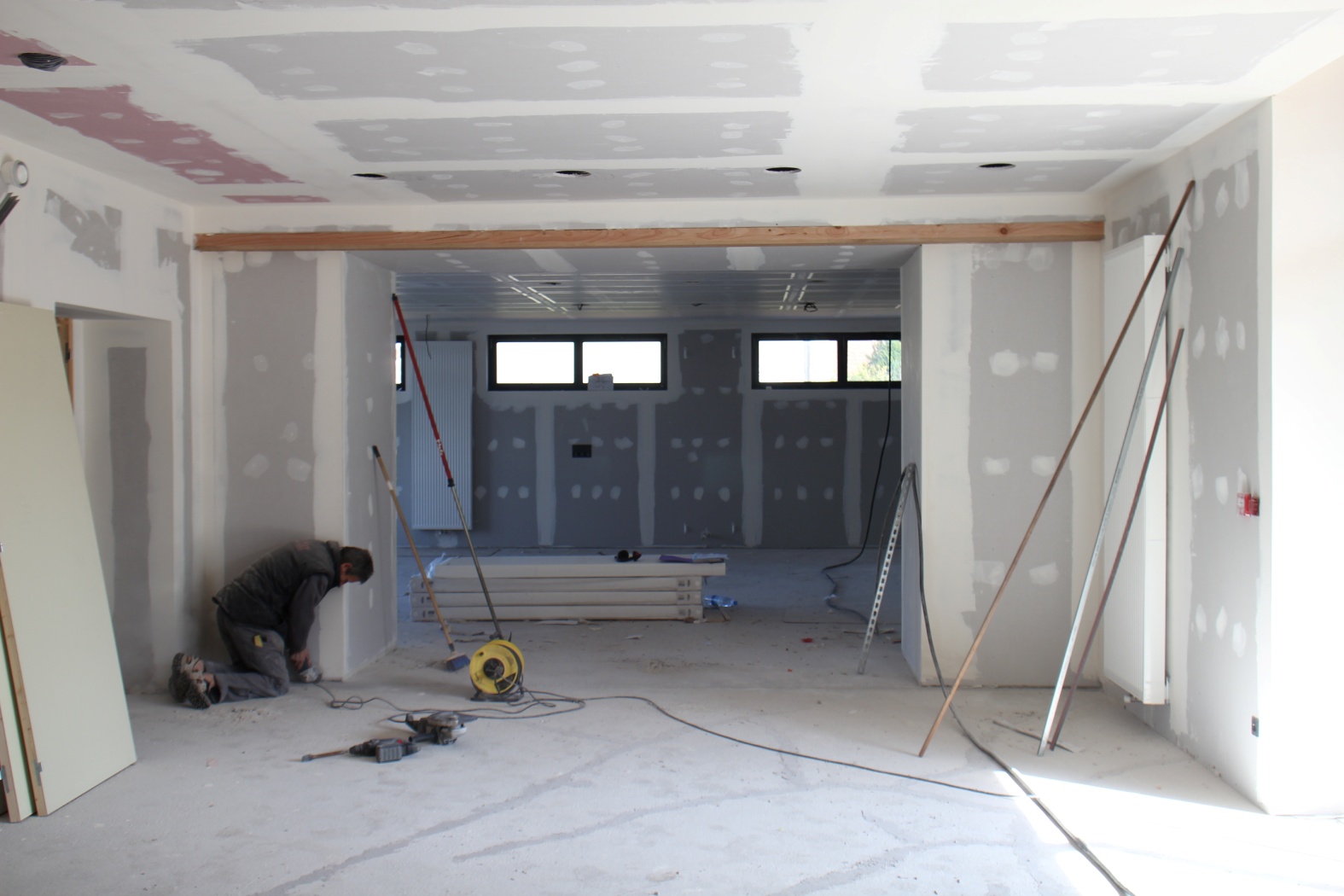 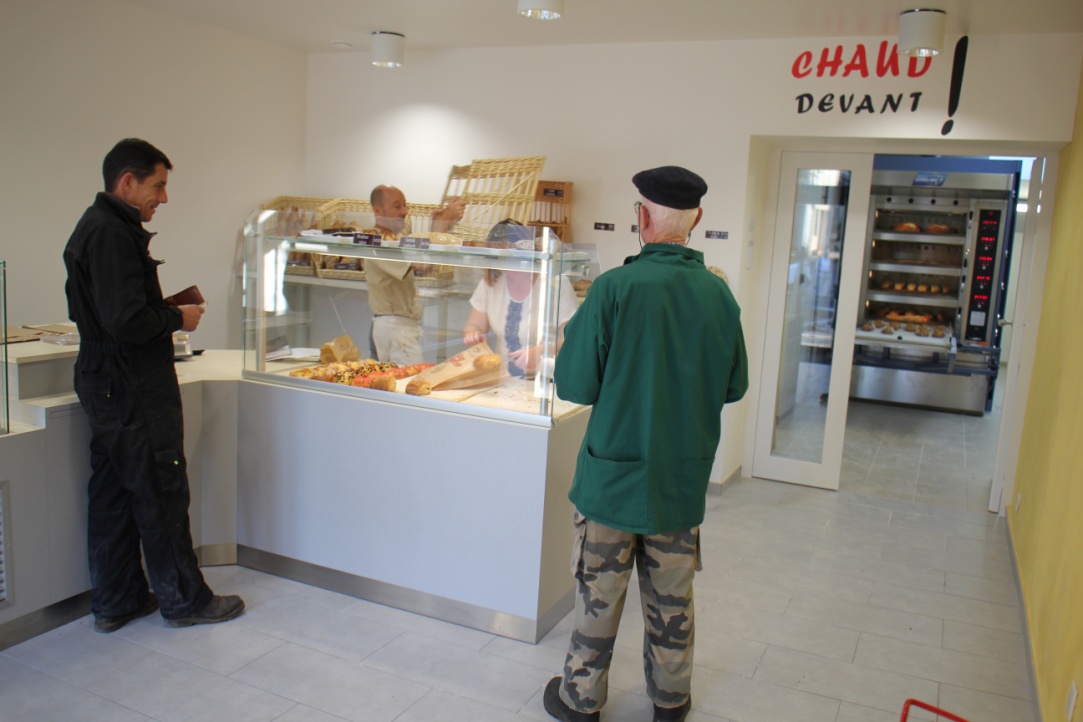 Ouverture de la boulangerie
Septembre 2016
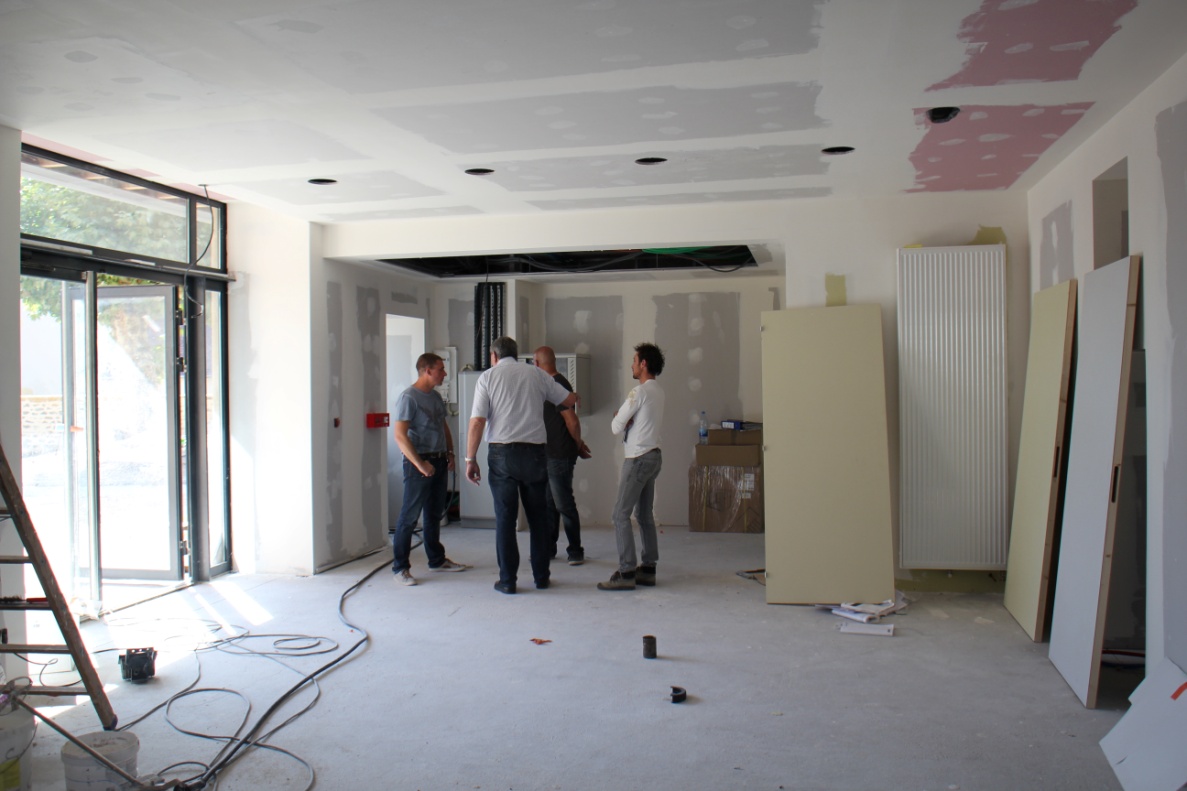 Placos posés
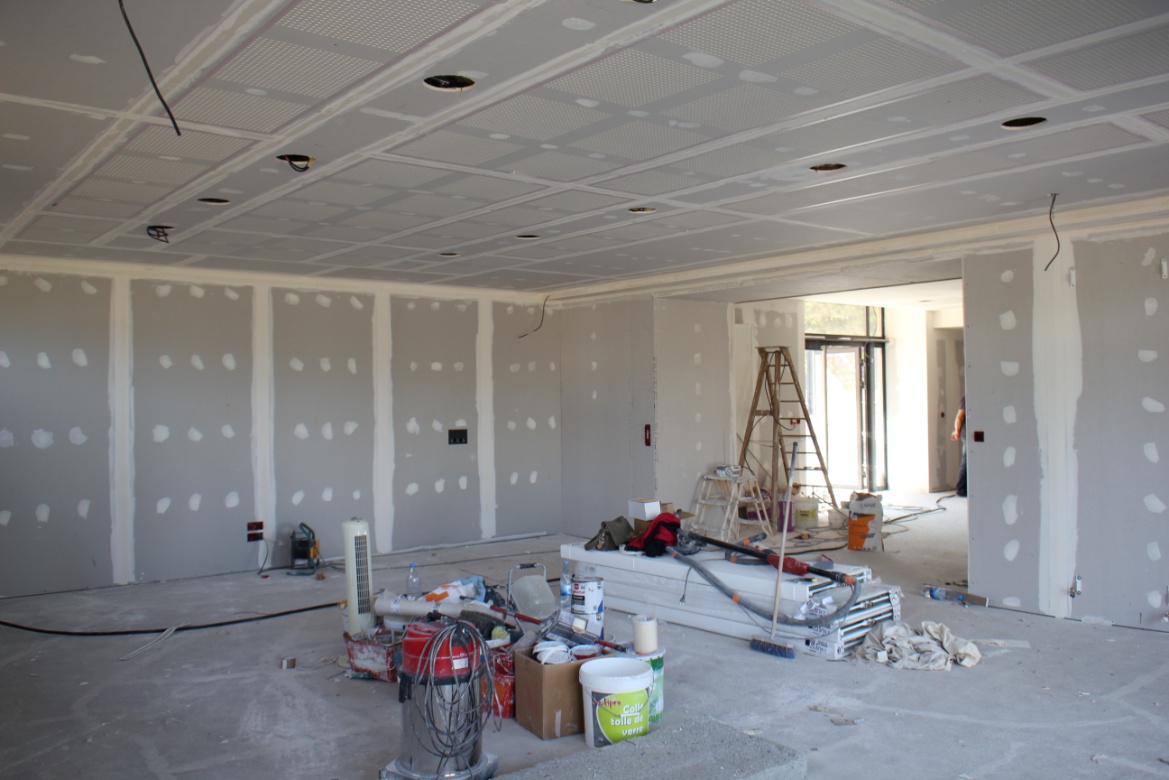 Mi-Octobre 2016
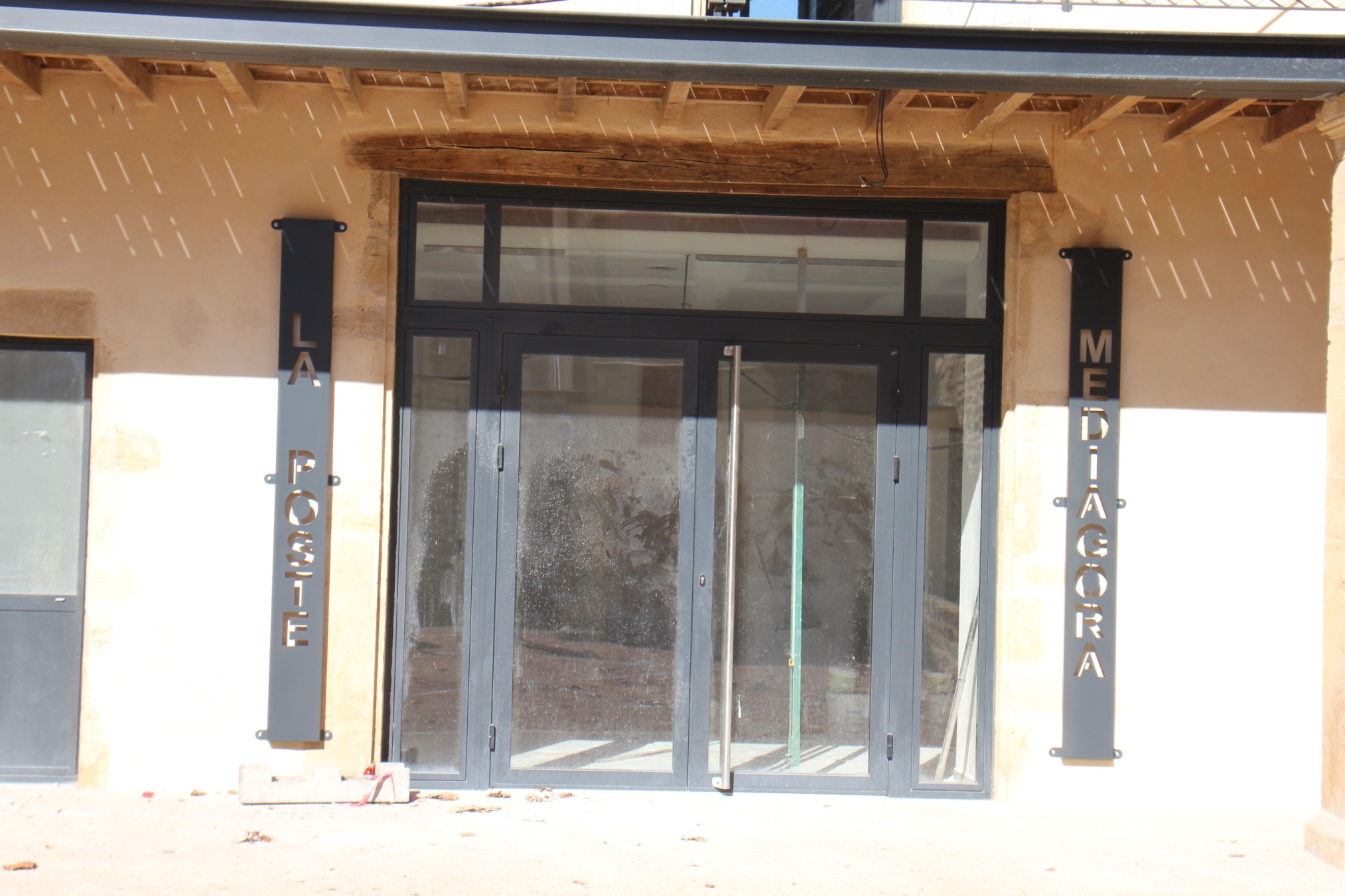 Pose
 de la signalétique
22 Octobre : inauguration des appartements et de la boulangerie
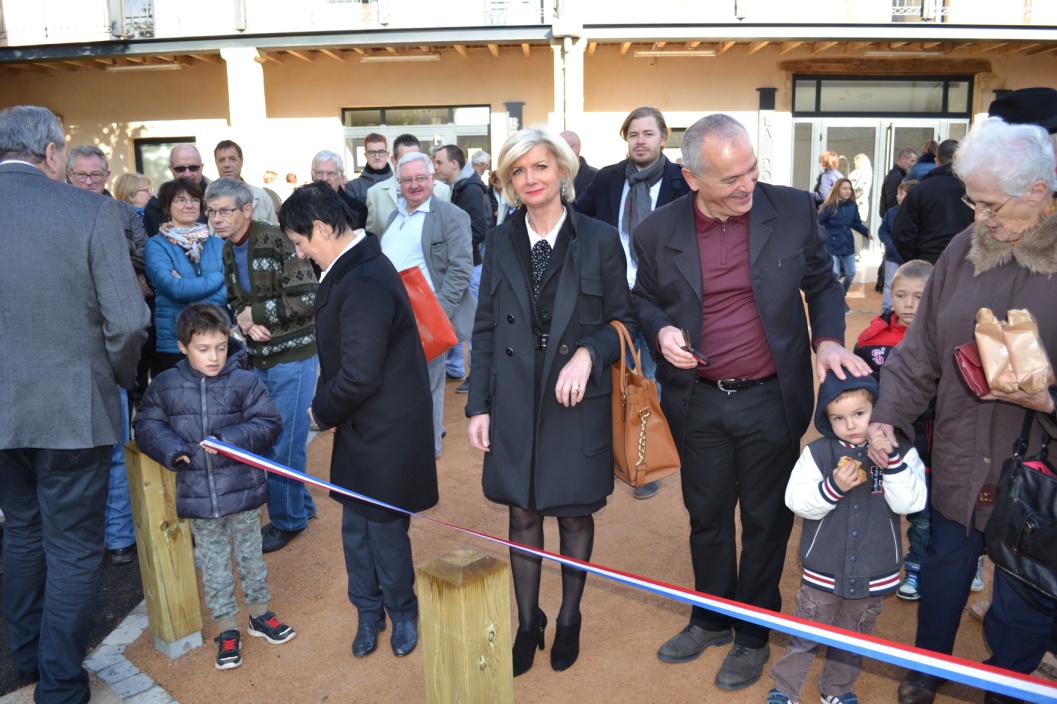 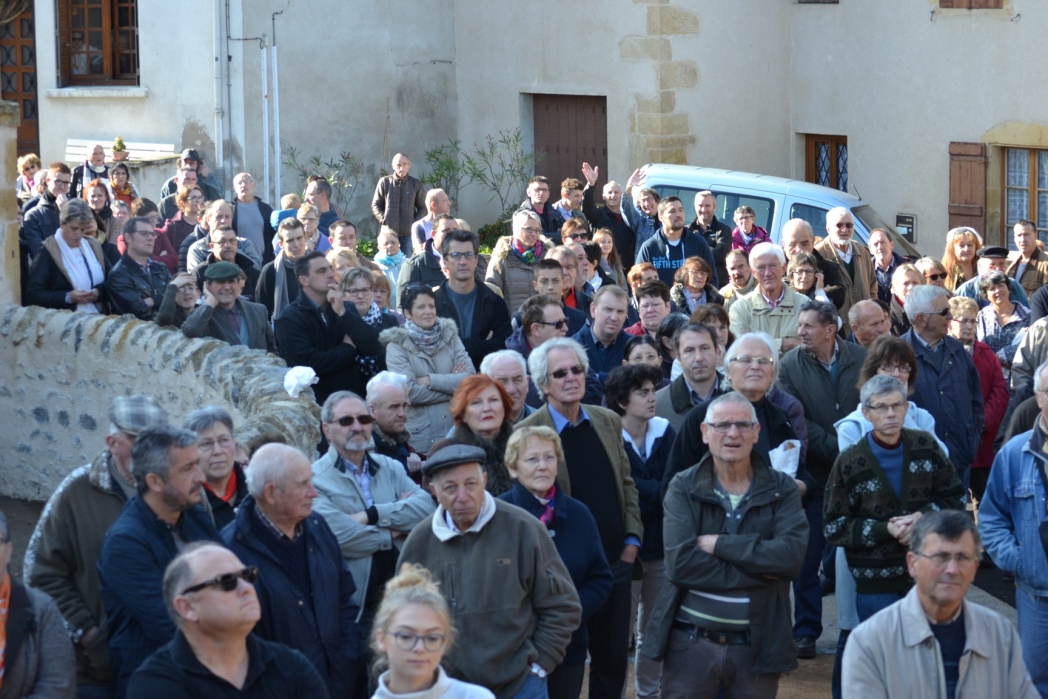 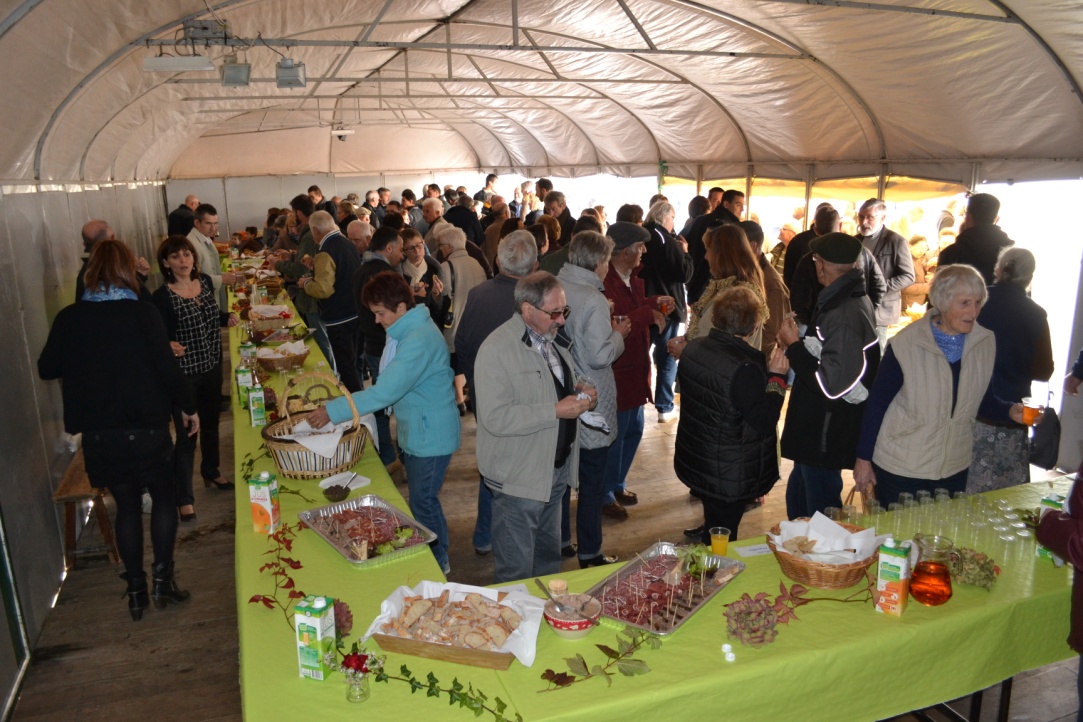 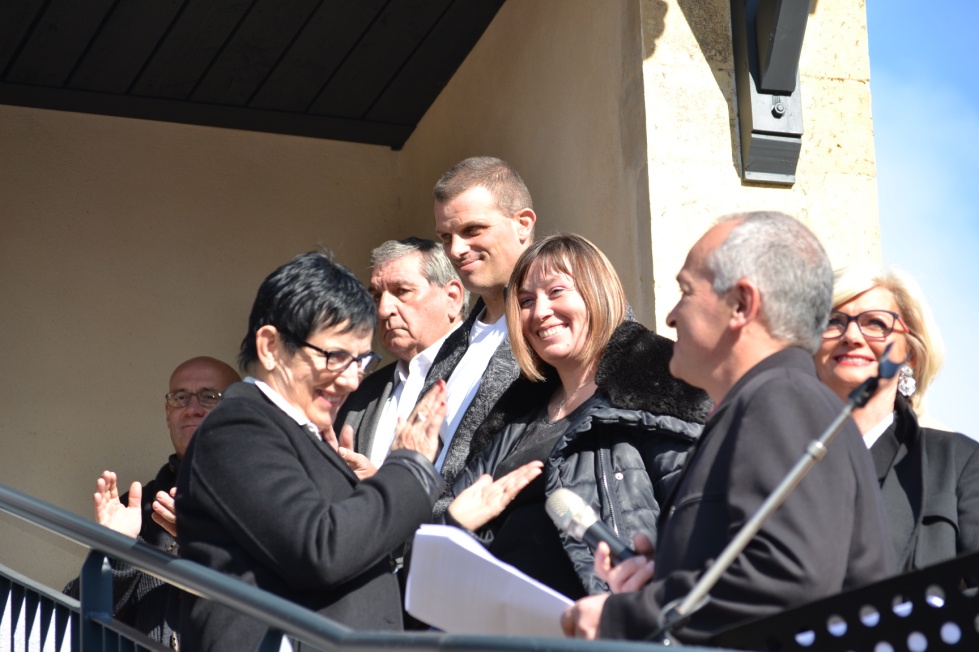 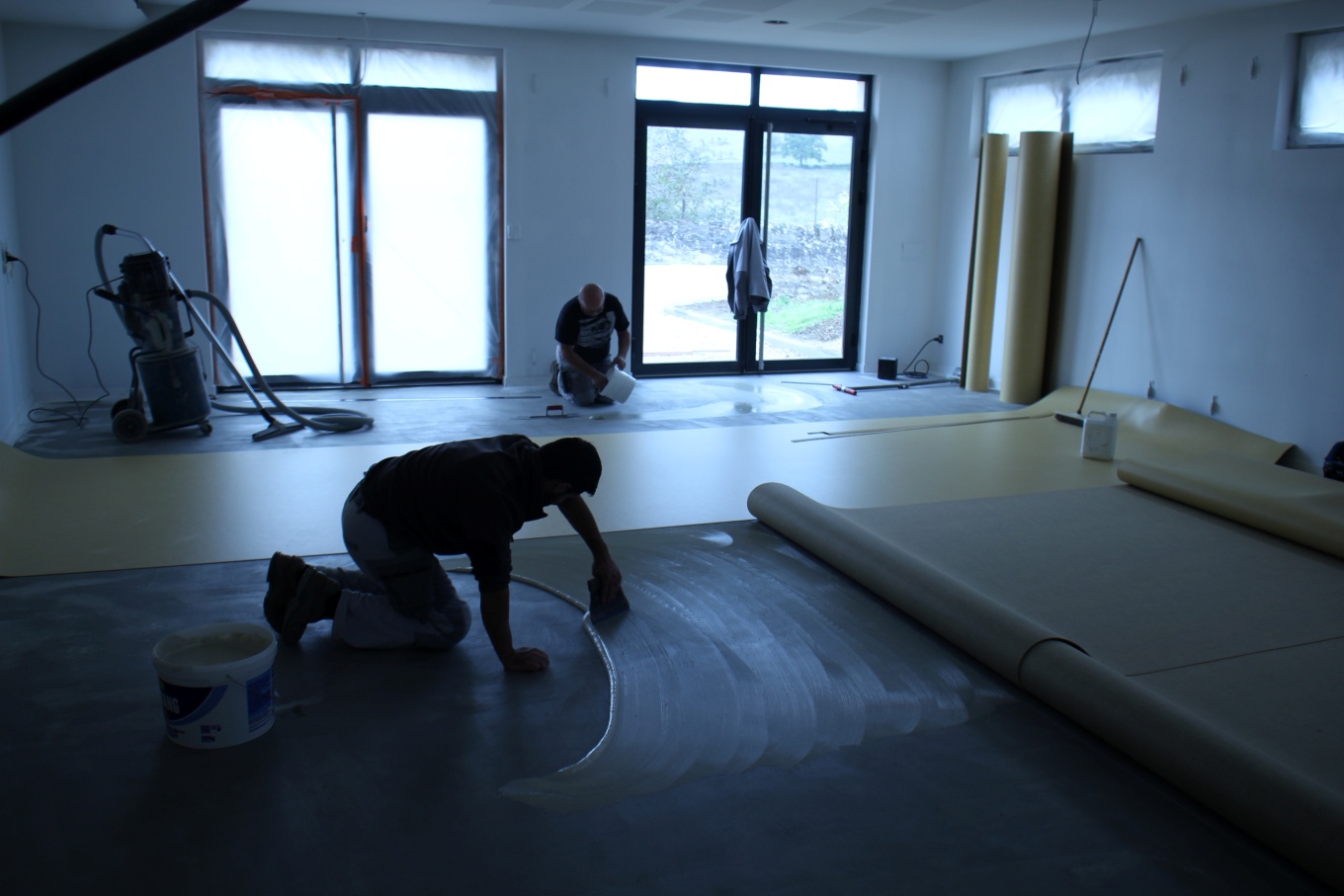 Octobre 2016 : pose des sols vinyls et carrelage, Peinture des murs
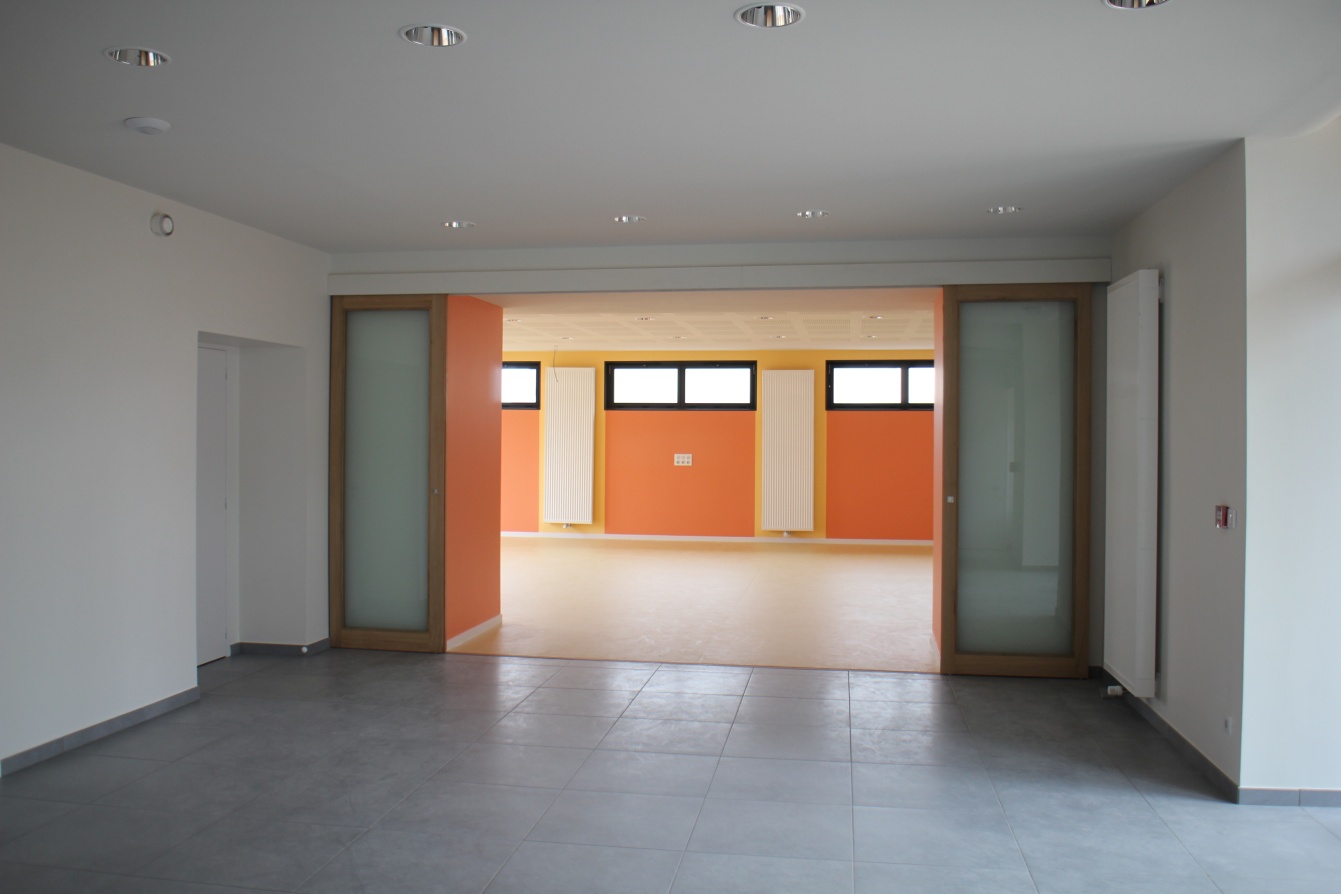 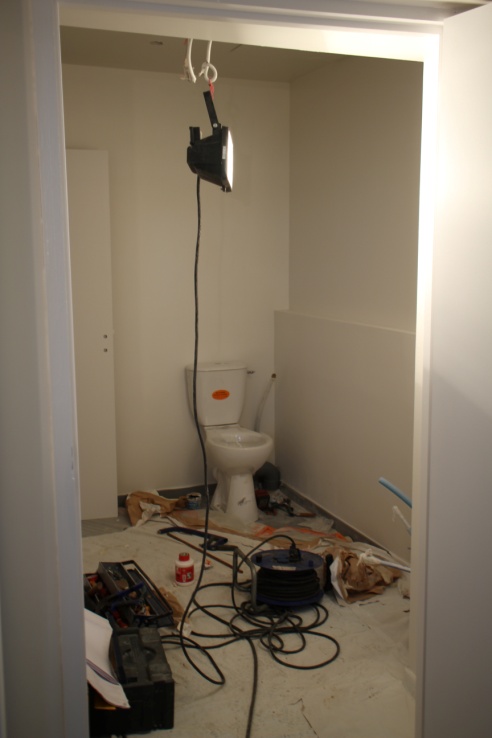 Fin Octobre 2016
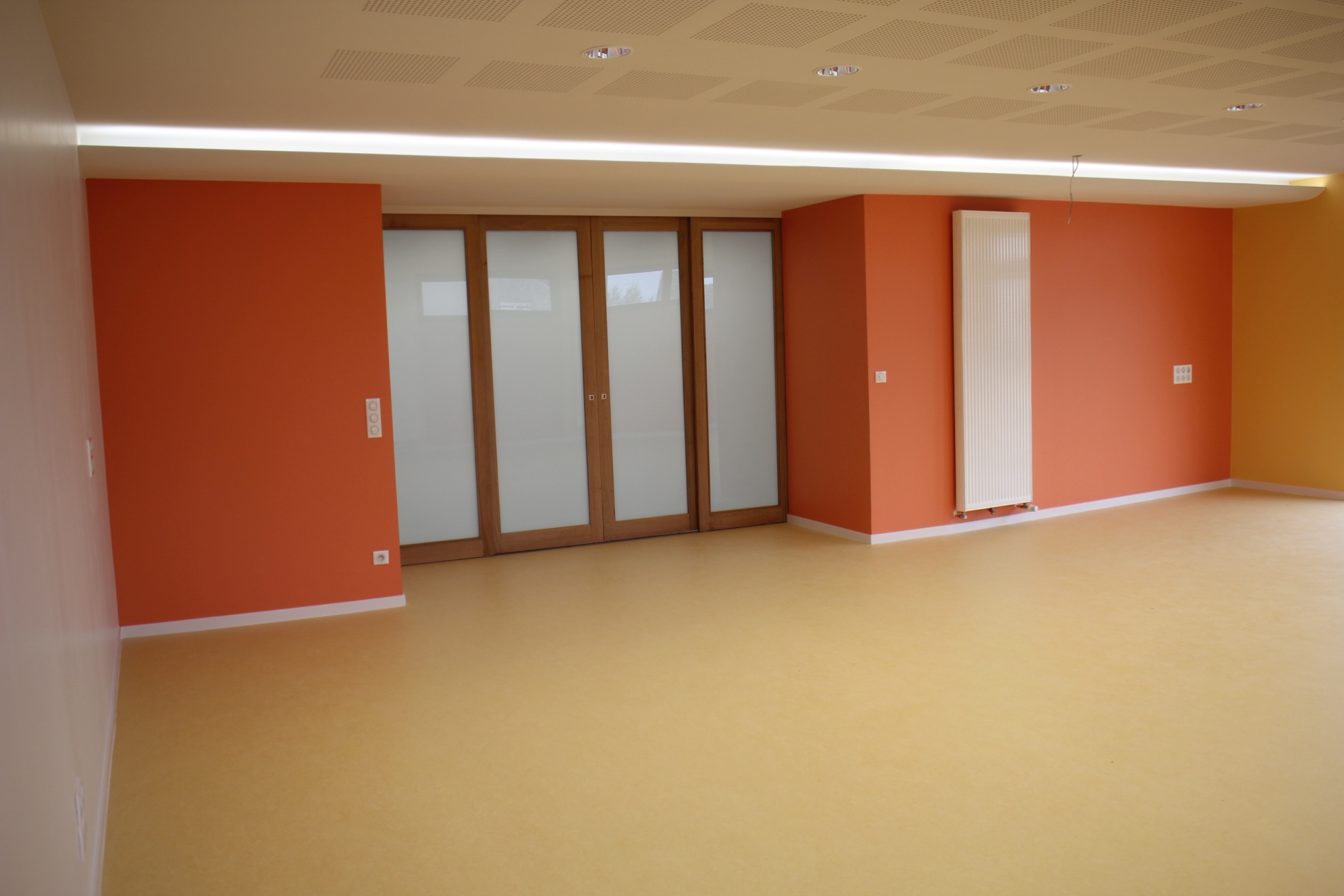 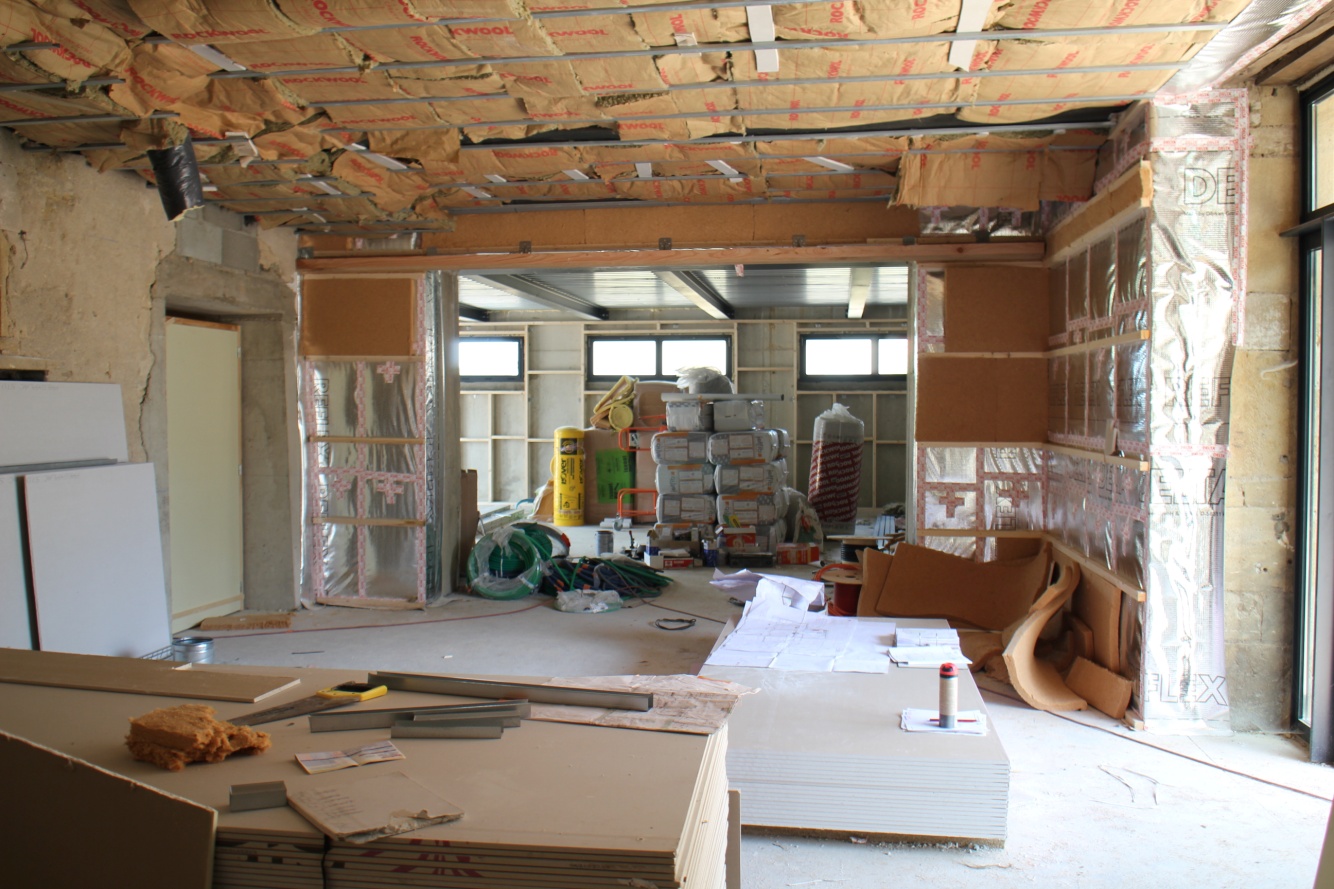 AVANT…
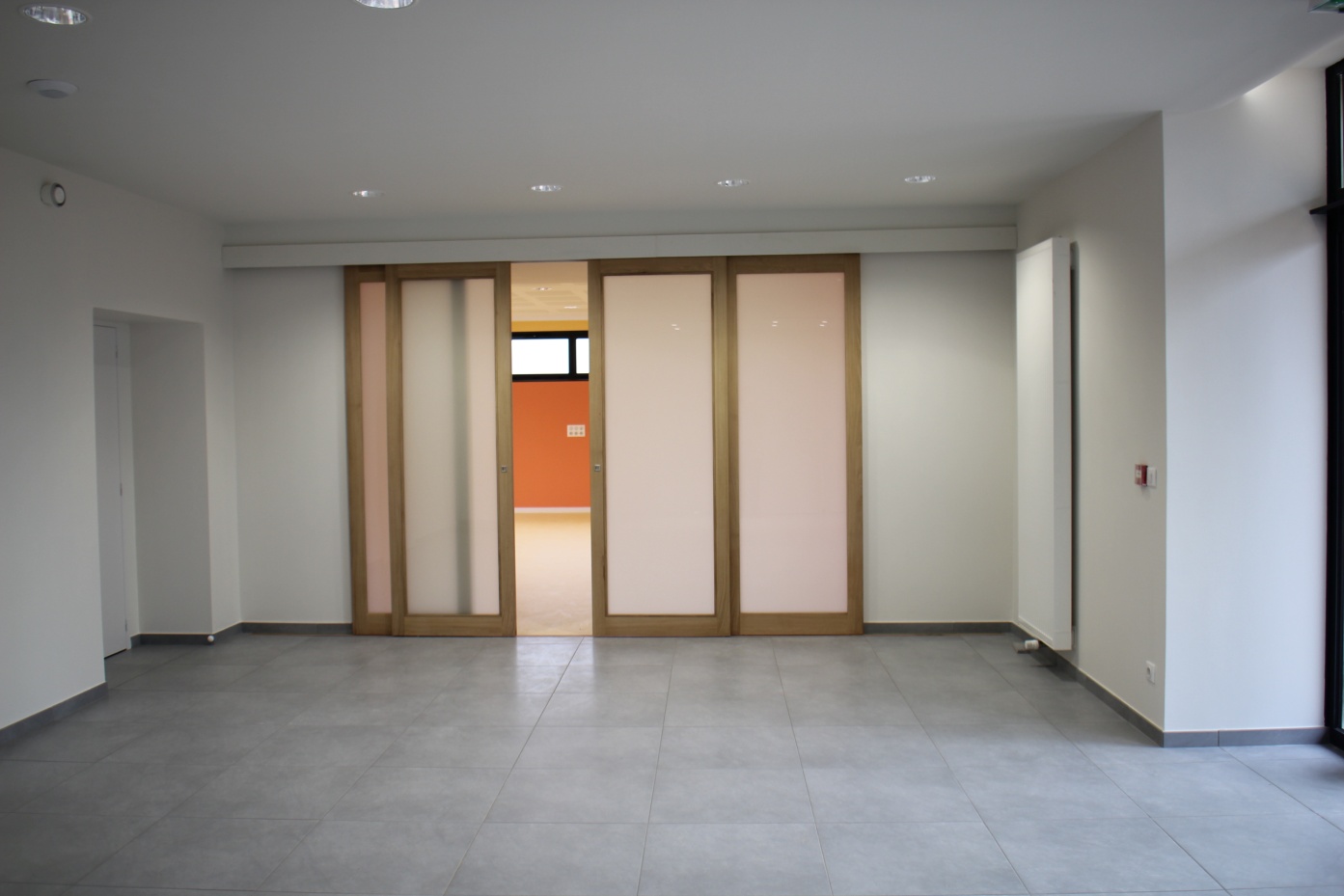 APRES…
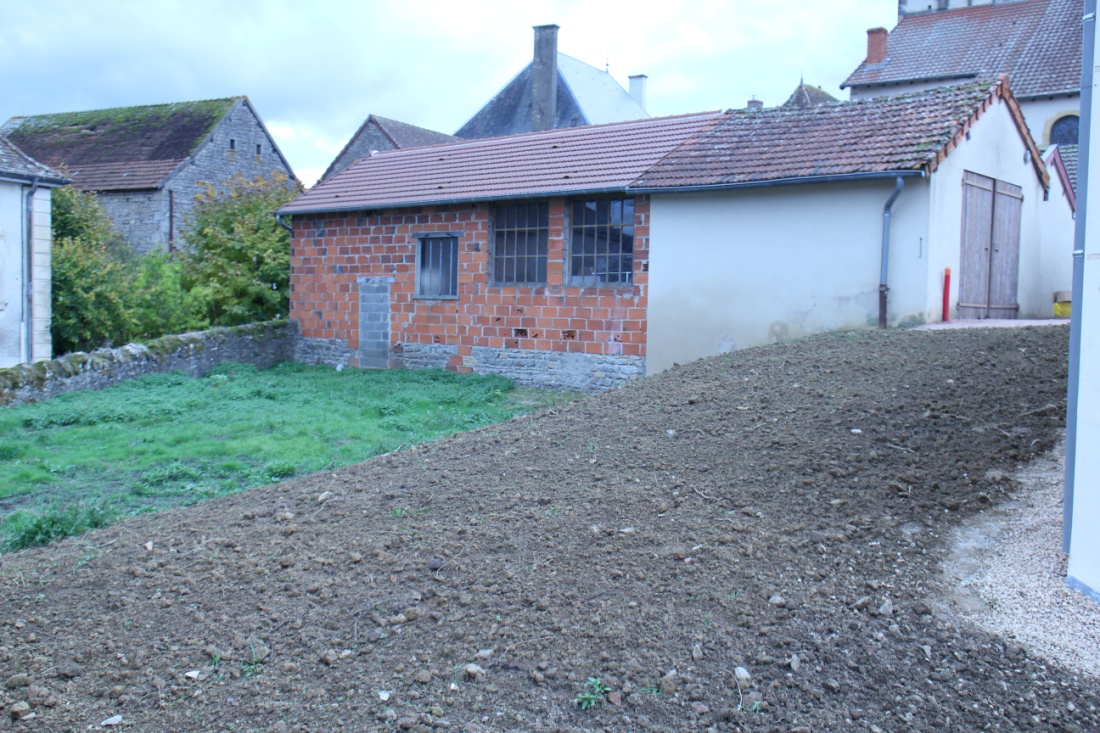 Les extérieurs : Cheminement vers le parking terrassé et escaliers carrelés
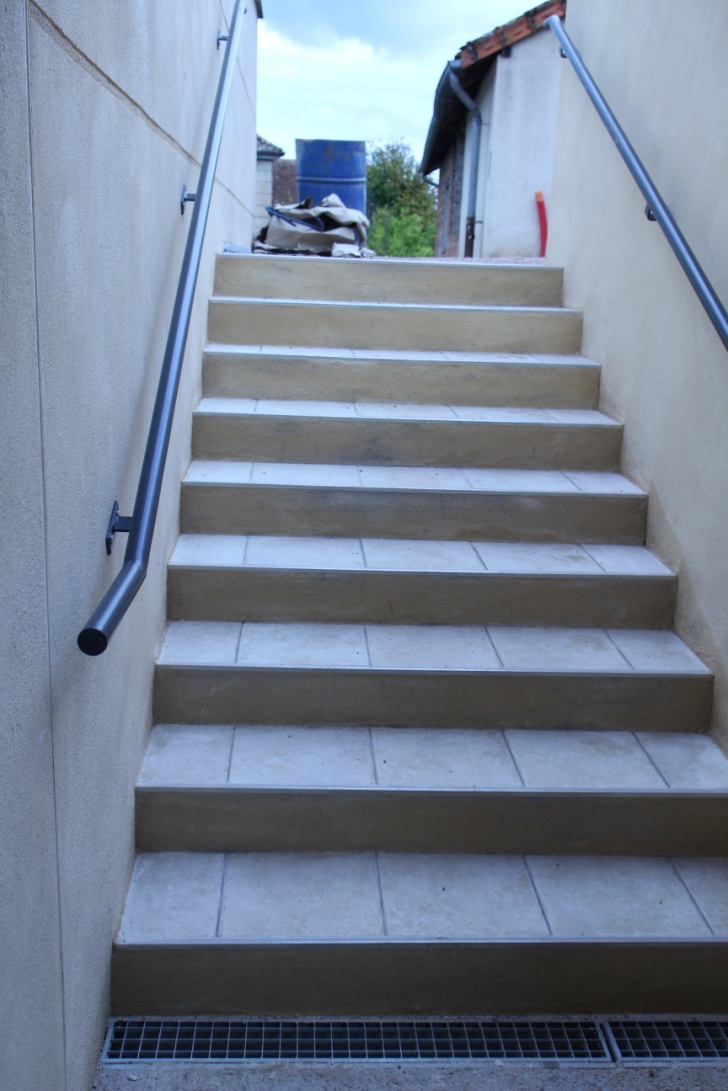 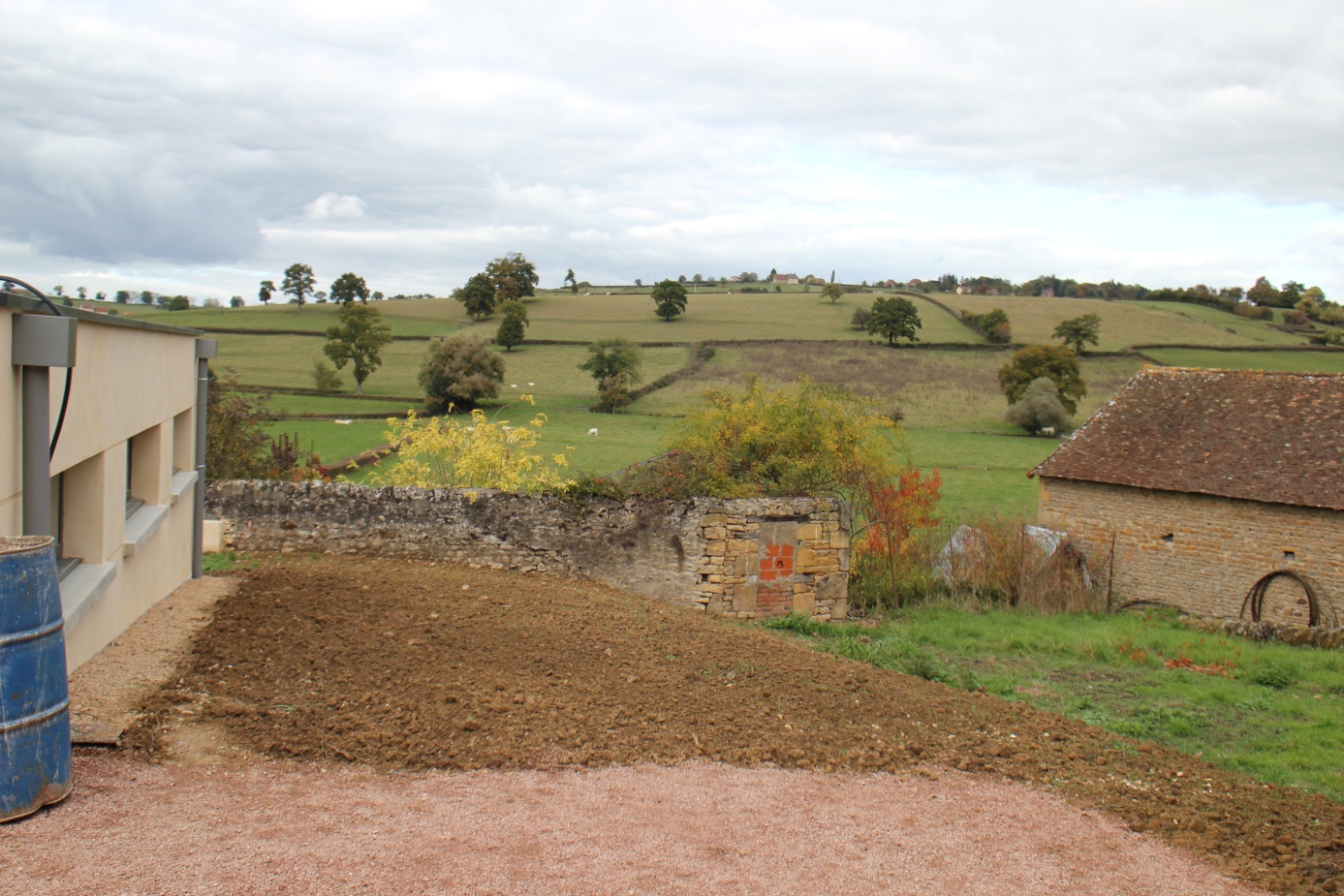 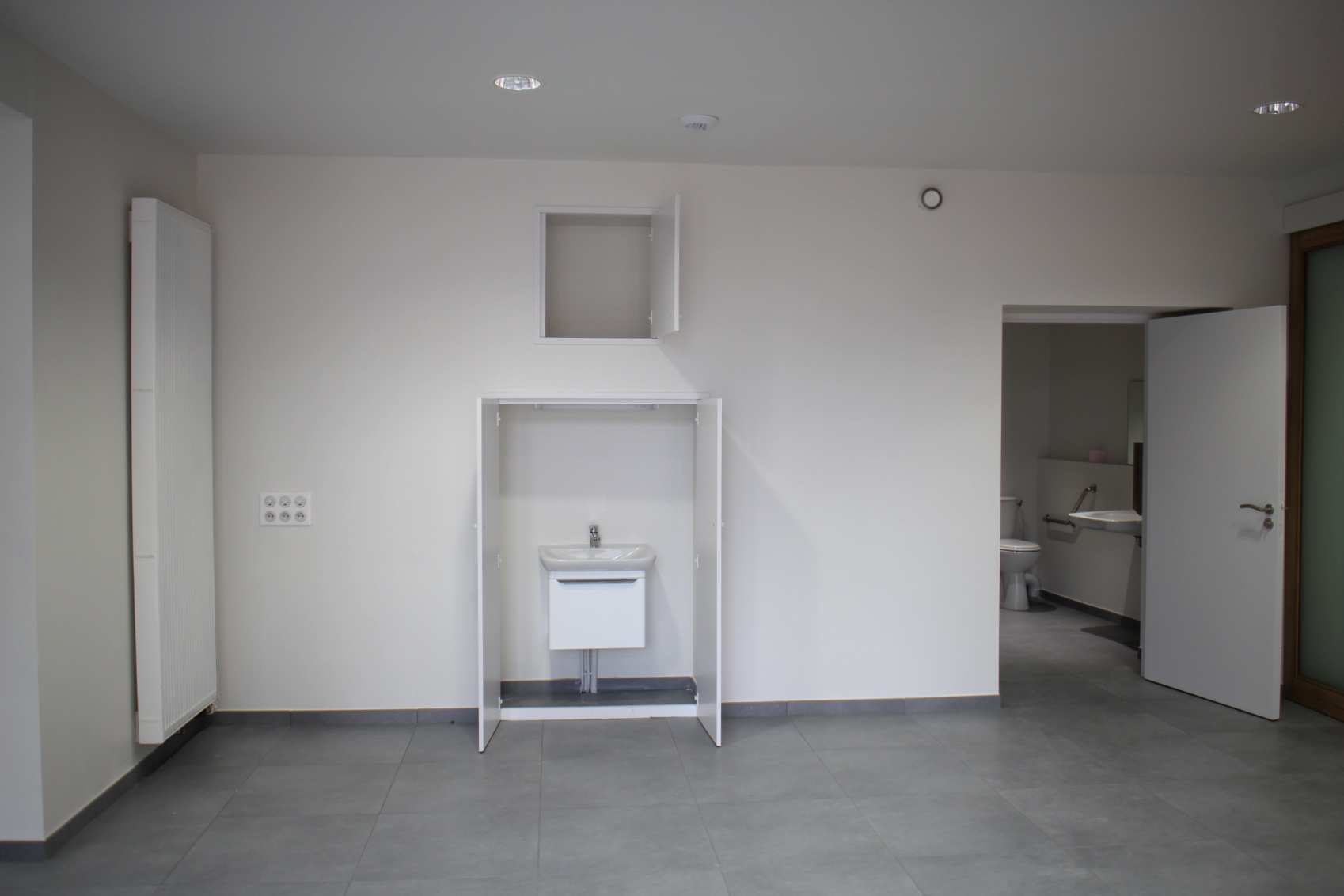 L’espace agence postale
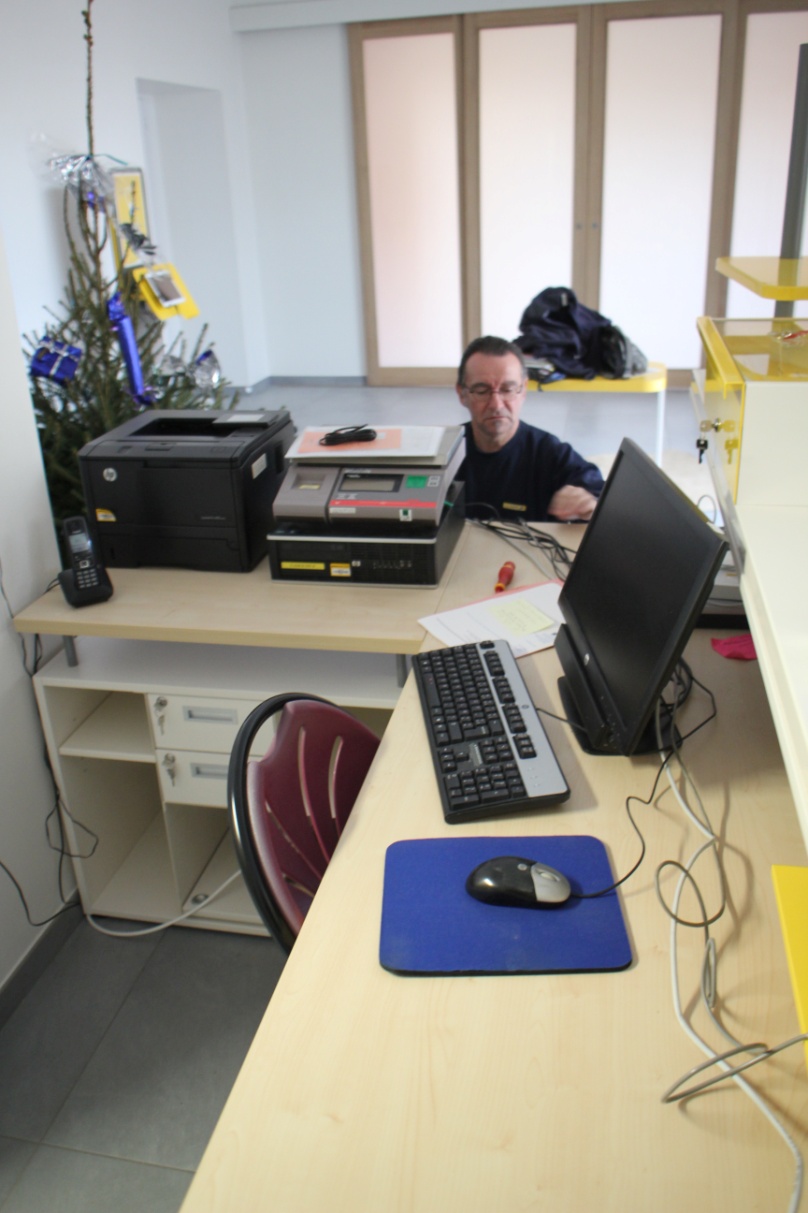 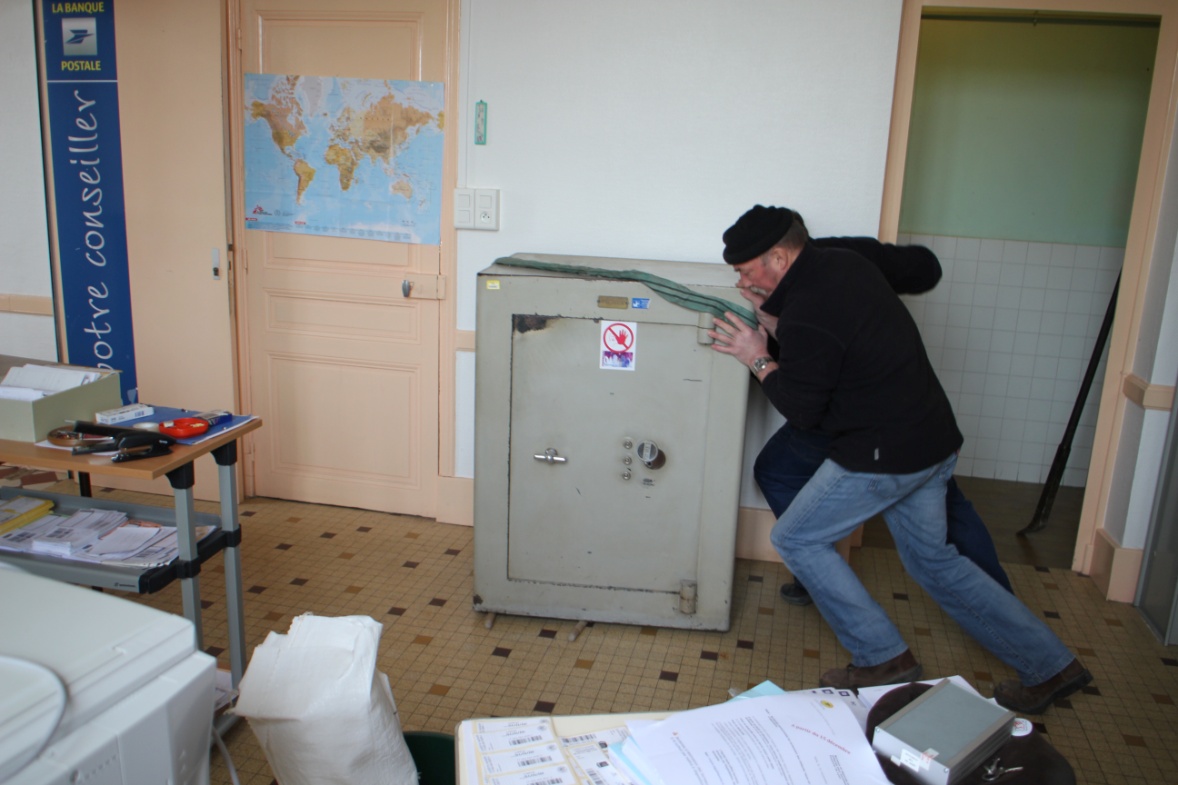 15 Décembre 2016 : déplacement du coffre-fort de l’agence postale
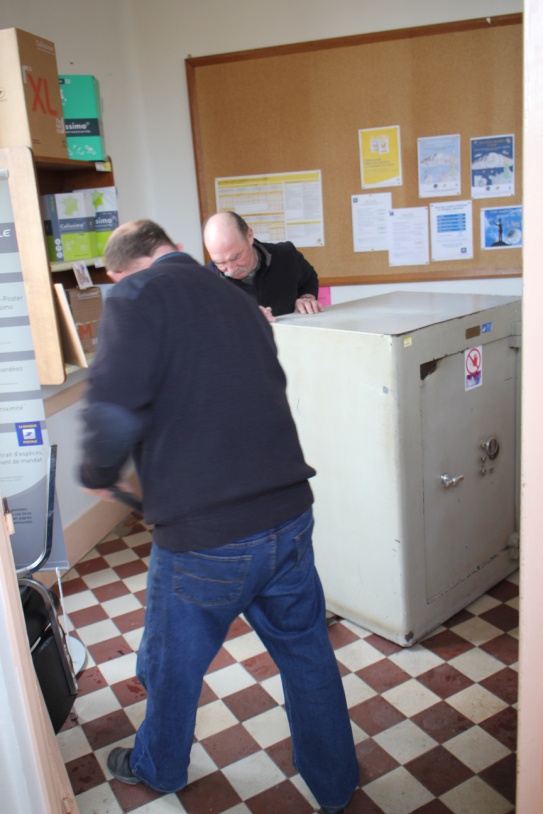 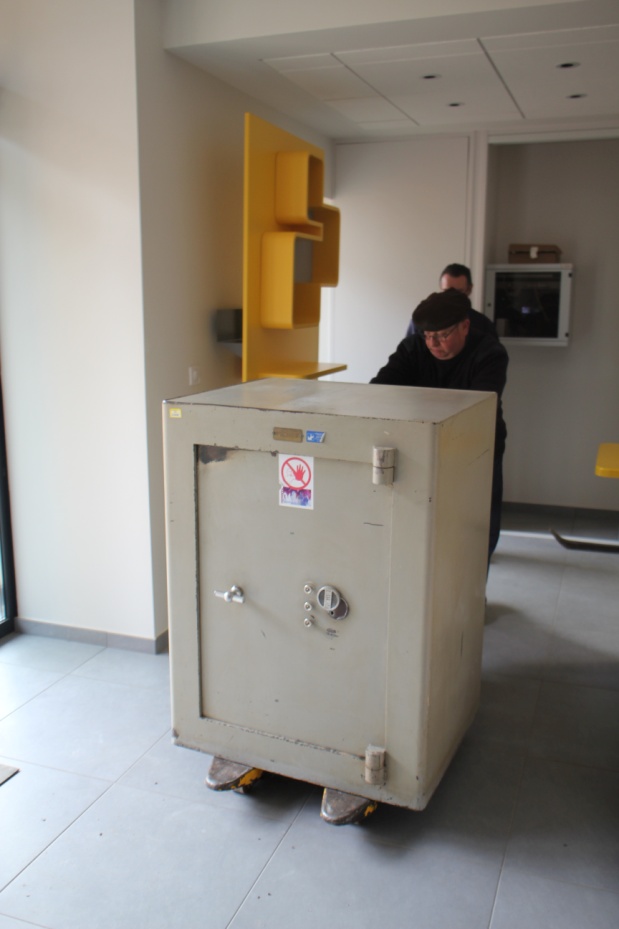 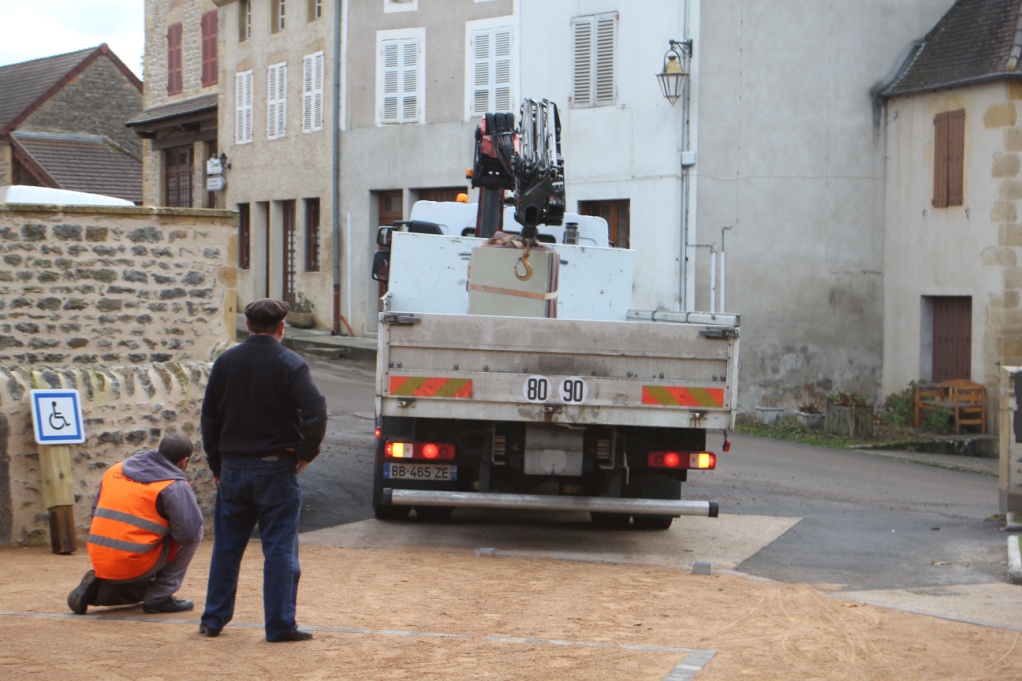 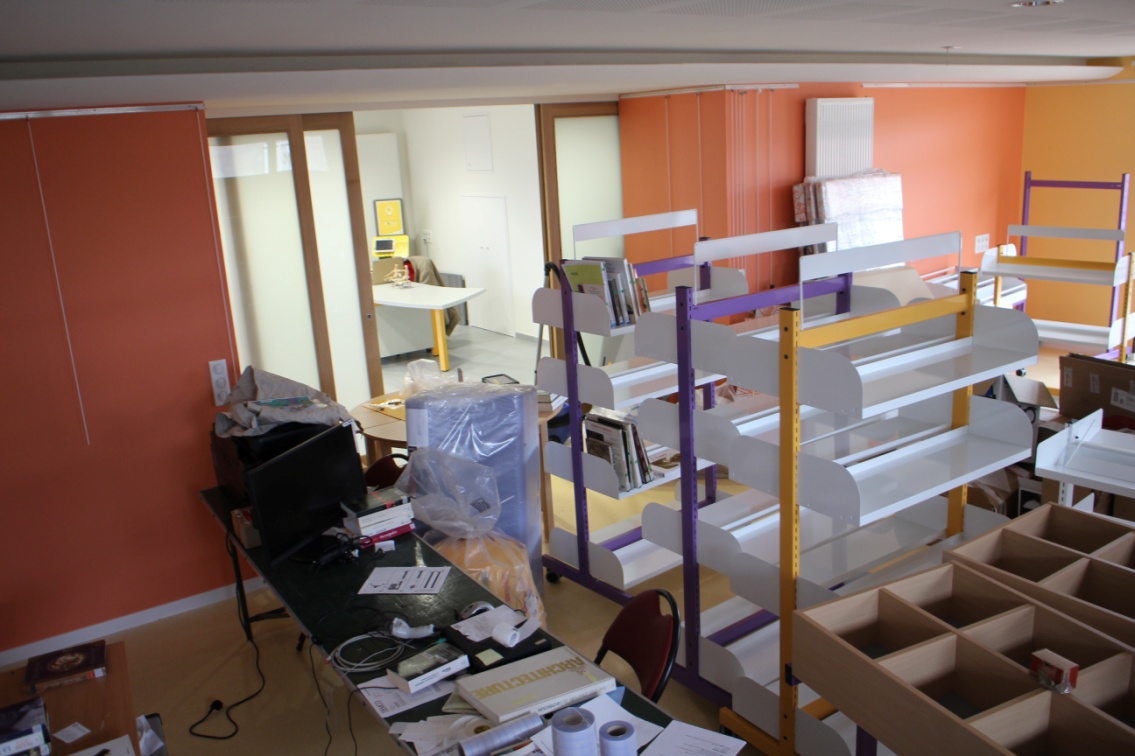 Janvier/Mars 2017 : Réception et  mis en place des matériels dans la médiagora
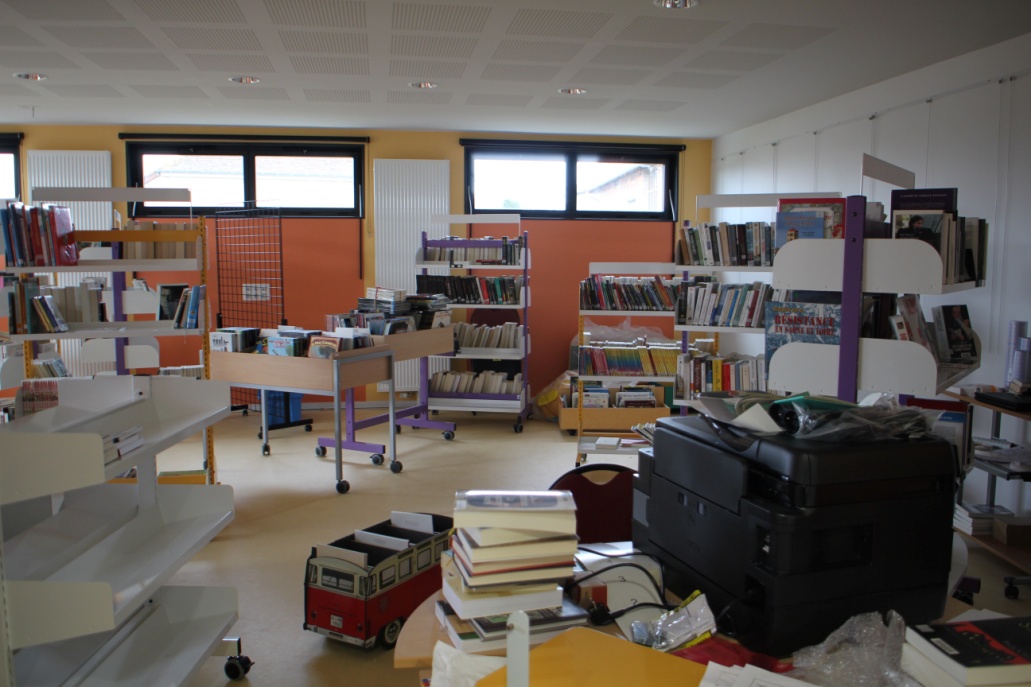 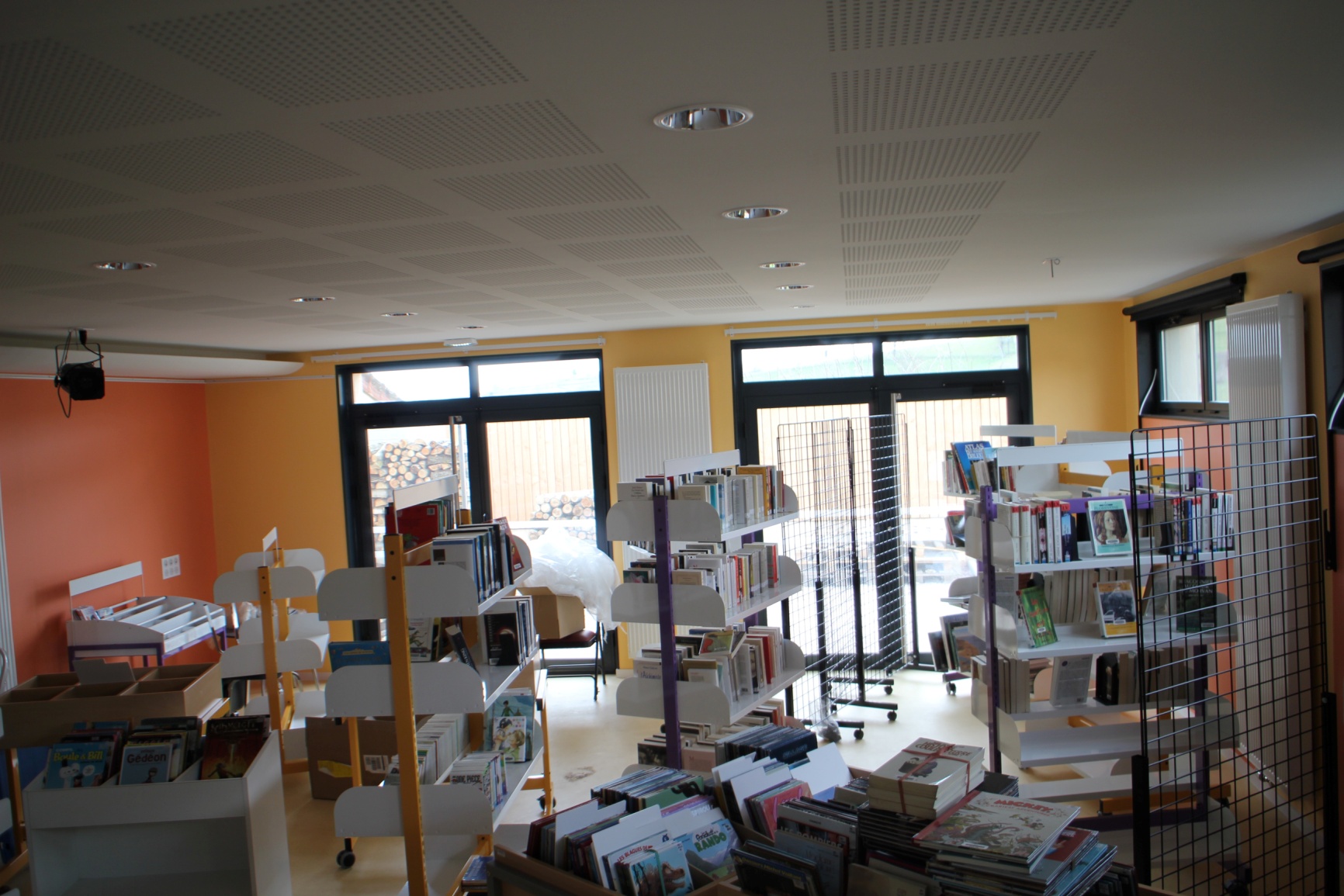 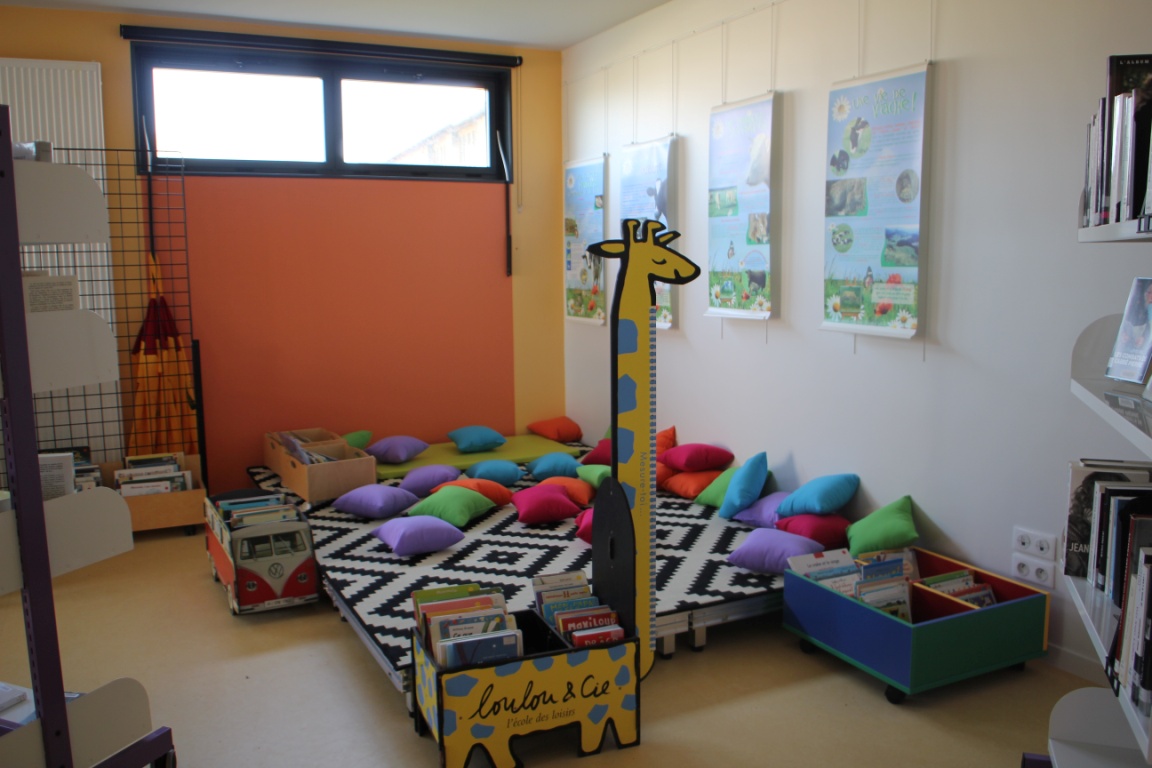 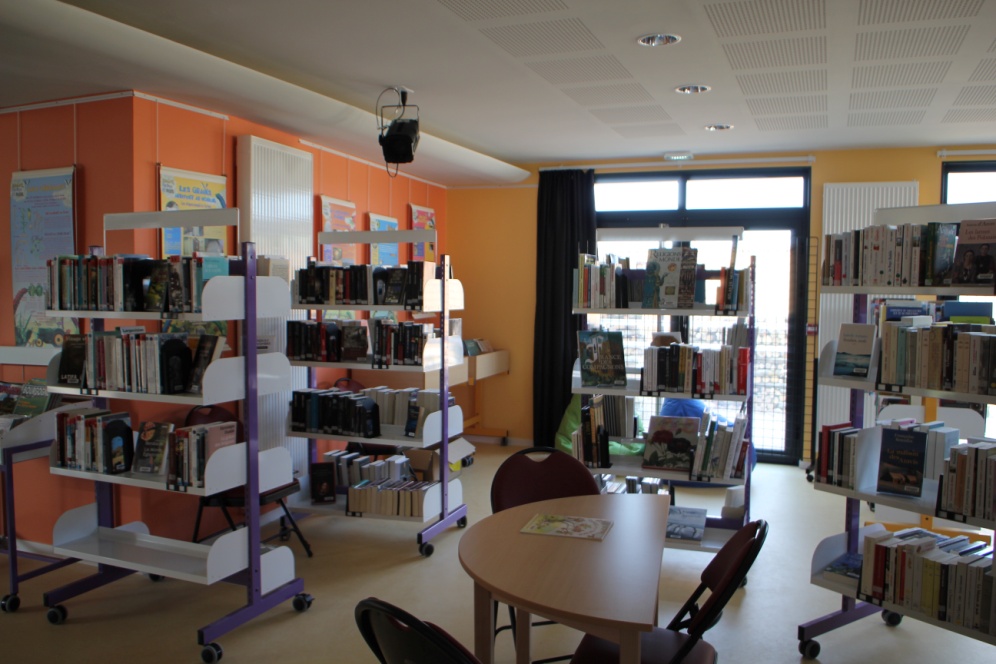 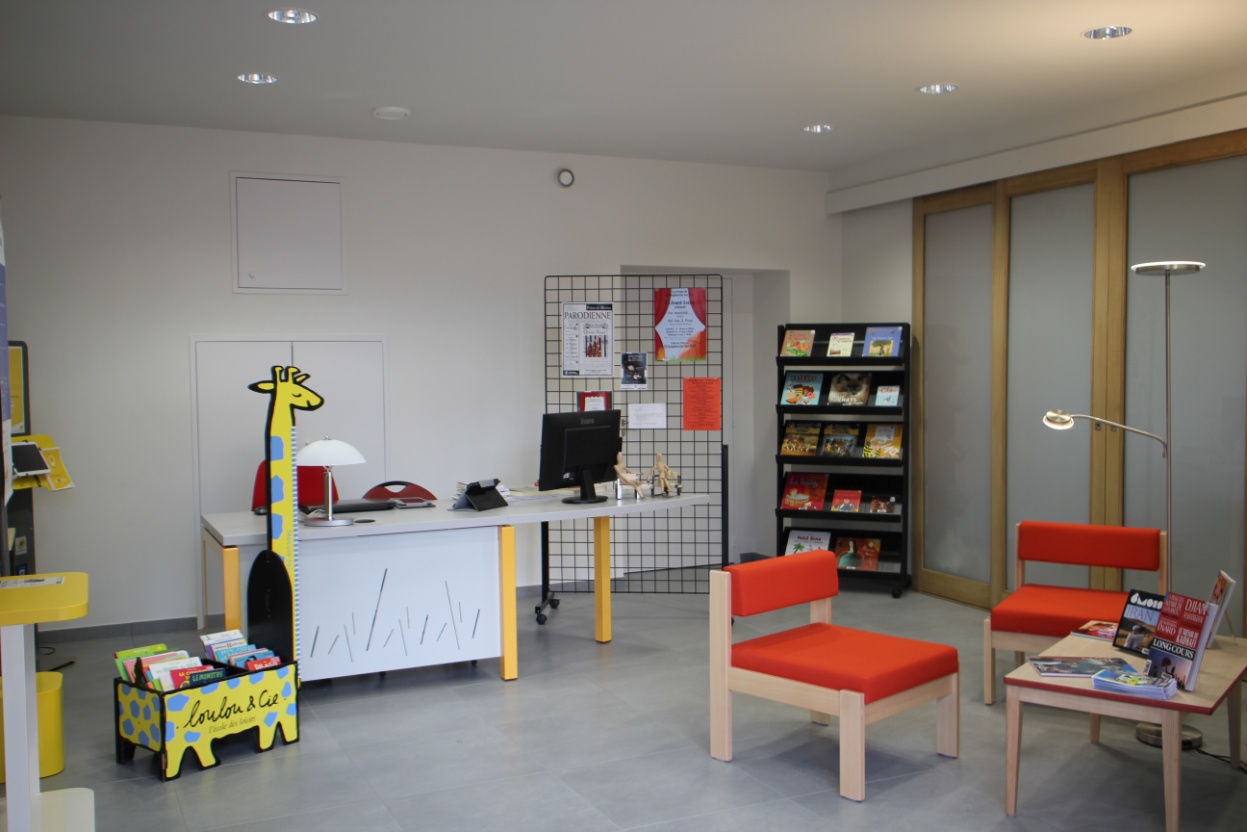 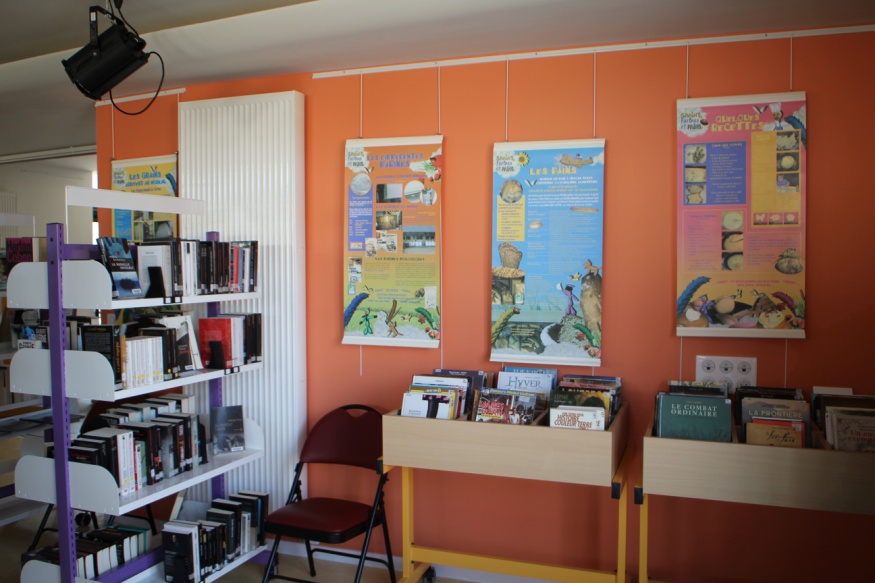 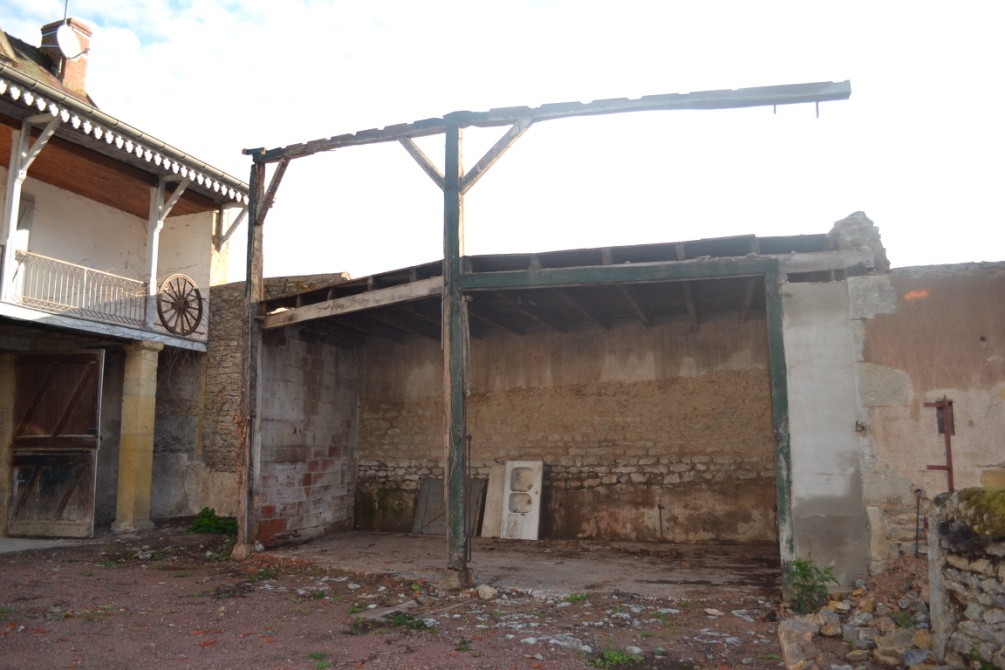 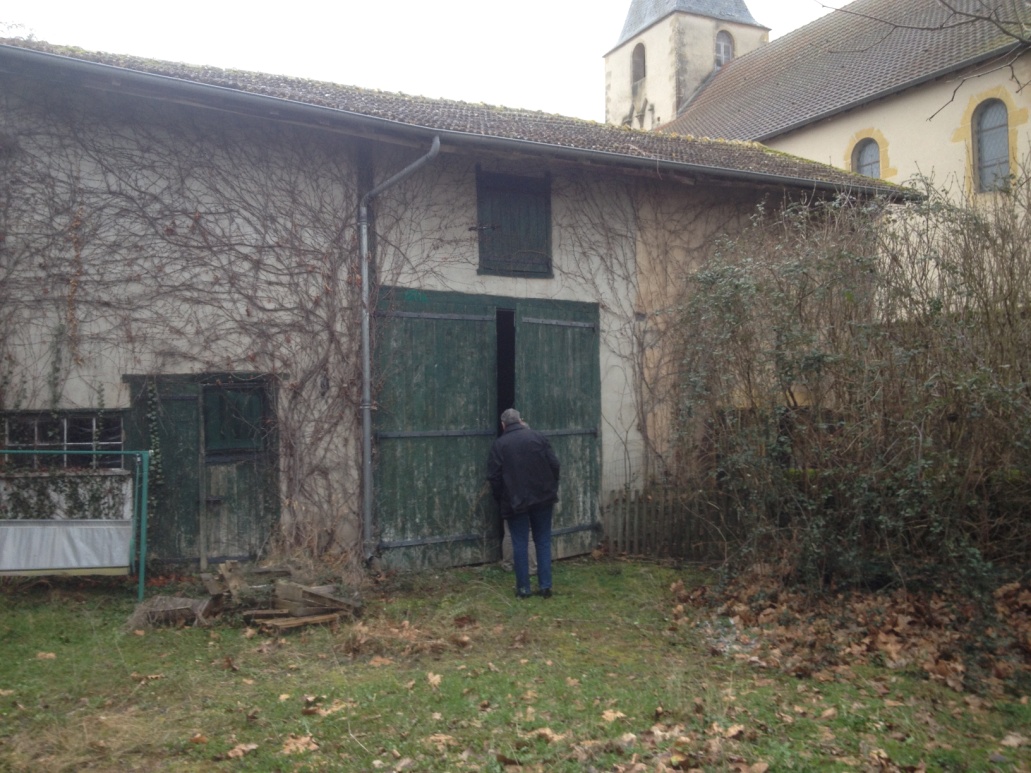 AVANT…
APRES…
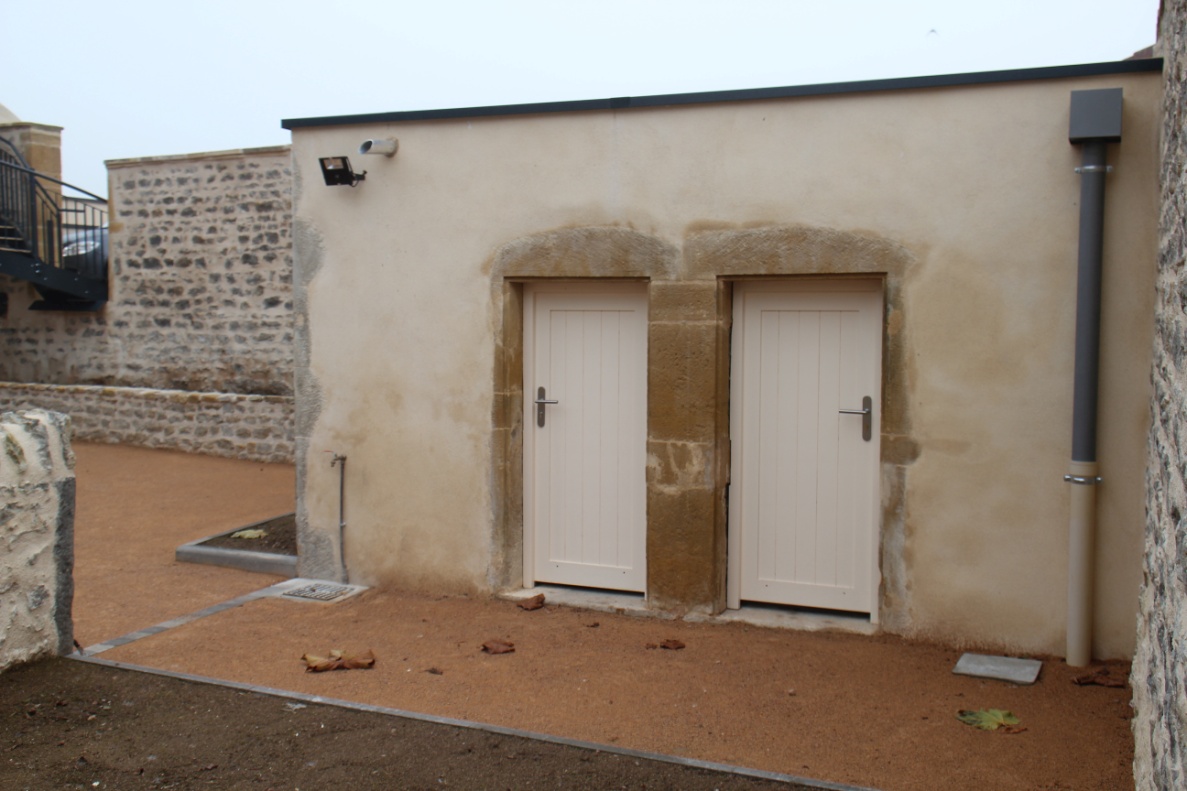 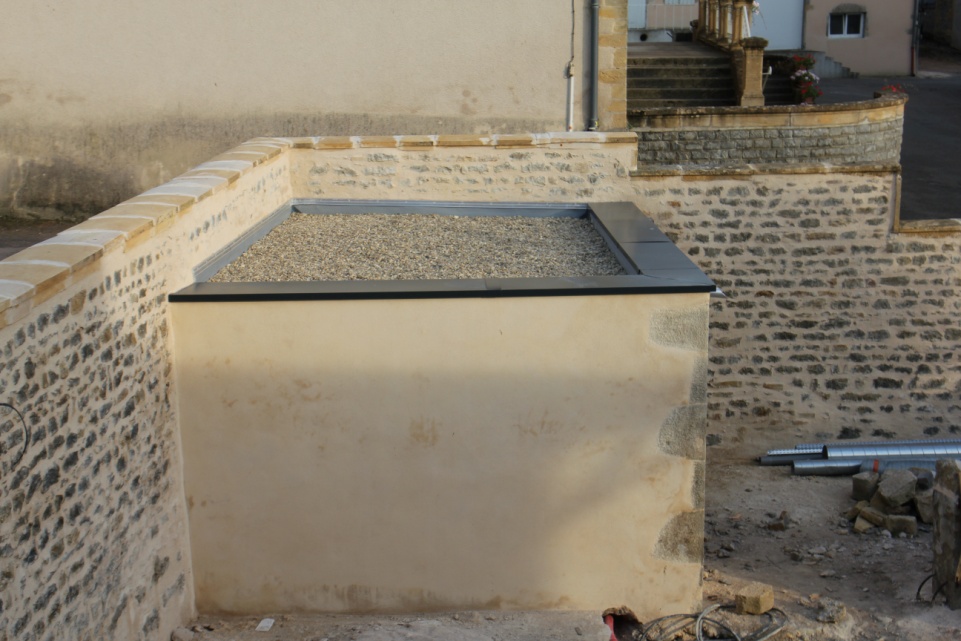 FIN
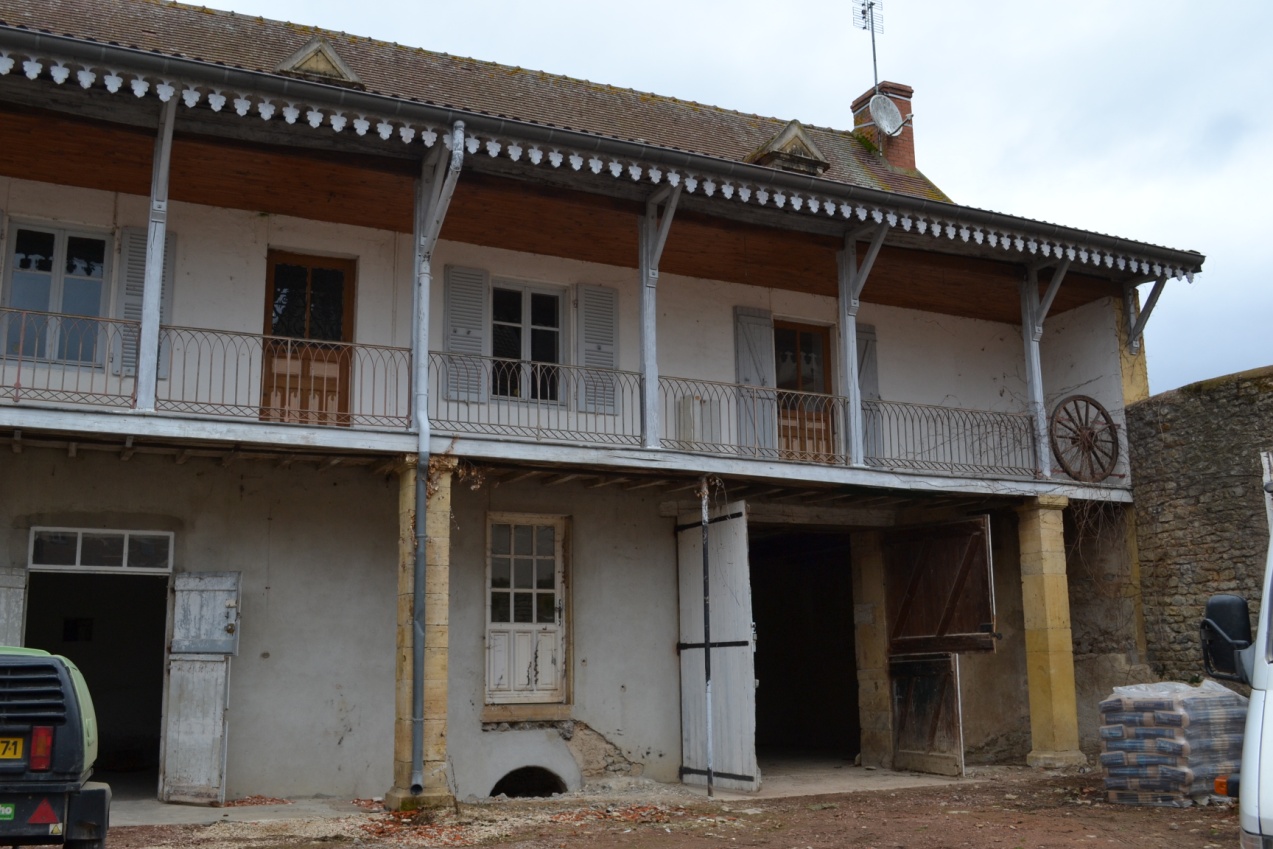 2015
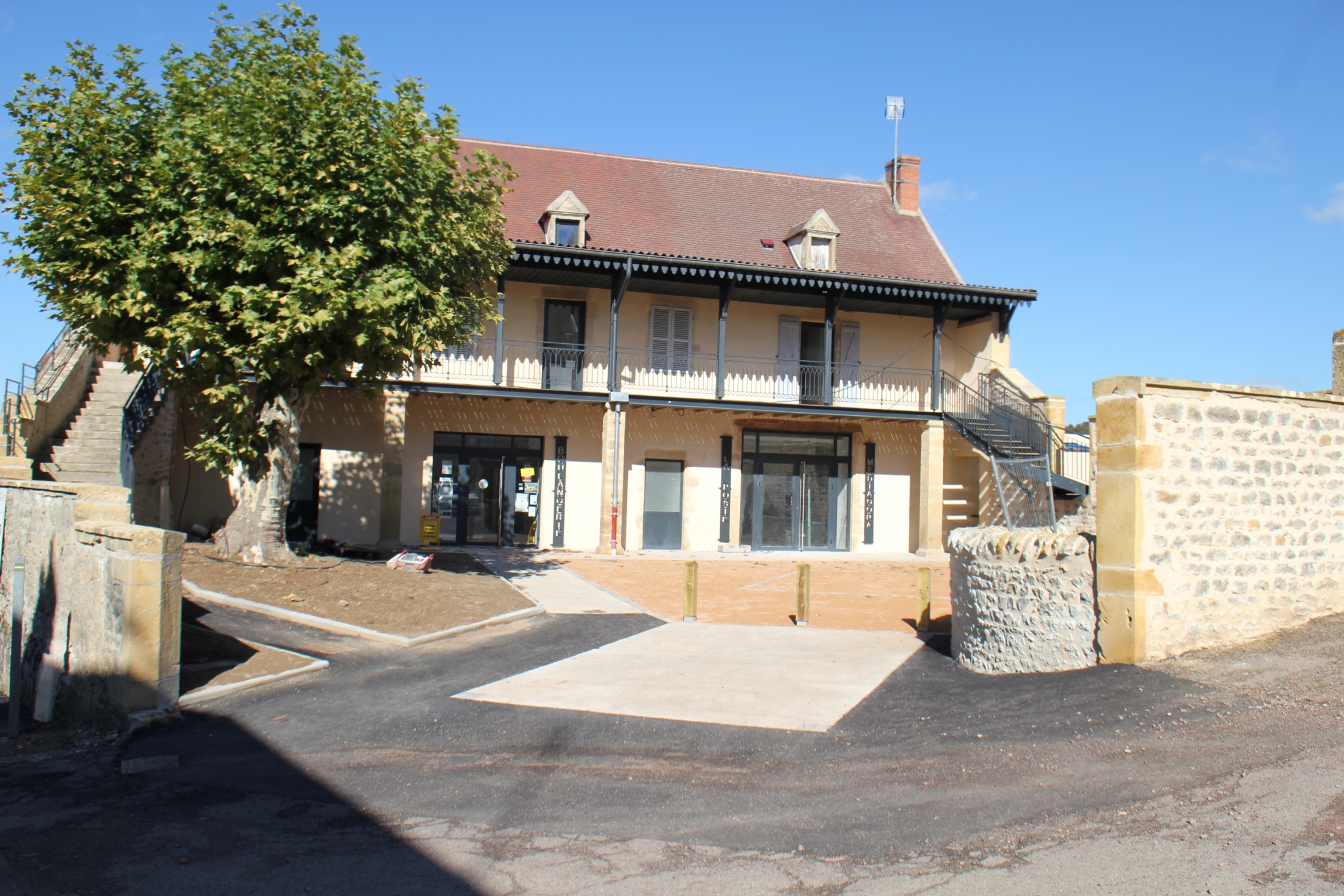 2016